Overview of the Target Station PSS (TS PSS)
Concept of Operations and Interfaces
PRESENTED BY Afshin farshidfar
2024-04-29
Agenda
3
1
Target Station Utility Block
Target Station Utility Block
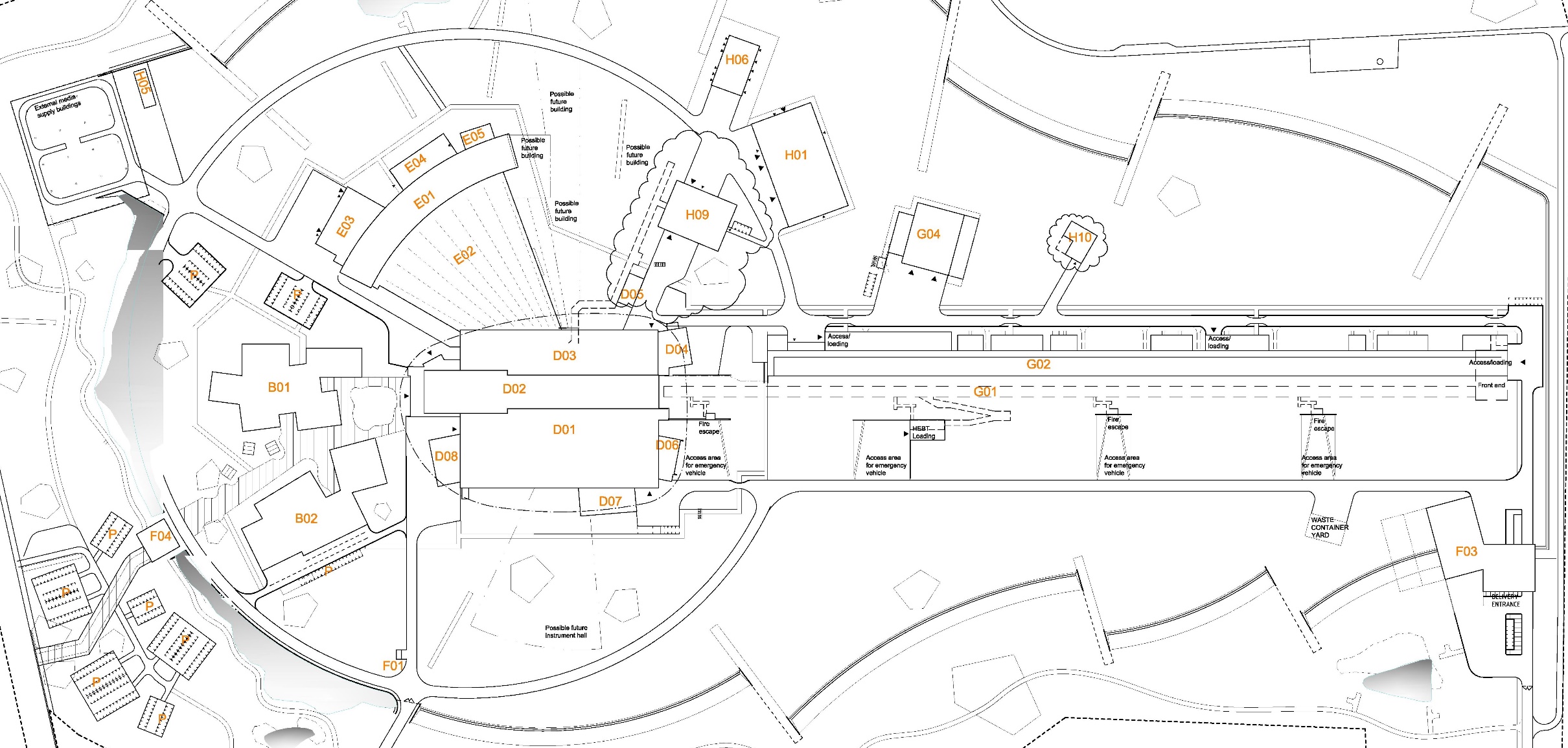 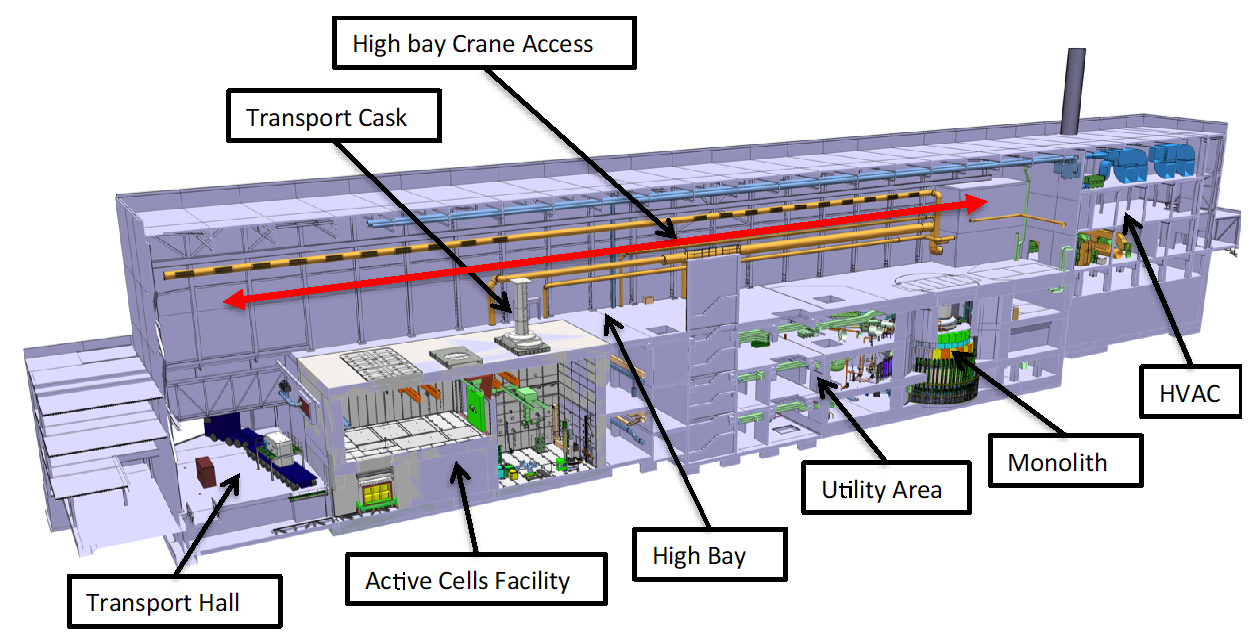 2024-04-28
PRESENTATION TITLE/FOOTER
5
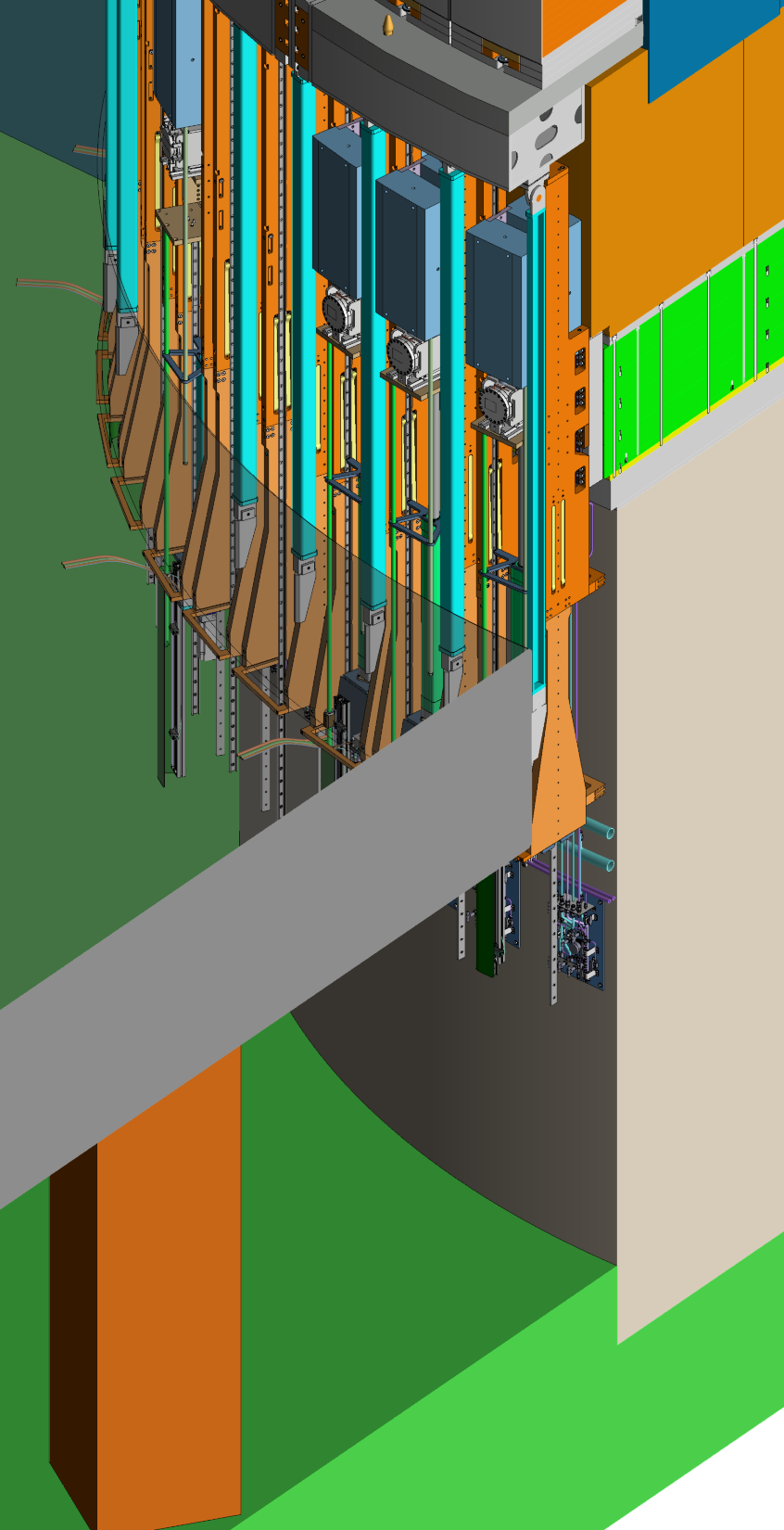 Target Station Utility Block
Target Basement
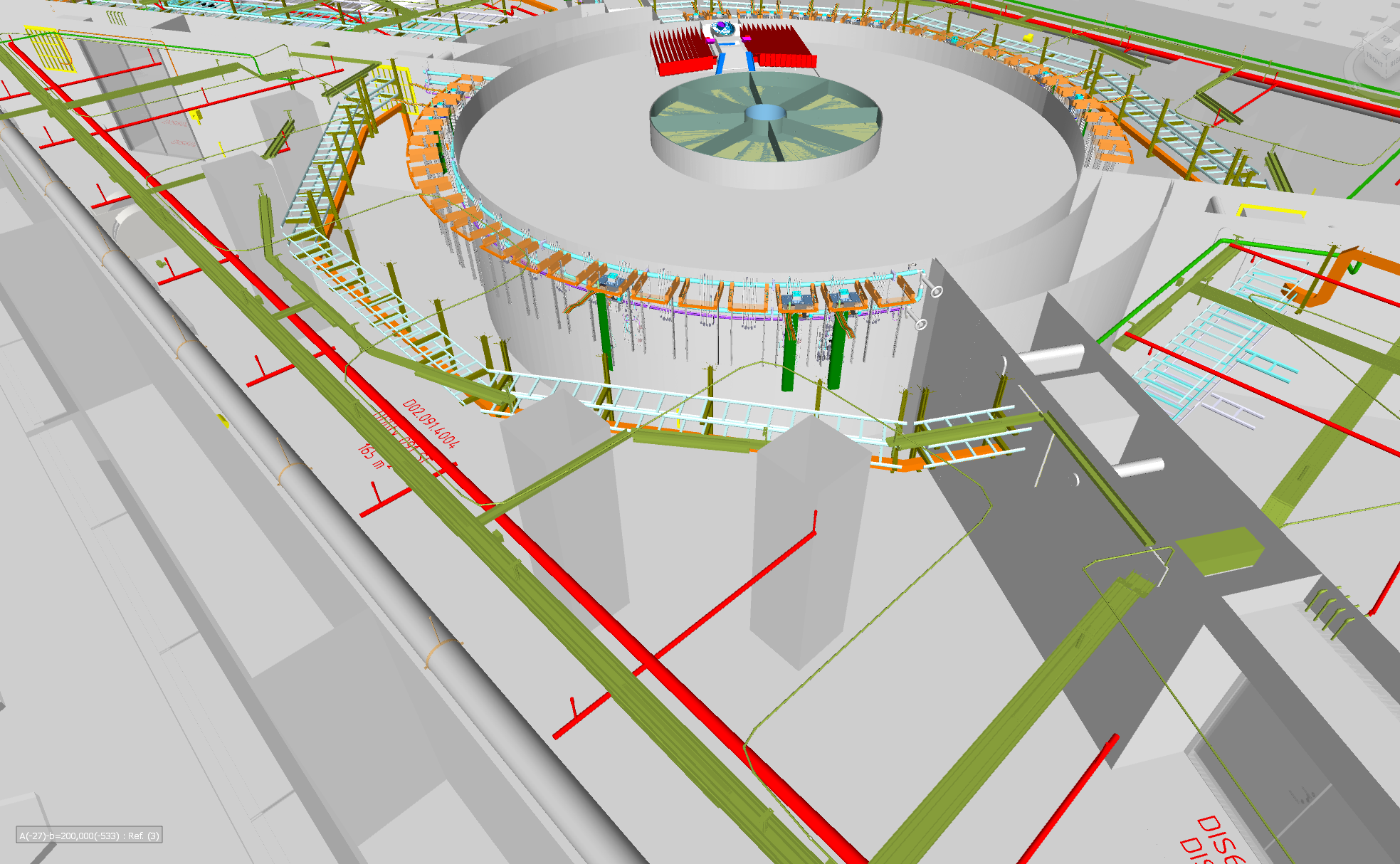 LSS
Bunker Floor
Target Basement Floor
2024-04-28
PRESENTATION TITLE/FOOTER
6
2
TS PSS Controlled Area and Main Functions
TS PSS Controlled Area
Level 091(Target Basement)
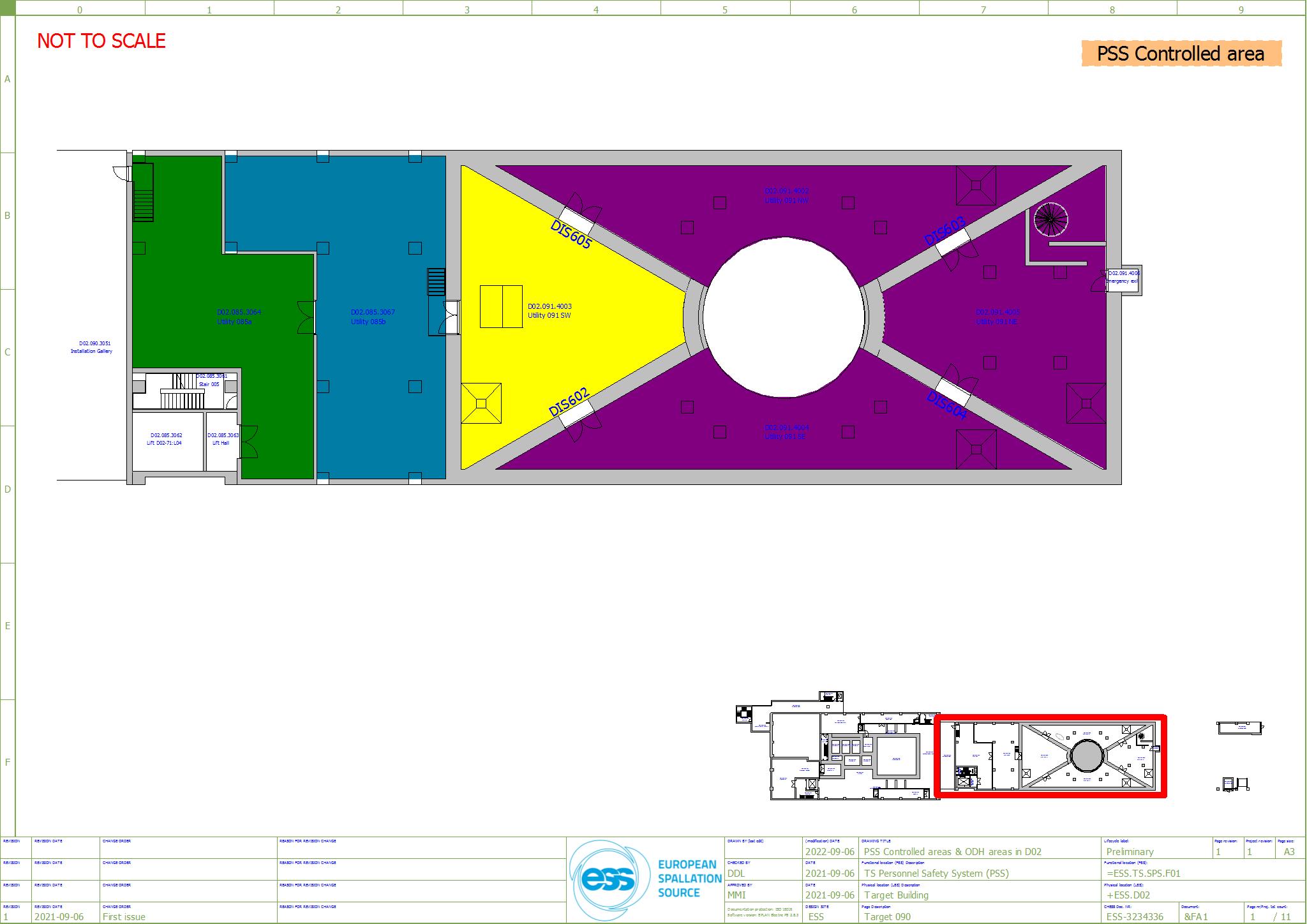 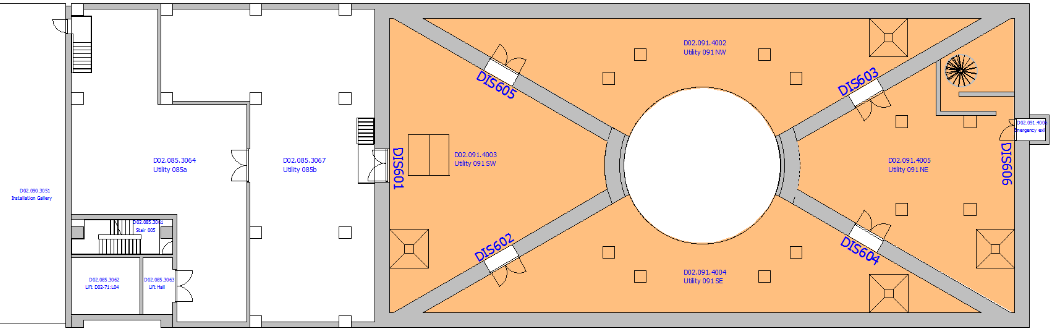 2024-04-28
PRESENTATION TITLE/FOOTER
8
TS PSS Controlled Area
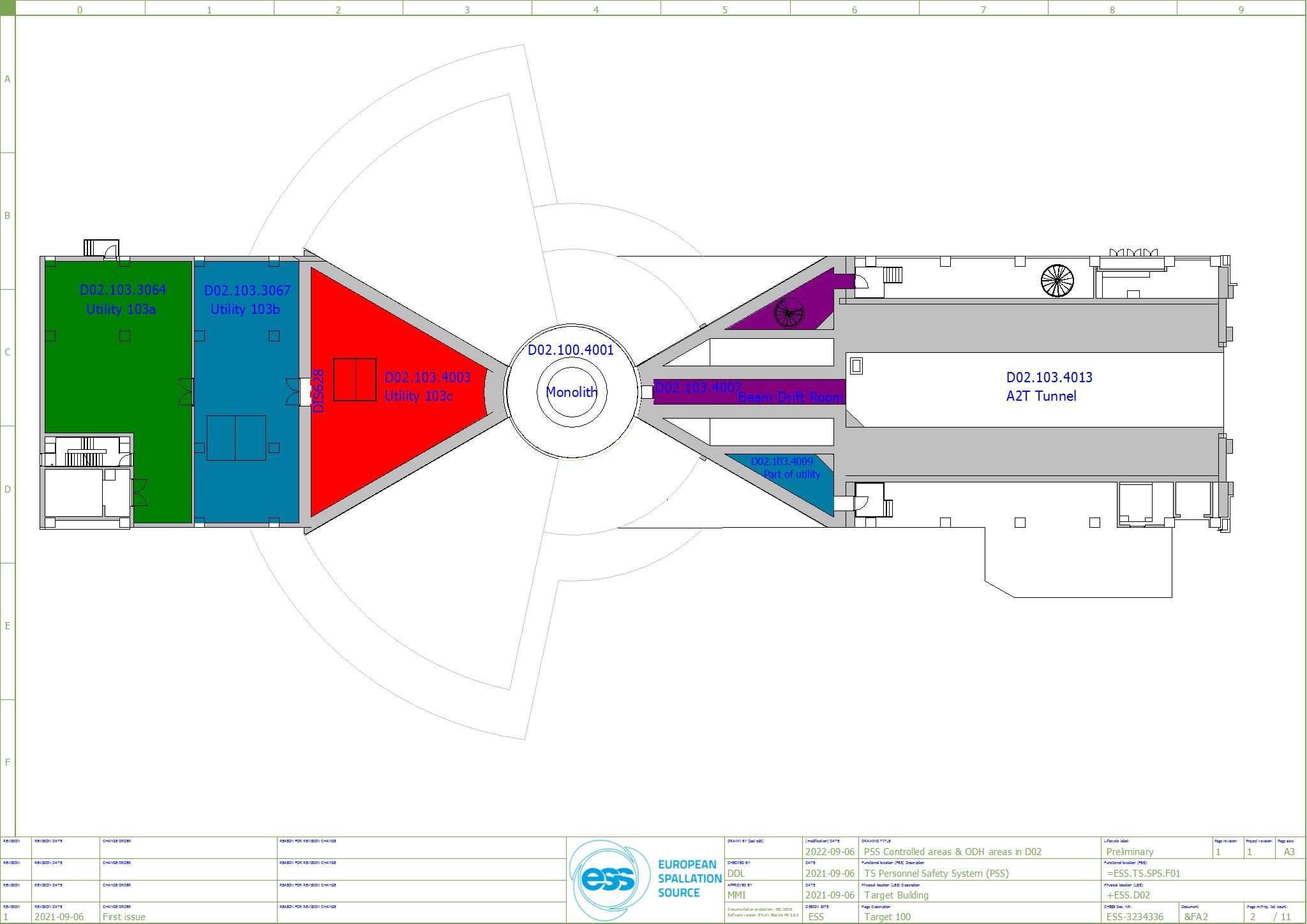 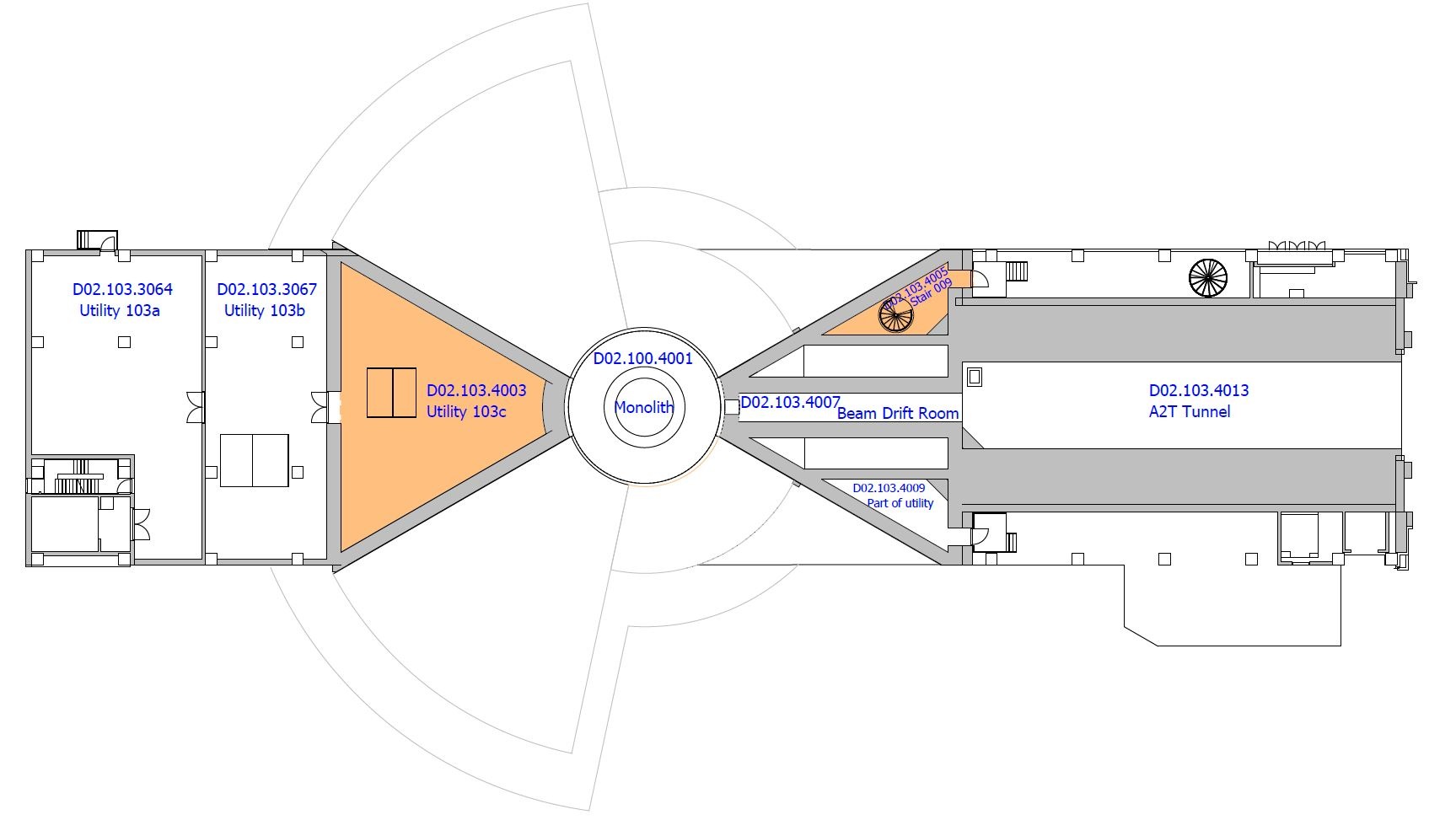 Level 103
2024-04-28
PRESENTATION TITLE/FOOTER
9
TS PSS Controlled Area
Level 115
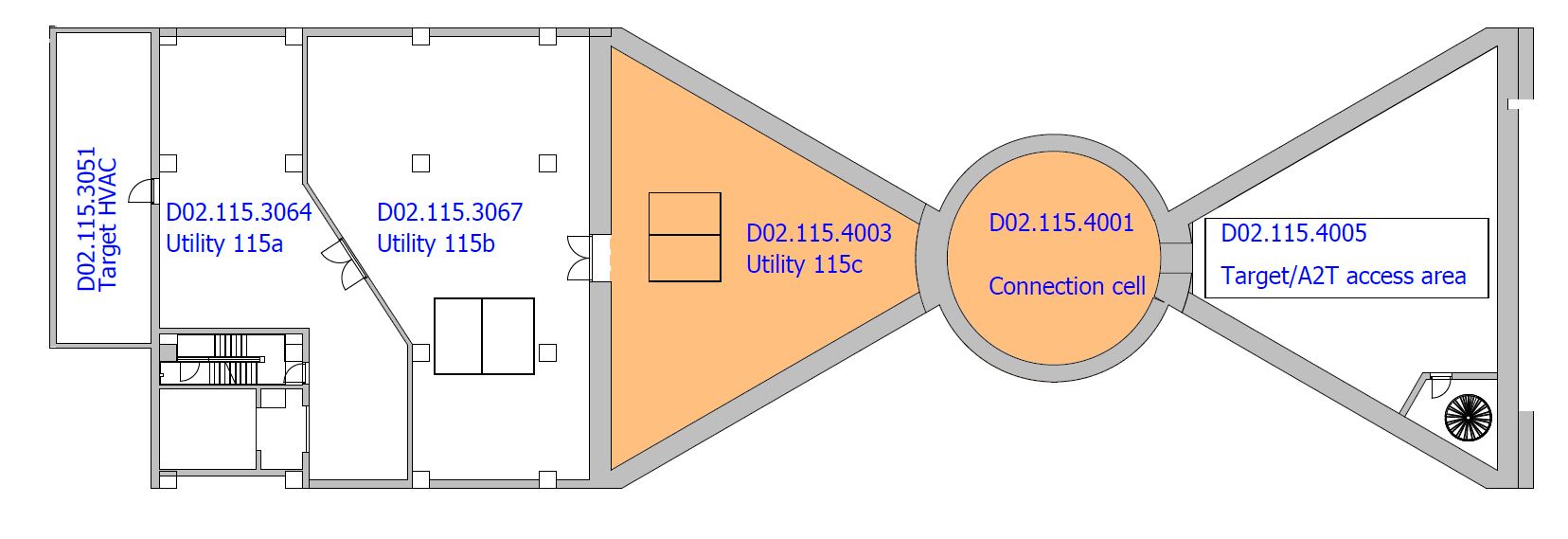 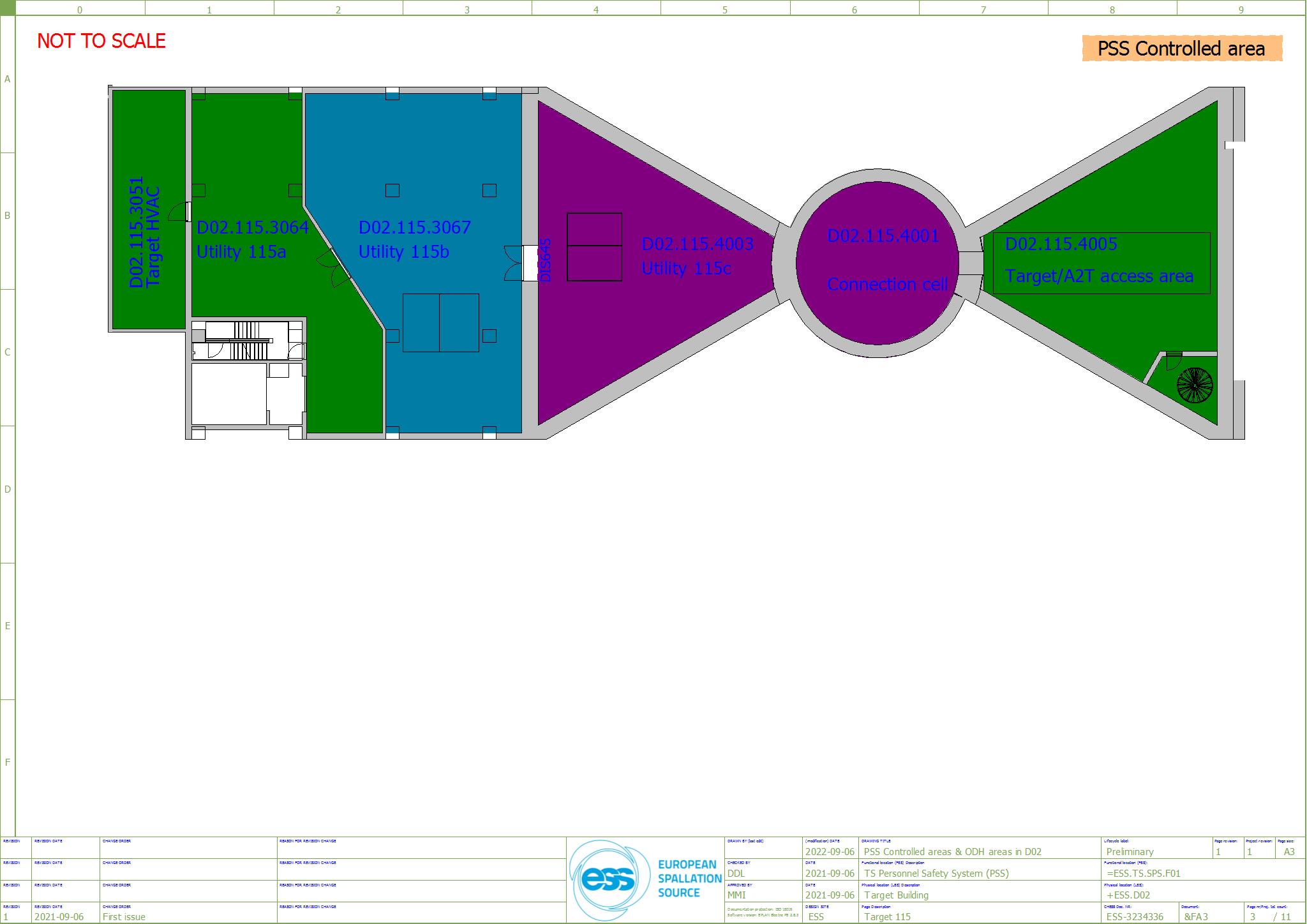 2024-04-28
PRESENTATION TITLE/FOOTER
10
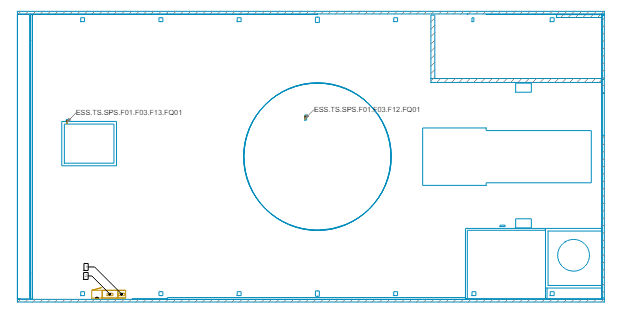 TS PSS
Level125
Overview
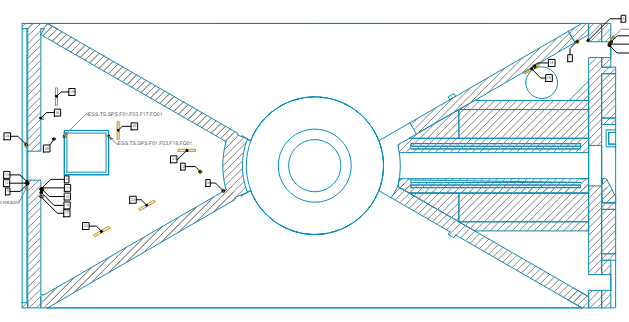 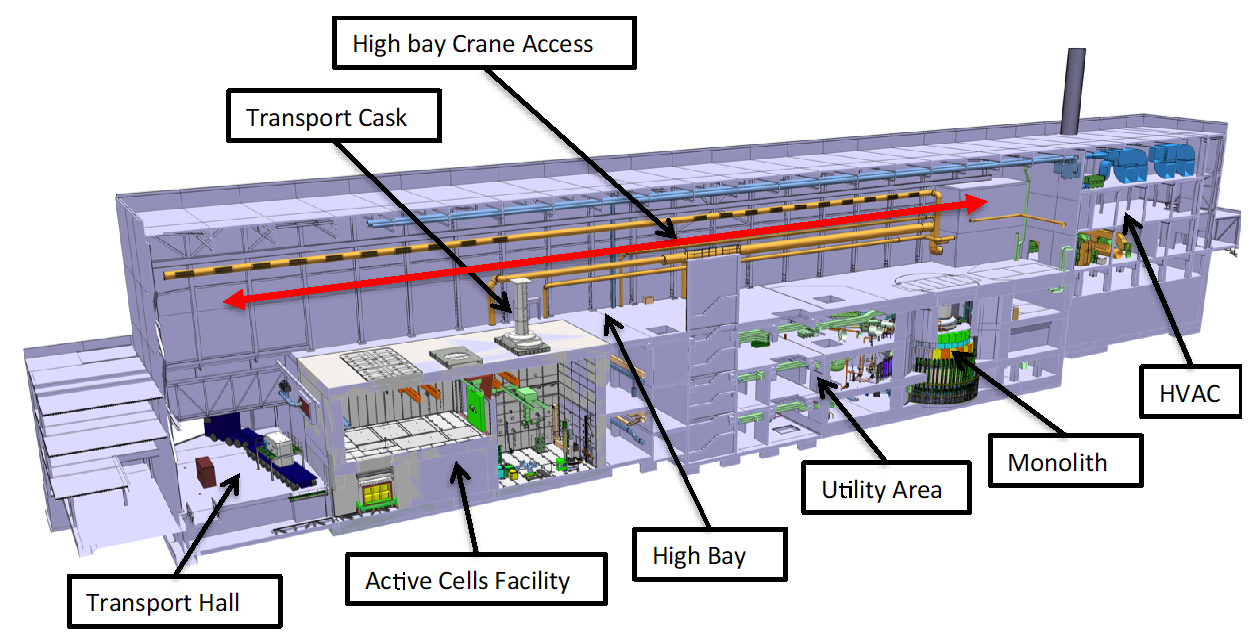 Level115
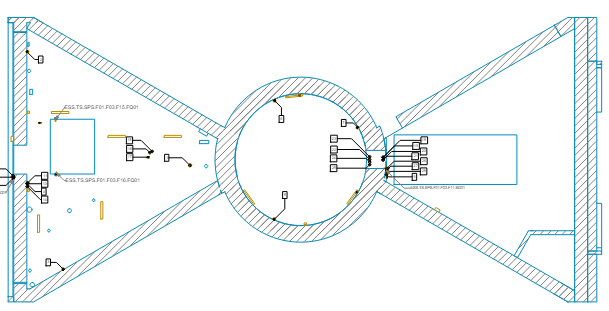 Level103
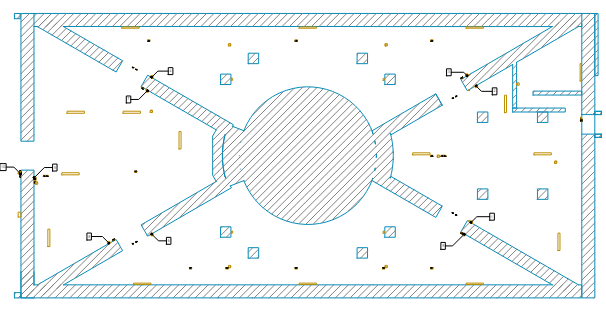 TS PSS has two HMIs:
An integrated ACC, Target and Bunker HMI in MCR(MCR PSS HMI)
A dedicated HMI in high bay
Level091
11
Main Functions
The TS PSS provides the following main functions:
TS PSS prevents access to TS PSS controlled area, by locking the access doors to the TS PSS controlled area in a closed position when the BoT is allowed. 
TS PSS prevents inadvertent energization of the bending magnets if the TS PSS controlled area is not searched and locked. 
TS PSS requests Accelerator PSS (ACC PSS) to switch off the proton beam, if an intrusion to TS PSS controlled area is detected when the BoT is allowed, 
TS PSS requests ACC PSS to switch off the proton beam, if an ESOB is pressed in TS PSS controlled area when the BoT is allowed, 
TS PSS prevents access to the TS PSS controlled area in the target basement if the light shutters are not closed
TS PSS prevents inadvertent opening of the light shutters if the TS PSS controlled area in the target basement is not searched and locked
TS PSS requests ACC PSS to switch off the proton beam if it receives a high radiation alarm or major fault signal from the designated radiation monitors installed in D02.120.4014 and D02.115.4005 when the BoT is allowed.
3
System Interfaces
Equipment Under Control
Proton Beam Actuators
The TS PSS interfaces with the proton beam actuators of ACC PSS to stop proton beam generation in certain hazardous scenarios.
 The communication between ACC PSS and TS PSS is realised through Nexus PSS.
The TS PSS shall inform the Nexus PSS on the TS PSS Ready for BoT status.
 The TS PSS shall receive feedback on the following:
 BoT Status
 Isrc HVPS status
14
Equipment Under Control
Proton Beam Actuators
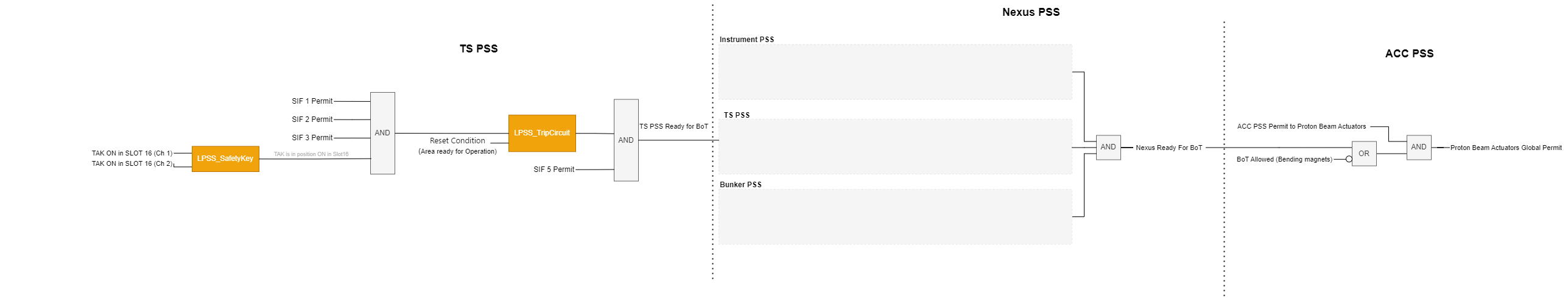 TSPSS_SIF1: Emergency Stop Buttons
TSPSS_SIF2: E-Exit doors interlock
TSPSS_SIF3: Access Doors Interlock
TSPSS_SIF5: High Radiation Alarm
The controlled area is ready for operation if:
TSPSS_SIF1, 2, 3, and 5 are reset
All zone gates (including lead bunker door) are closed and error free
The controlled area is searched and locked
No SIS diagnostic alarms
15
Equipment Under Control
Proton Beam Actuators
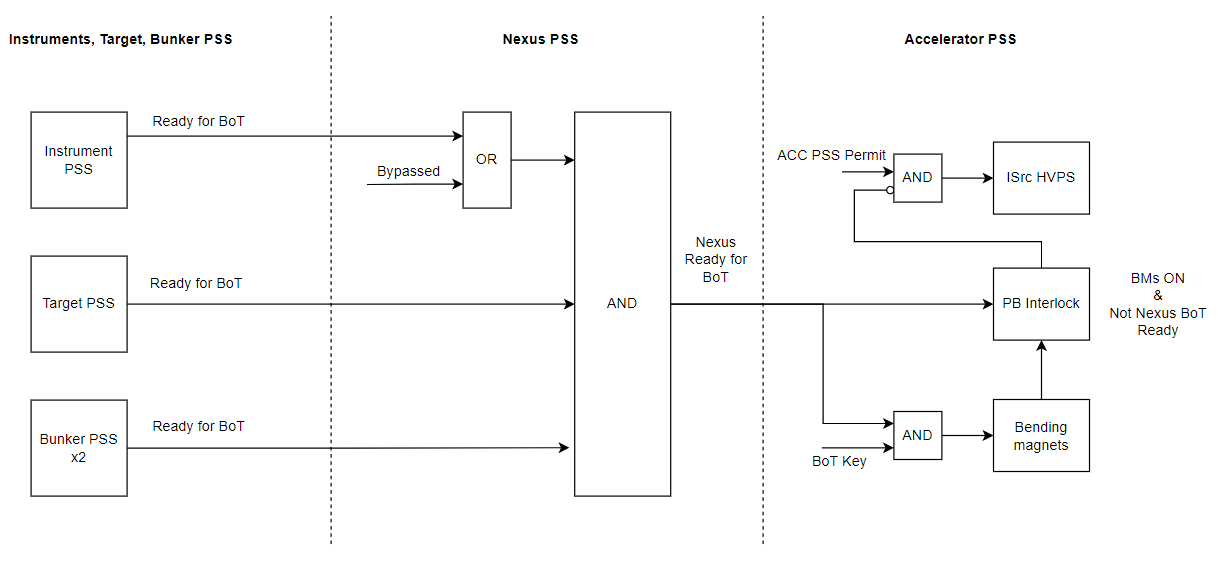 16
Equipment Under Control
Connection Cell Shielding Door
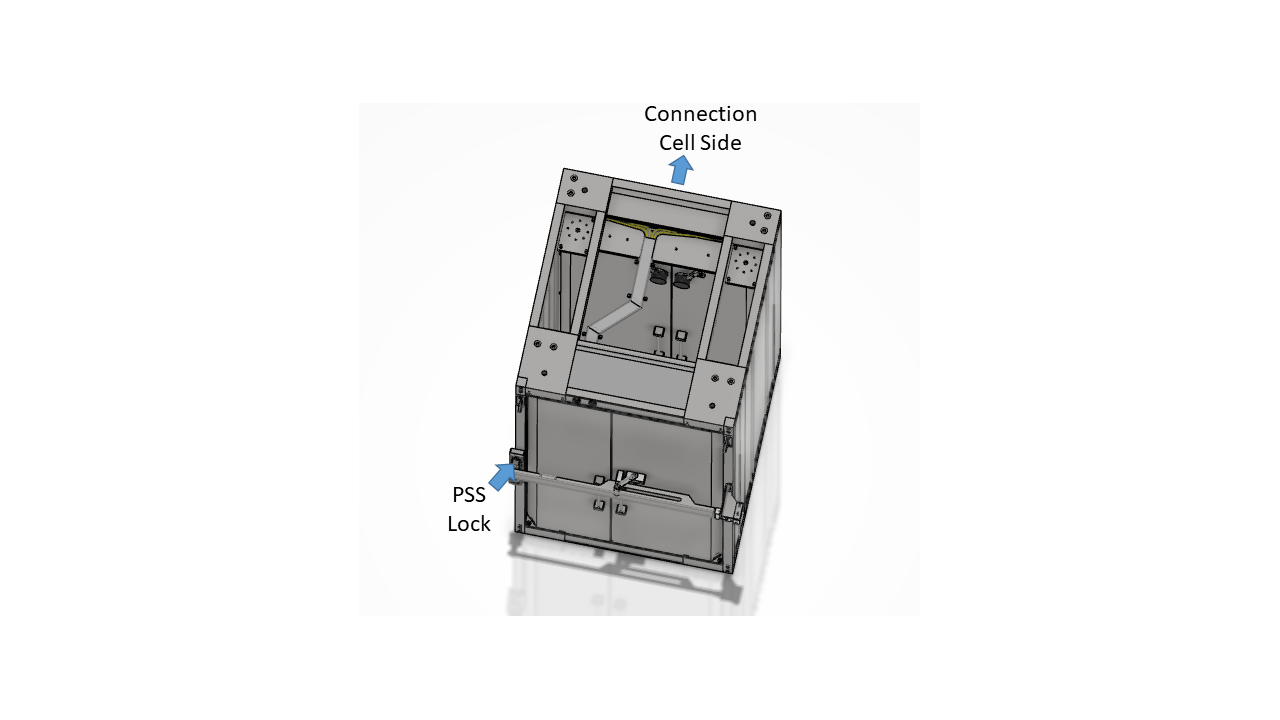 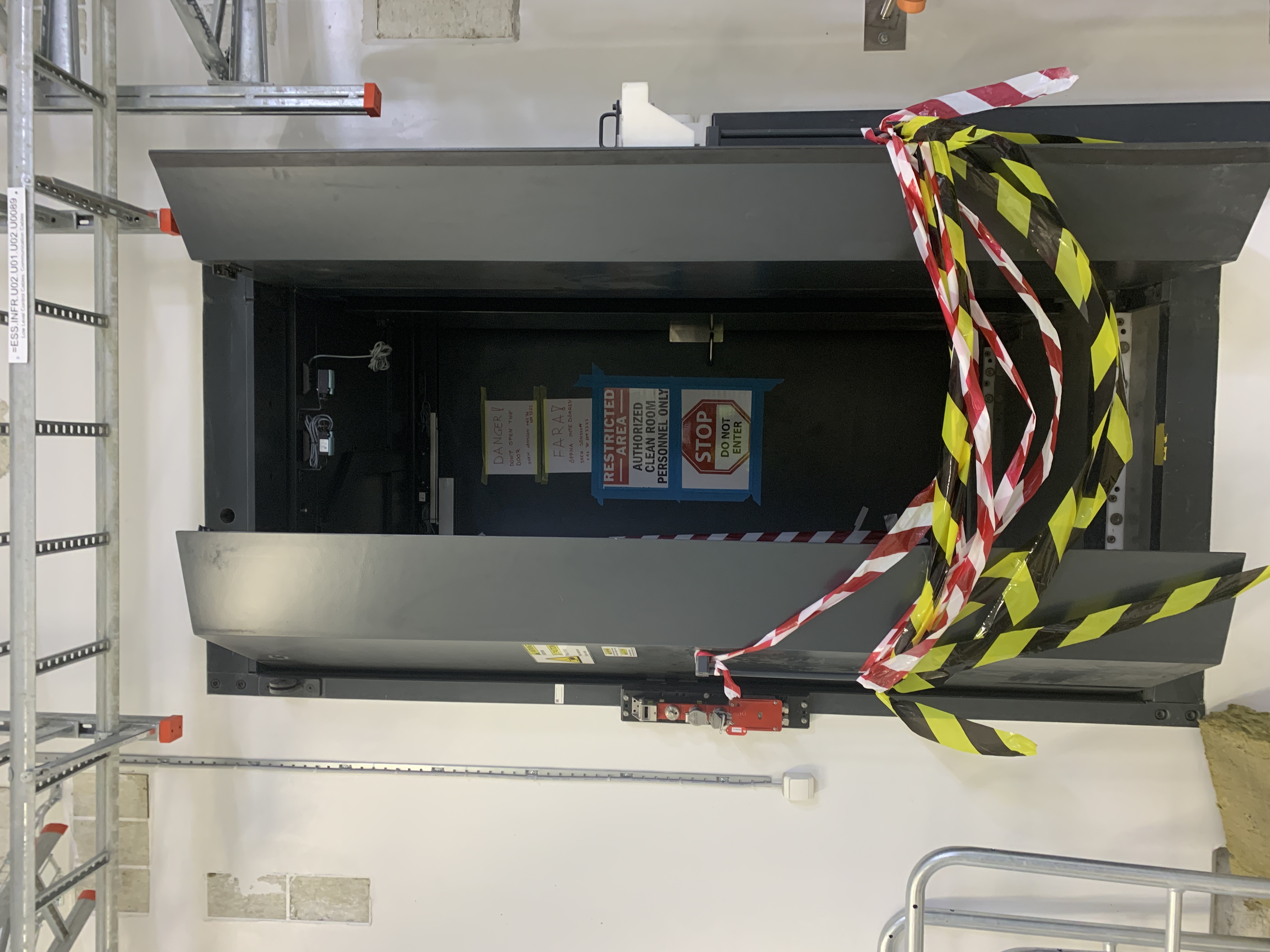 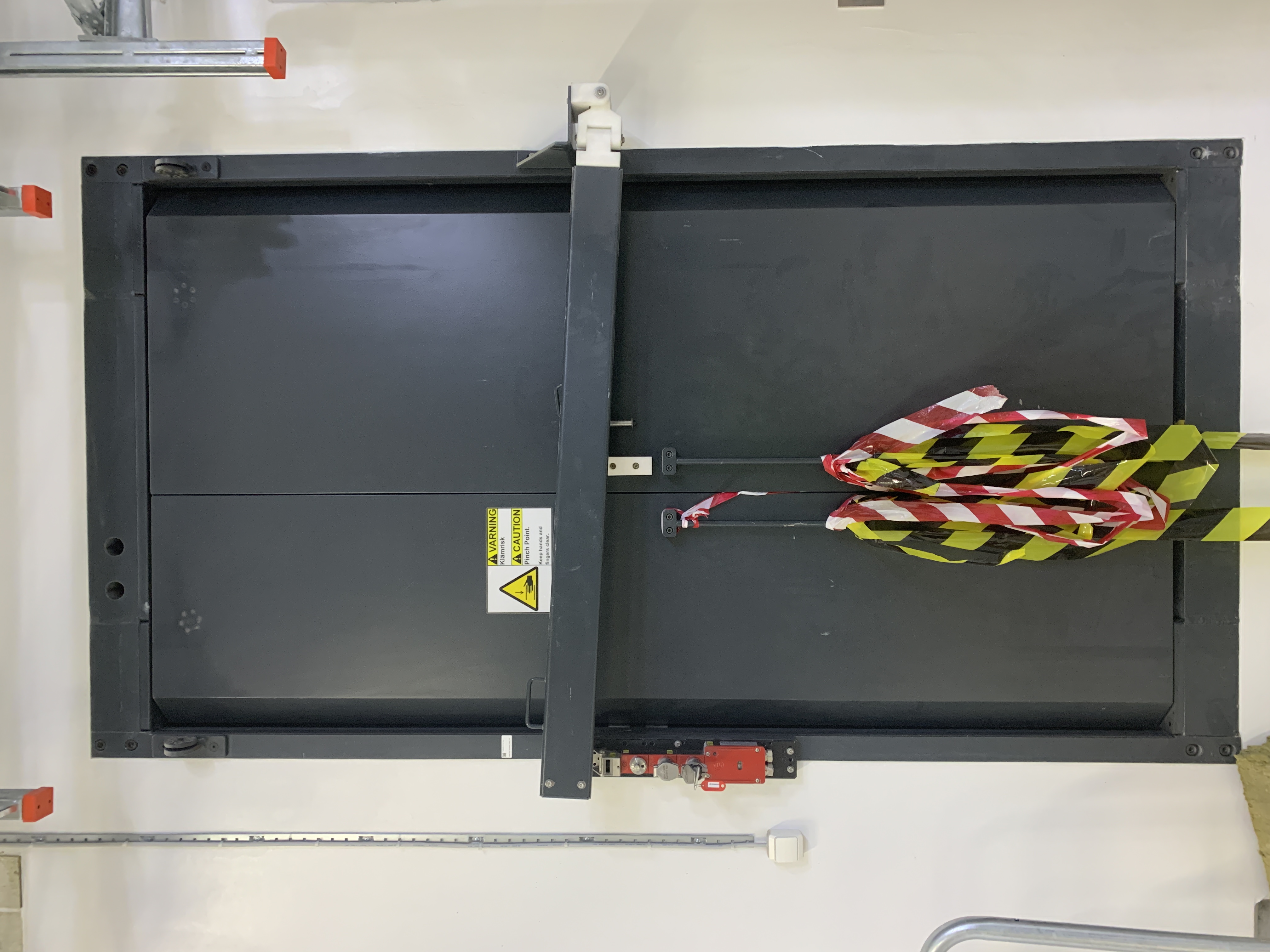 Equipment Under Control
Sliding Concrete Doors
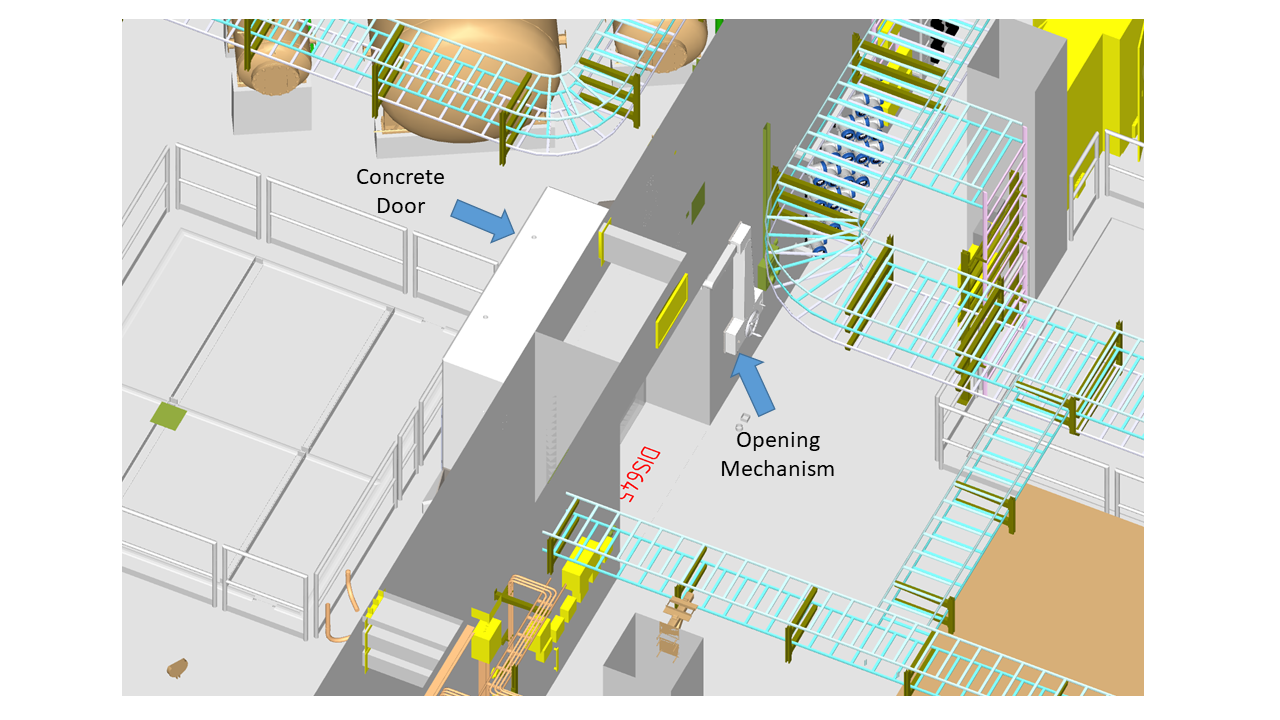 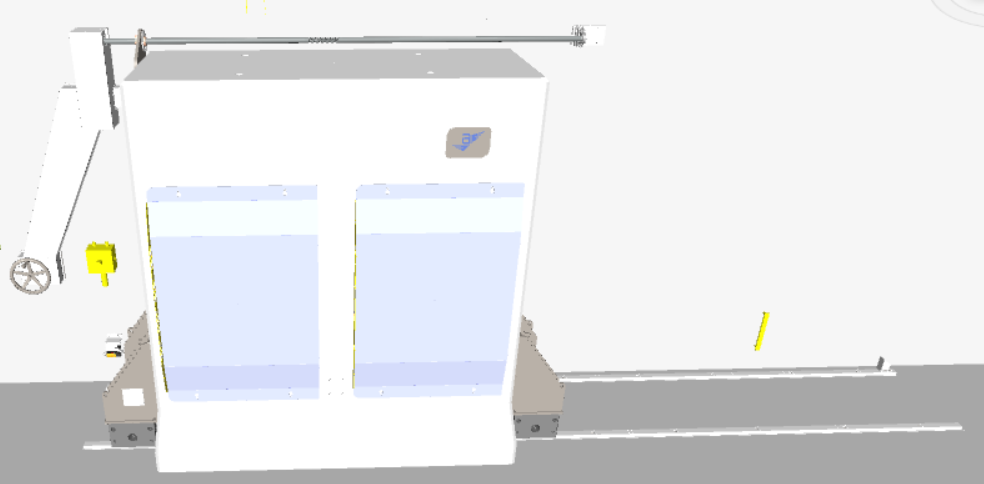 18
Equipment Under Control
Emergency Exit Doors
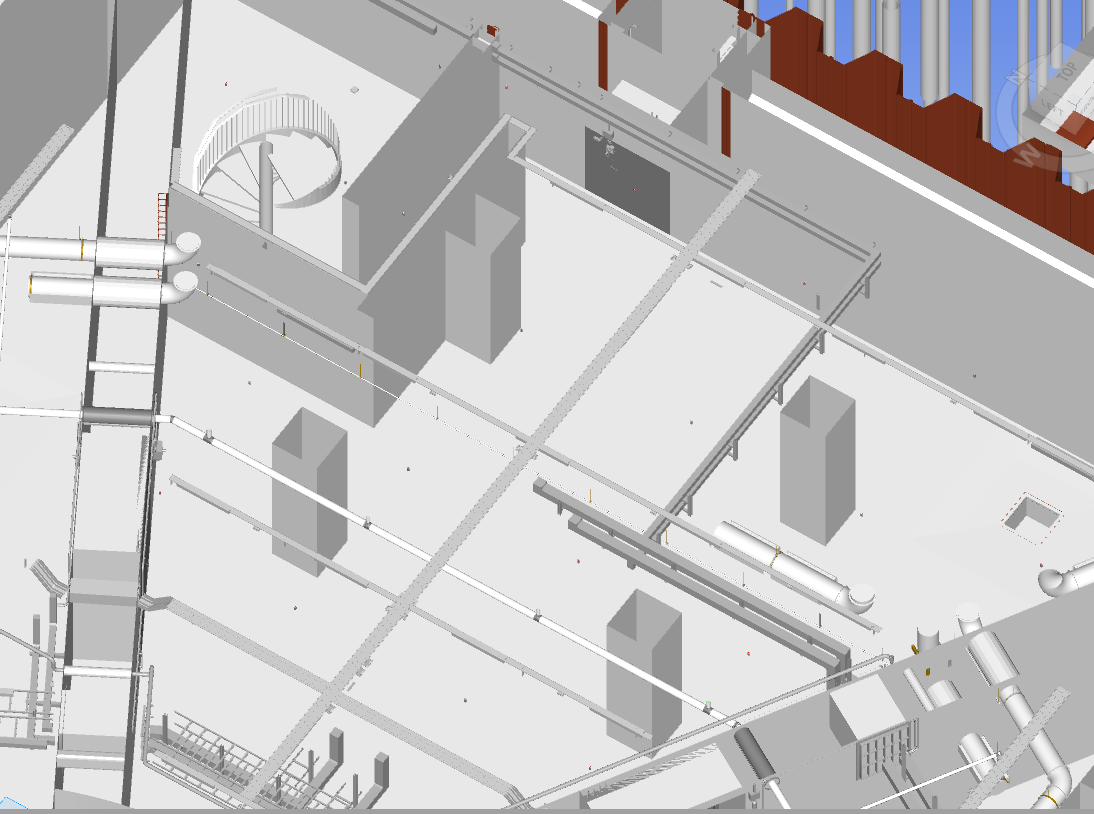 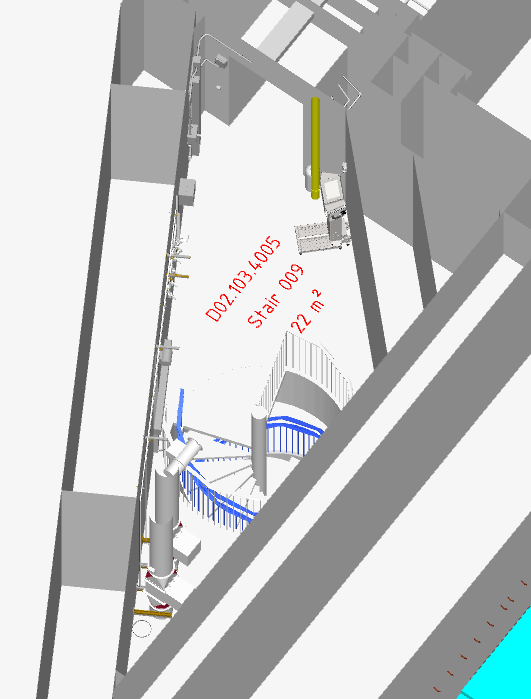 19
Equipment Under Control
Light Shutter System
TS PSS
Key Exch. Unit
Status
Status
Solenoid
LSS
Bunker
PSS
Closed
Closed
Permit
Permit
EK
Disabled
Disabled
TS PSS Functions
Prevent access to TS PSS controlled area in the Target basement when the Light Shutters are not closed,
Prevent inadvertent opening of the Light Shutters when access to the Target basement is allowed
2024-04-28
PRESENTATION TITLE/FOOTER
20
Interfaces
Removable Shielding Blocks
The TS PSS contributes to the shielding configuration management of removable shielding blocks.
Lifting the shielding blocks requires the use of a crane.
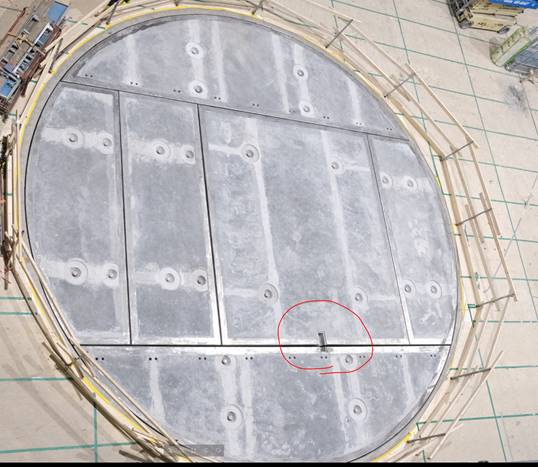 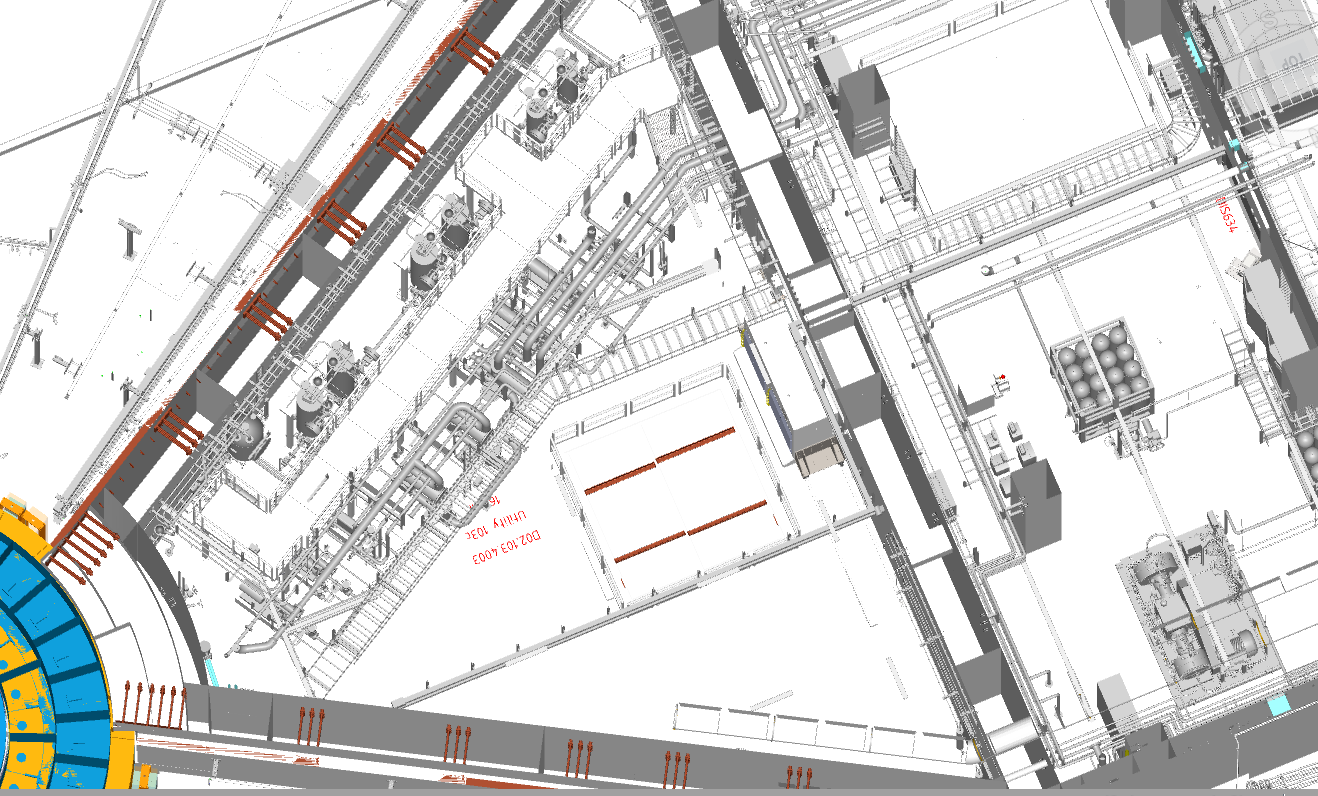 21
Interfaces
Lead Bunker Shielding Door
TS PSS interfaces with the door through position monitoring switches to ensure that the lead bunker sliding door is closed before allowing the BoT.
 If the door is detected open after D02.115.4003 is searched and locked, an alarm shall appear on TS PSS HMI and OPI.
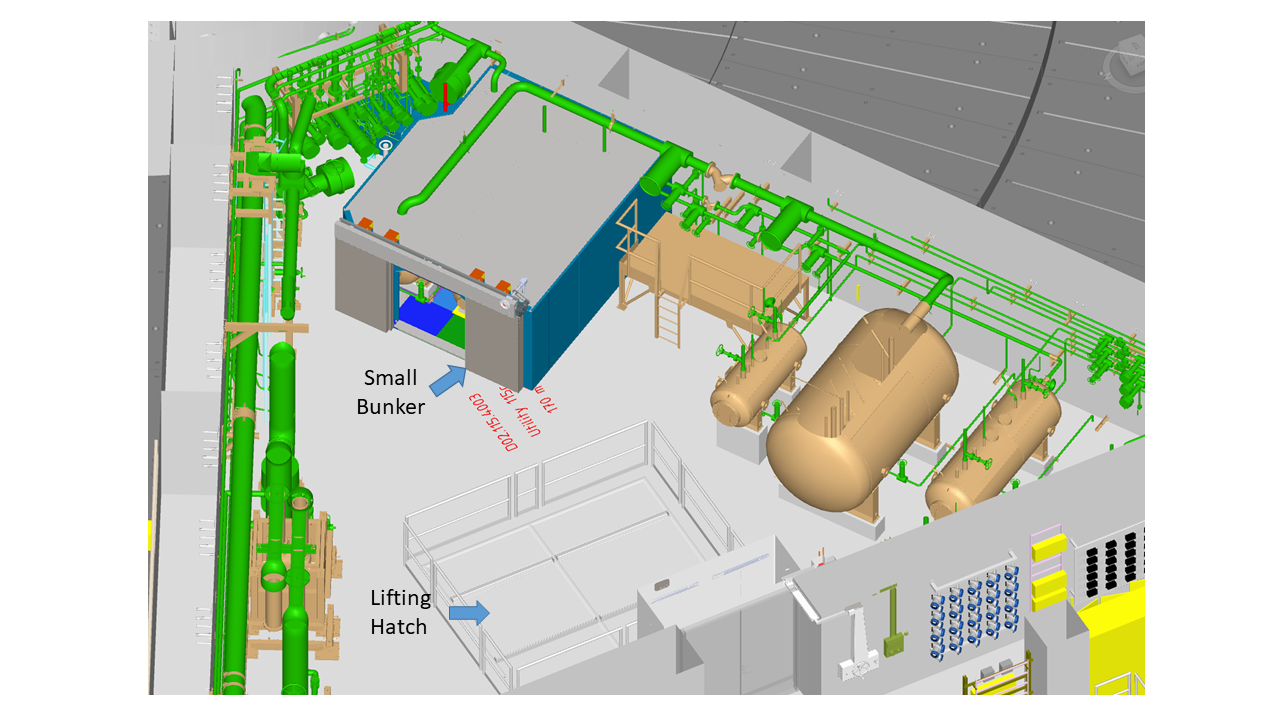 22
Interface Points
Radiation Monitors
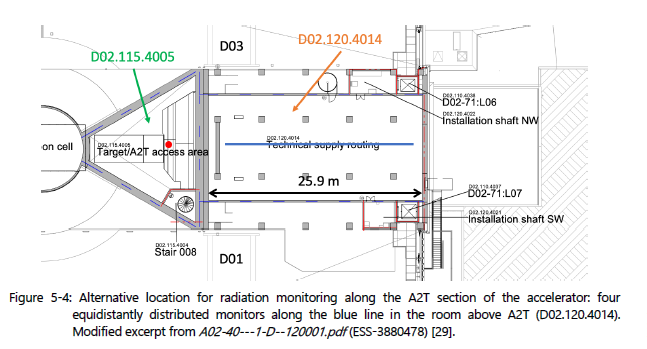 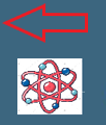 23
Other Interfaces
Blue Lights
Indicate that ionizing radiation is imminent or exists.
Turn ON when the beam on target is ALLOWED.
Installed in the controlled area.
Gas Detection System
ODH monitors measure and display the O2 level.
ODH alarm devices alarm in case of oxygen deficiency.
The message display above the access door to D02.115.4003 will display “ACCESS PROHIBITED” if a ODH evacuation alarm is triggered in the room.
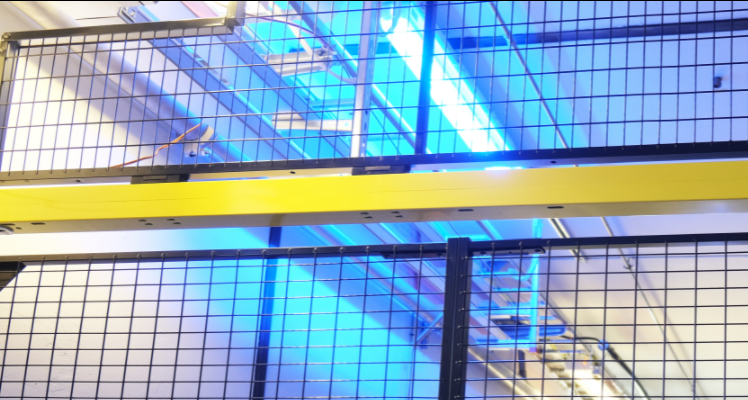 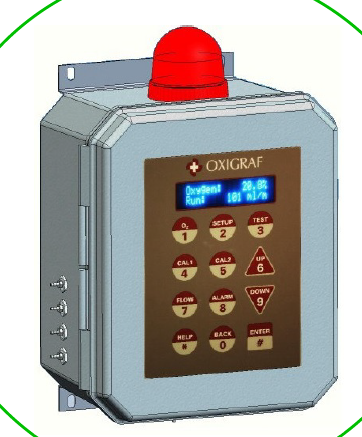 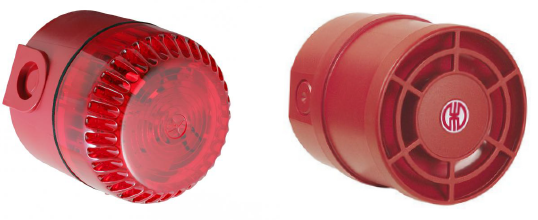 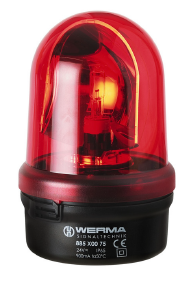 4
Operational Activities
TS PSS Operational Activities
Principles of Operation
Prior to enabling TS PSS permit to allow the BoT: 

Trained operators carry out a formalised search in TS PSS controlled area,
TS PSS locks the access points to TS PSS controlled area.
[Speaker Notes: TS PSS protects workers by ensuring a safe state of TS PSS controlled area when it is accessible, as well as ensuring that no one is left inside the TS PSS controlled area when it is unsafe]
TS PSS Operational Activities
Principles of Operation
Prior to granting access to TS PSS controlled area: 
The operator stops the proton beam on the target through the control system,
The cool down time has to be elapsed before TS PSS allows access to the PSS controlled area,
The operator closes the light shutters through the control system if access to the target basement is required, 
Upon initiating access to TS PSS controlled area, TS PSS interlocks the bending magnets, to prevent their inadvertent energisation. The bending magnets are secured against re-energisation until the TS PSS controlled area is searched and locked,
Upon initiating access to the TS PSS controlled area in the target basement TS PSS interlocks the light shutters, to prevent their inadvertent operation. The light shutters are interlocked in the closed position until the TS PSS controlled area in the target basement is searched and locked,
Target Station PSS Mode Transitions
Access
Mode
Beam ON Mode
PB Interlock Mode
Transition
Mode
Alarm Mode
TS PSS Modes of Operations
Formalised Search can be carried out only in this mode
Access
Mode
Beam ON Mode
Transition
Mode
TS PSS Ready for BoT: can be enabled
TS PSS Ready for BoT :disabled
TS PSS Ready for BoT: enabled
Blue Lights: OFF
Blue Lights: OFF
Blue Lights: ON
Access doors: closed and locked
Access doors: can be unlocked
Access doors: closed and locked
Shielding blocks: locked
Shielding blocks: can be unlocked
Shielding blocks: locked
Light Shutters: not interlocked
Light Shutters: can be interlocked
Light Shutters: not interlocked
Search is completed
Search: broken upon first access
Search is completed
BoT is Allowed
Feedback From Nexus
[Speaker Notes: Mode
Description
 
Access
This is the normal access mode of the system


BoT ON
In BoT ON mode, all prerequisite of allowing BoT by ACC PSS are provided. 

 Transition
The Transition mode is used when TS PSS transitions from BoT ON to Access mode, and vice versa. In this mode TS PSS issues all permits necessary for the Target Station user(s) to be able to initiate beam to Target and wait for other conditions that need to be received by ACC PSS to enable permit to allow BoT.]
TS PSS Modes of Operations
Alarm Mode
In any TS PSS mode
Access
Mode
TSPSS_SIF1(ESOB)
TSPSS_SIF1 is reset
Alarm Mode
SIS startup
TSPSS_SIF2 is reset
In Beam ON or Transition modes
PB is interlocked OFF the target
TSPSS_SIF2(Intrusion)
TSPSS_SIF3(Intrusion)
No PB feedback error
TS PSS Ready for BoT is disabled
System is not in startup mode
PB actuator feedback error
In Access mode
Search is broken for certain triggers
Bad key combination
TS PSS Modes of Operations
PB Interlock Mode
TSPSS_SIF1(ESOB)
SIS startup
TSPSS_SIF5(High Radiation)
Beam ON Mode
PB Interlock Mode
Transition
Mode
Alarm Mode
TS PSS Ready for BoT is disabled
TSPSS_SIF5 is reset
PB is interlocked OFF the target
Search is not broken
TS PSS key Exchange System
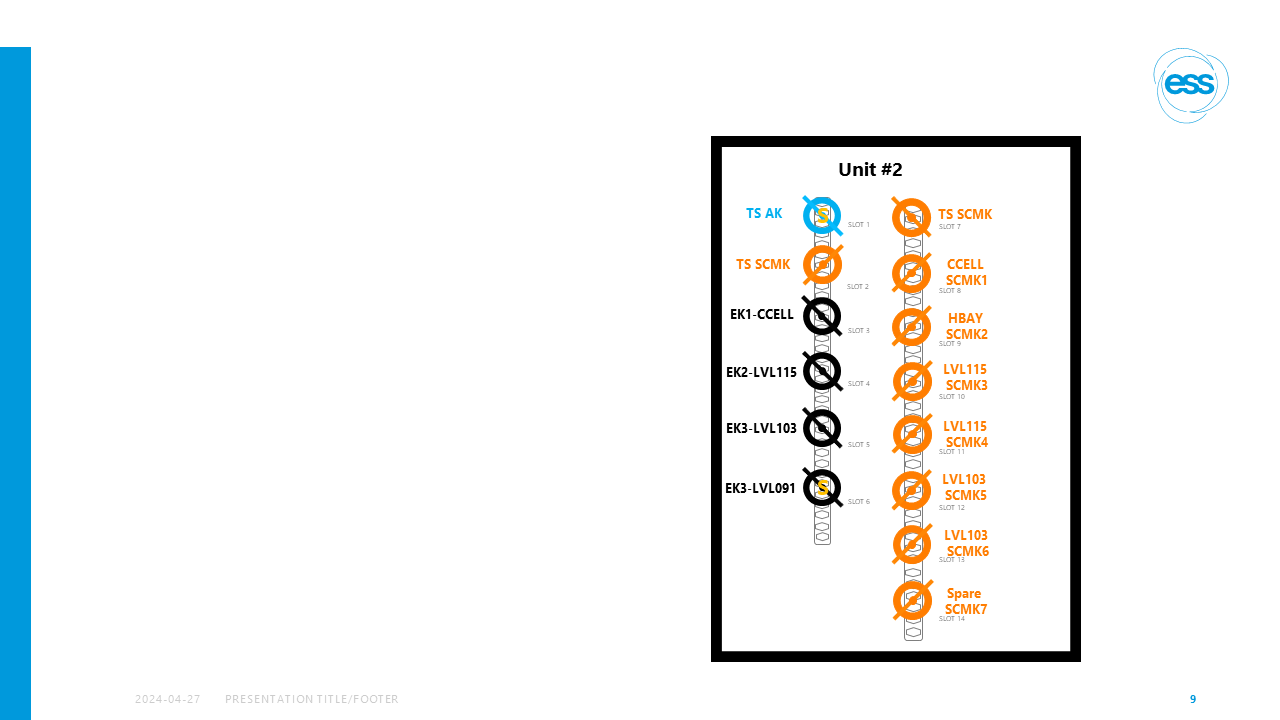 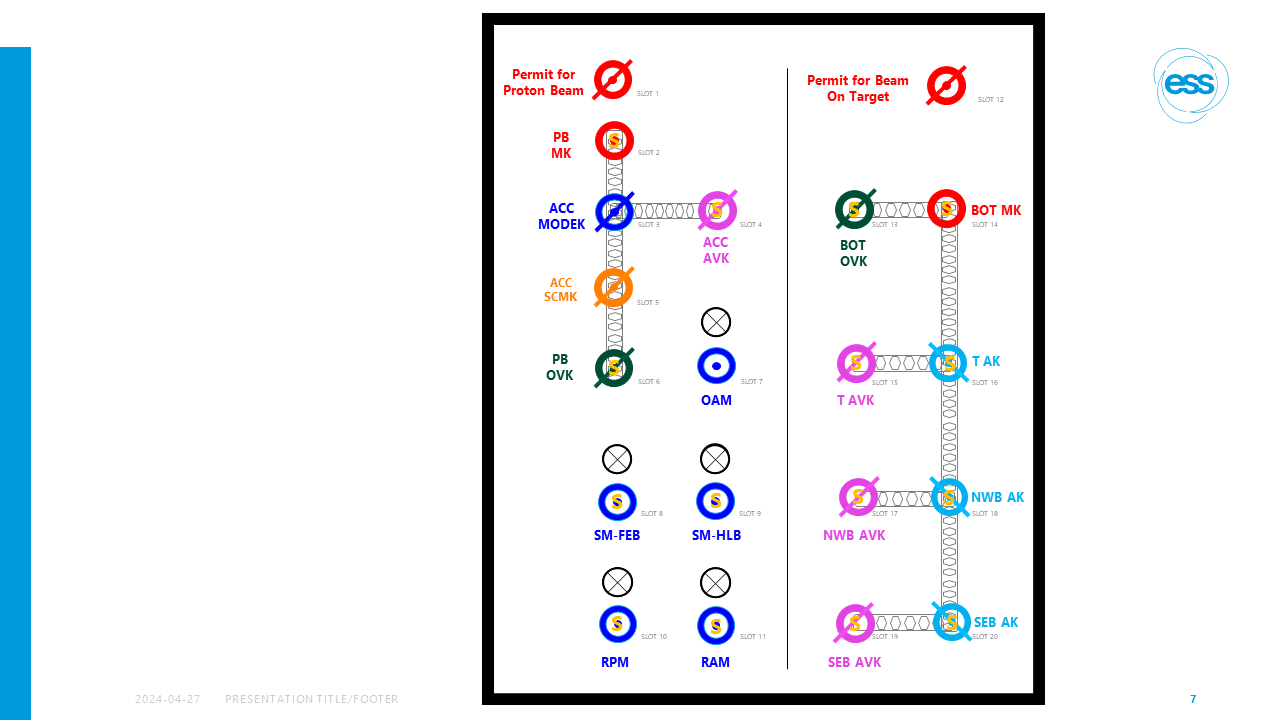 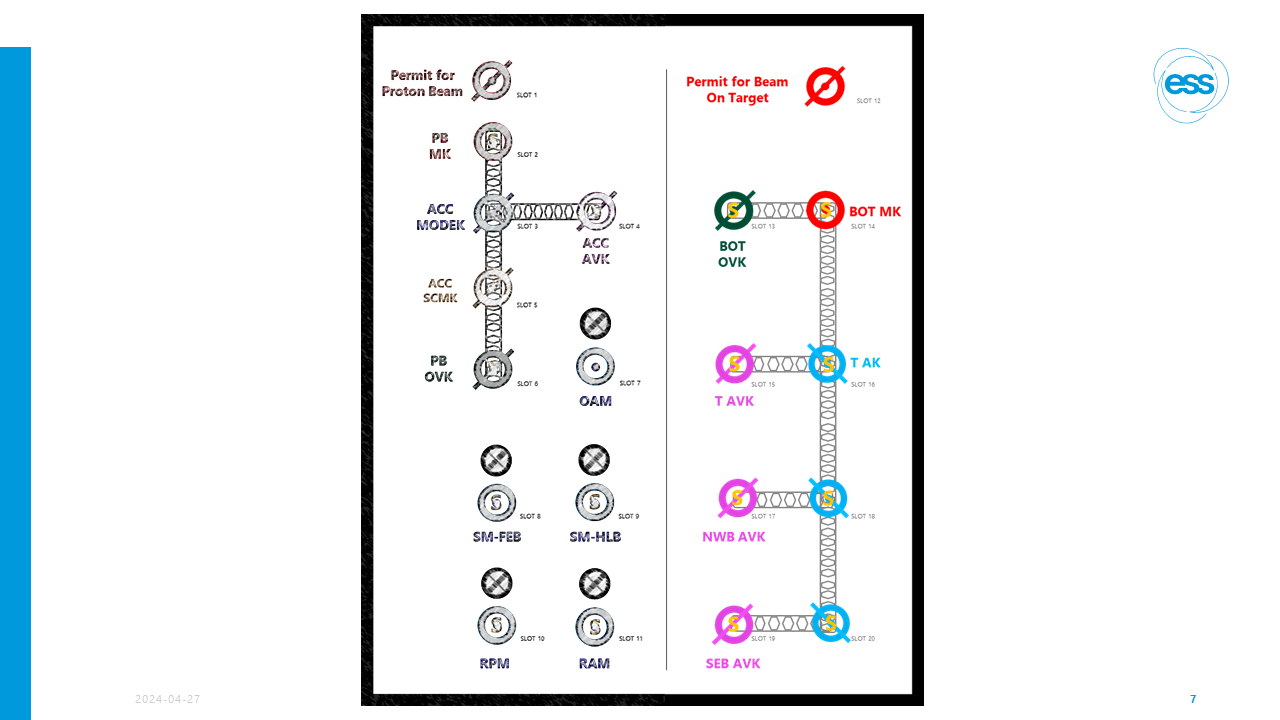 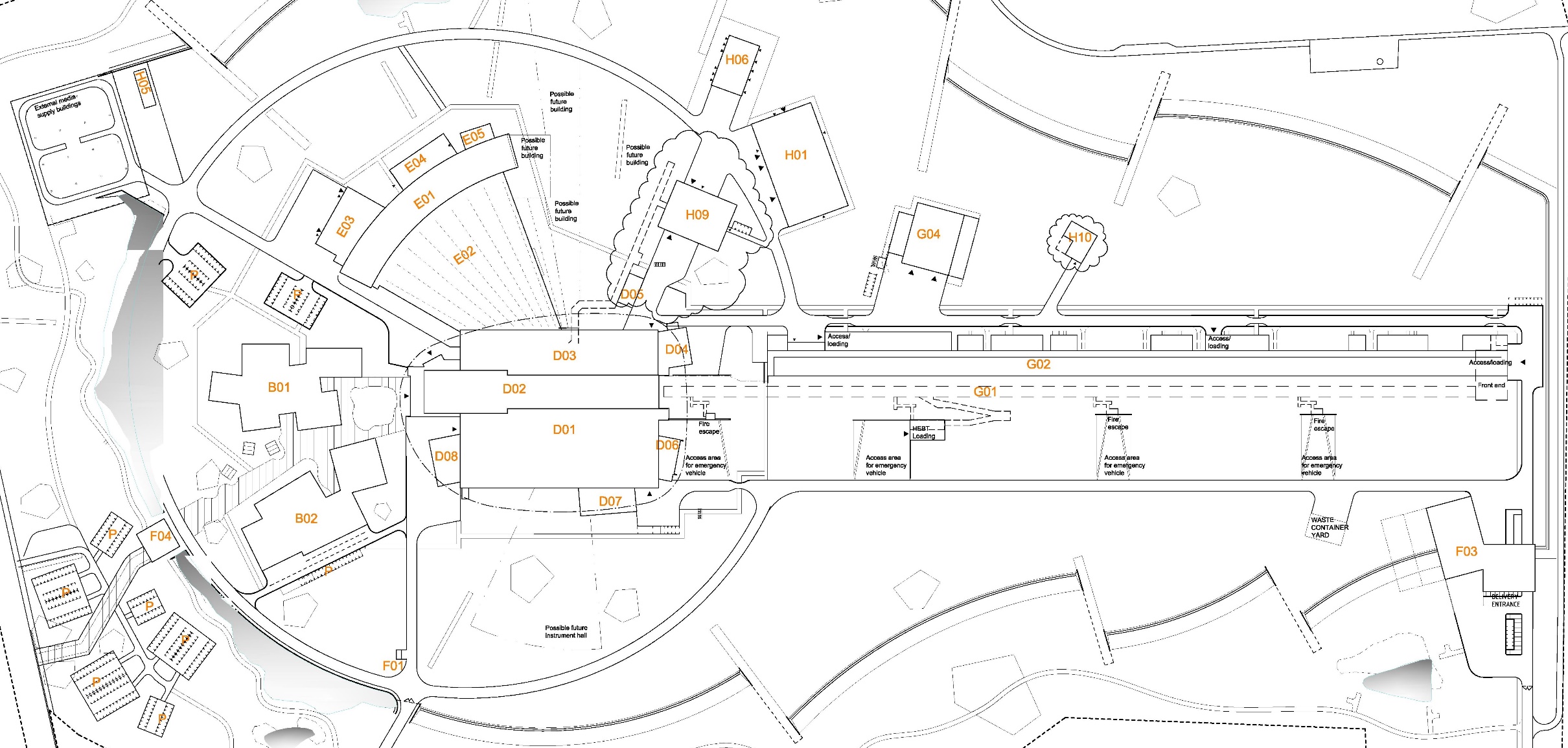 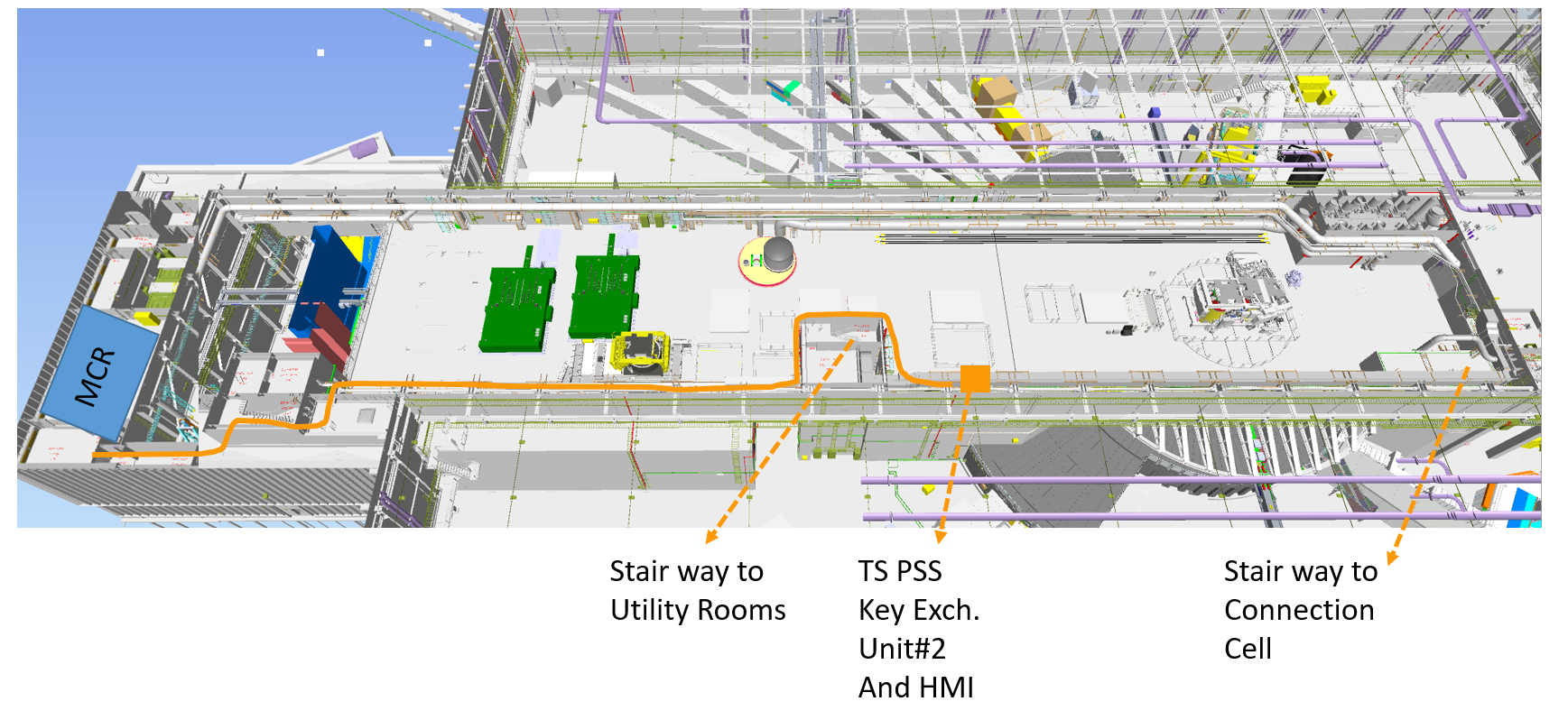 Integrated ACC – Target - Bunker PSS key exchange unit #1 (MCR)
Target PSS key exchange unit #2 and HMI
2024-04-28
PRESENTATION TITLE/FOOTER
32
Target PSS Key Exchange System
BOT MK not in Slot 12 = Bending Magnets are interlocked
Unit #1
(ACC - Target – Bunker Scope)
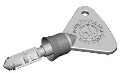 Unit #2
BOT MK
Access Allowed
Access Prohibited
BOT MK is locked in slot 14 until BoT is permitted
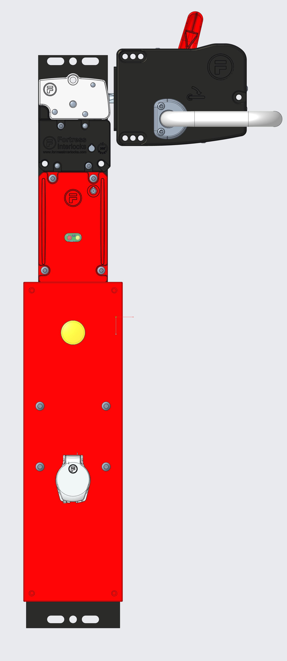 Permit for Beam On Target
TS AK
TS SCMK
Access
Mode
SLOT 1
SLOT 7
Connection Cell Shielding Block
SLOT 12
Beam ON Mode
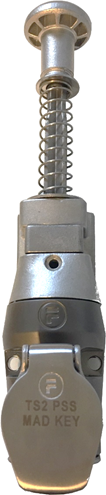 D02.115.4001
Transition
Mode
BOT OVK is managed by RP team. The solenoid is removed through HMI with RP credentials
TS SCMK
CCELL
 SCMK1
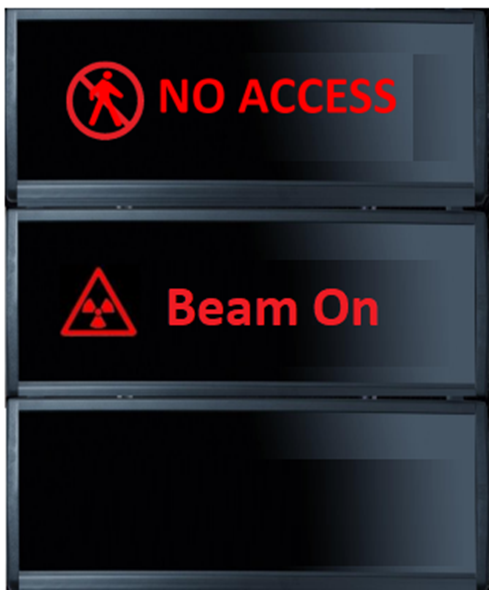 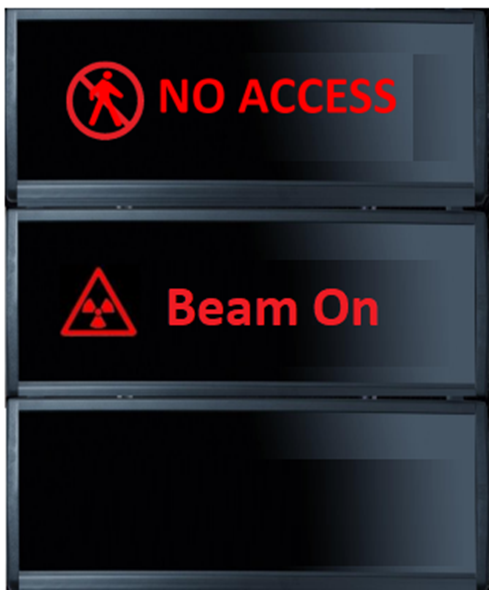 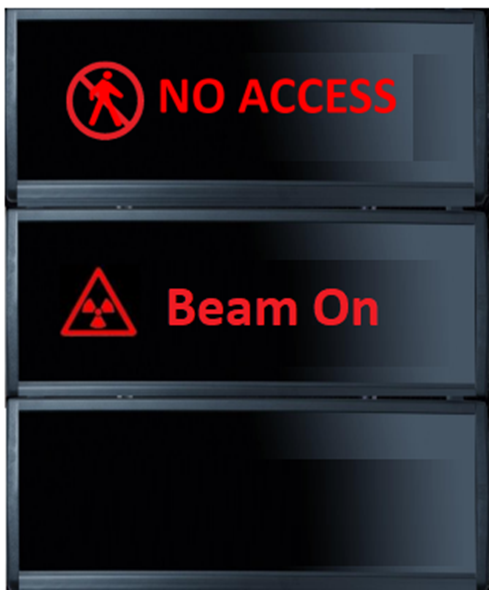 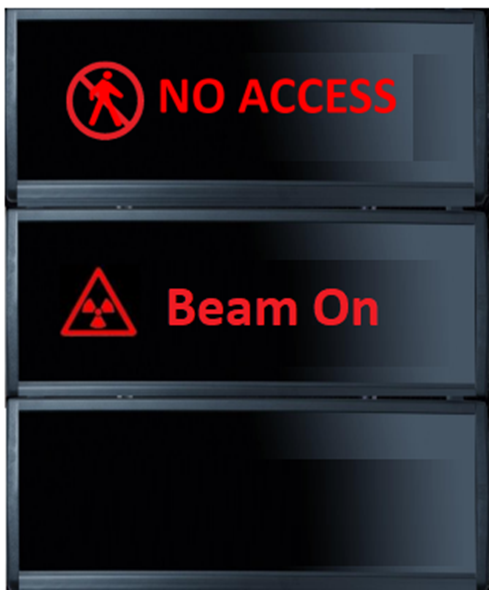 S
S
SLOT 2
Hatch Door Slab1 in HB
BOT MK
SLOT 8
Access Prohibited
Access Allowed
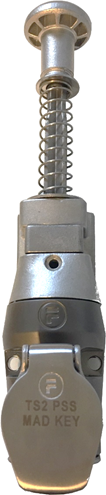 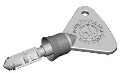 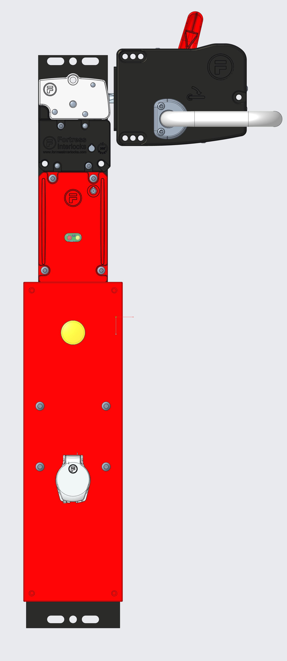 SLOT 14
EK1-CCELL
SLOT 13
T AK is locked in Slot 16 until cool down time is elapsed
HBAY
 SCMK2
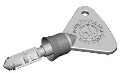 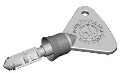 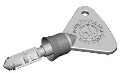 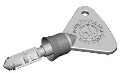 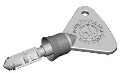 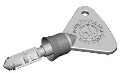 BOT 
OVK
SLOT 3
TS
SCMK
Hatch Door Slab1 in 115.4003 Floor
SLOT 9
TSCMK5
TSCMK6
TSCMK4
TSCMK2
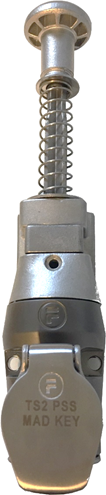 TSCMK3
TSCMK1
D02.115.4003
LVL115
 SCMK3
EK2-LVL115
T AVK is managed by RP team. The solenoid is removed through HMI with RP credentials
SLOT 4
Hatch Door Slab2 in 115.4003 Floor
SLOT 10
S
S
Access Allowed
Access Prohibited
T AK
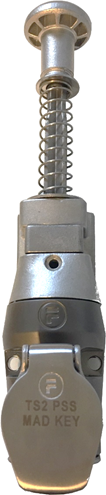 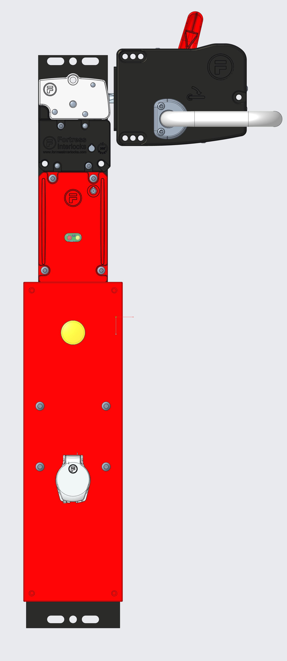 SLOT 15
LVL115
 SCMK4
SLOT 16
EK3-LVL103
T AVK
SLOT 5
Hatch Door Slab1 in 103.4003 Floor
SLOT 11
D02.103.4003
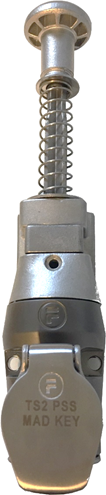 LVL103
 SCMK5
S
EK3-LVL091
S
S
SLOT 6
NWB AK
Hatch Door Slab2 in 103.4003 Floor
SLOT 12
Access Allowed
Access Prohibited
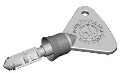 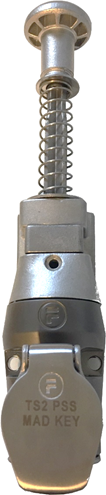 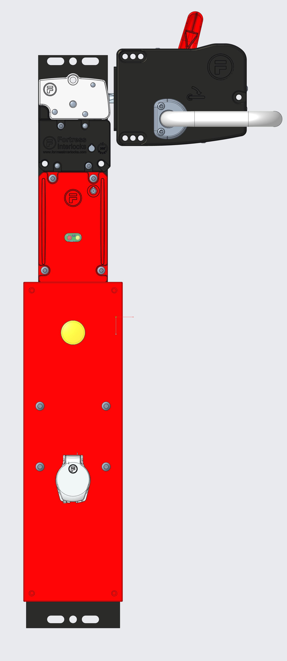 SLOT 17
SLOT 18
LVL103
 SCMK6
NWB AVK
T AK
SLOT 13
D02.091.4003
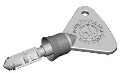 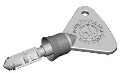 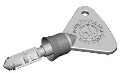 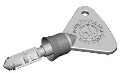 Spare
 SCMK7
S
S
EK4
EK3
EK2
EK1
SEB AK
SLOT 14
The Solenoid on slot 6 is removed only when all Light Shutters (LS) are closed. The LS are interlocked in the closed position when EK3 is not in the home position.
SLOT 19
SLOT 20
SEB AVK
2024-04-28
PRESENTATION TITLE/FOOTER
33
TS PSS Key Exchange System
Access Veto Procedure
Unit #1
(ACC - Target – Bunker Scope)
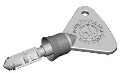 BOT MK
Permit for Beam On Target
SLOT 12
Handled by RP
S
S
BOT MK
SLOT 13
BOT 
OVK
T AVK is managed by RP team. The solenoid is removed through HMI with RP credentials
S
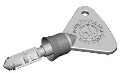 S
T AK
SLOT 15
SLOT 16
T AK
T AVK
TAK is locked in slot 2 until TAVK is back
S
S
NWB AK
SLOT 17
SLOT 18
NWB AVK
S
S
SEB AK
SLOT 19
SLOT 20
SEB AVK
2024-04-28
PRESENTATION TITLE/FOOTER
34
Formalised Search
TS PSS Search Zones
LVL091
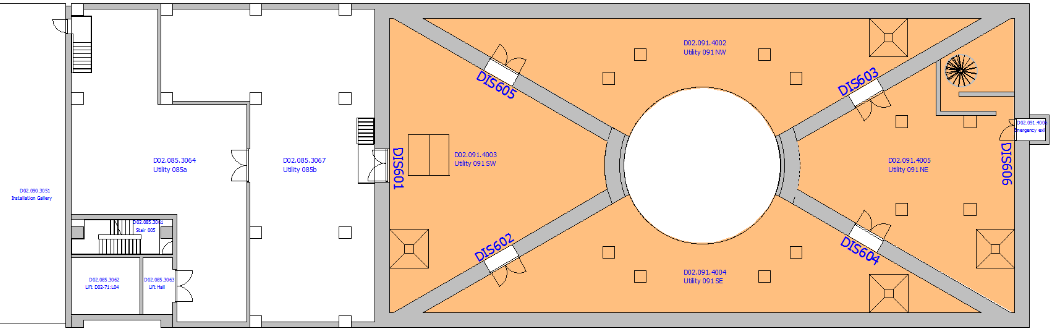 Zone2
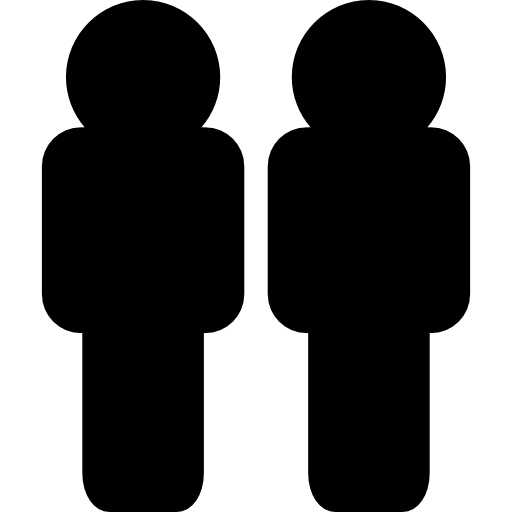 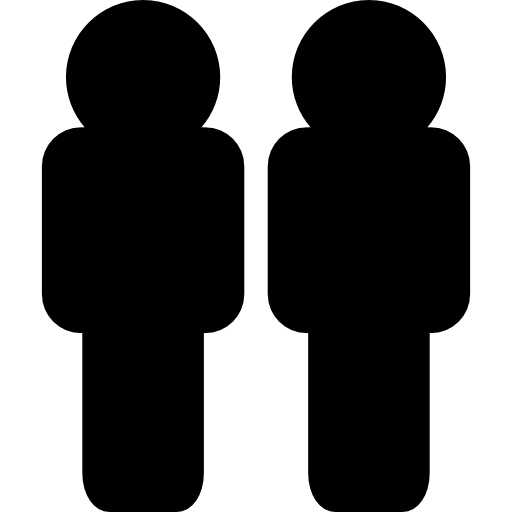 Zone1
Zone4
Zone3
LVL103
LVL115
Zone1
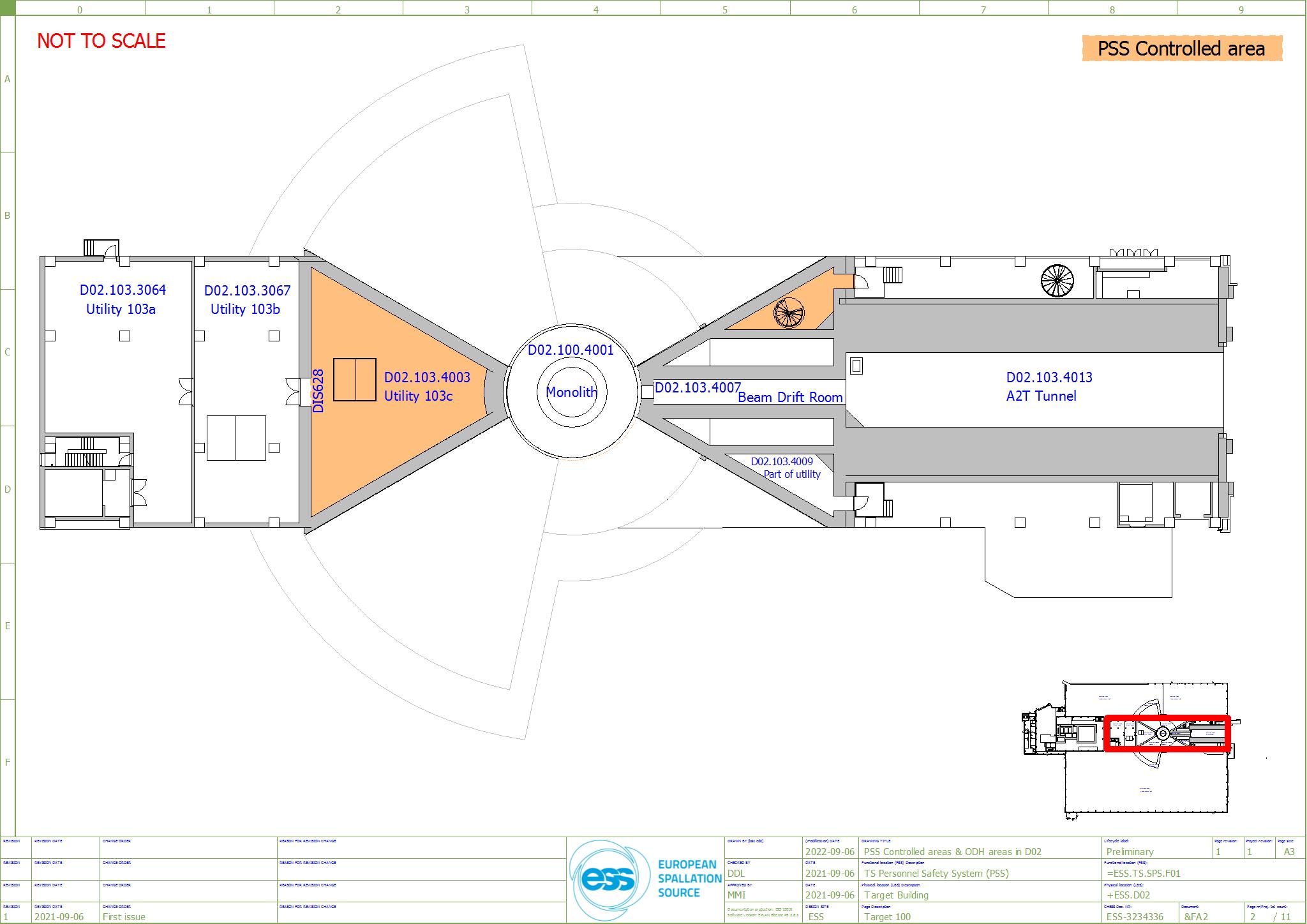 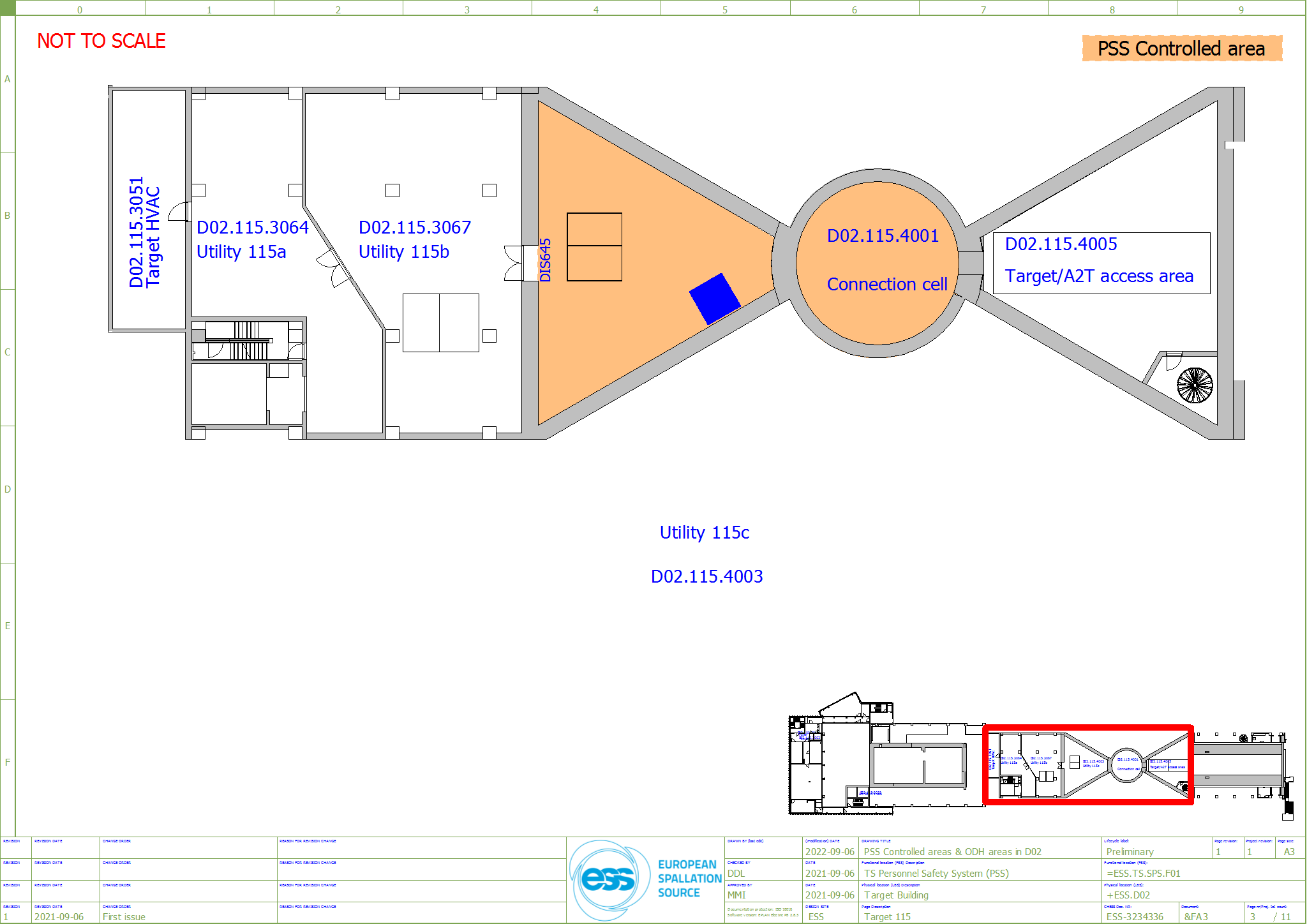 Zone7
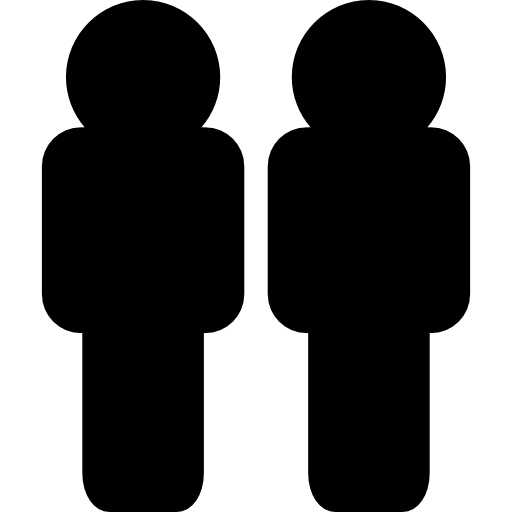 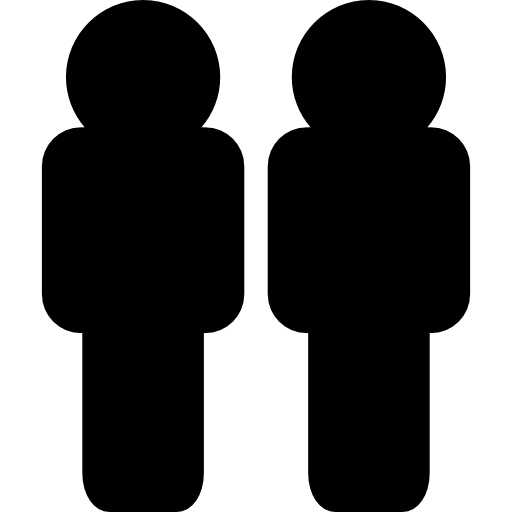 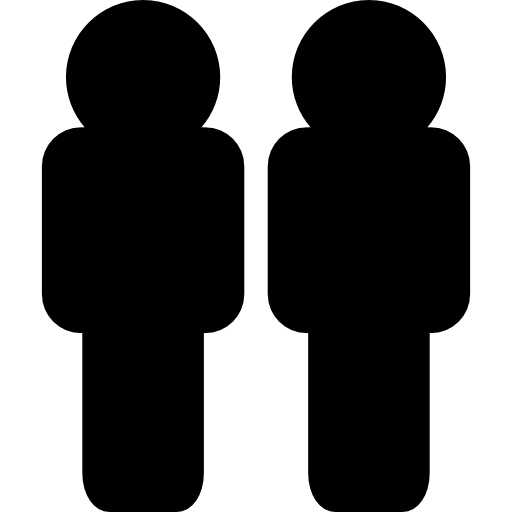 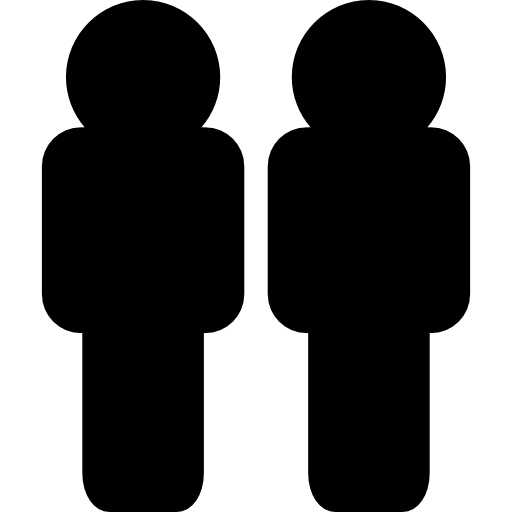 Zone6
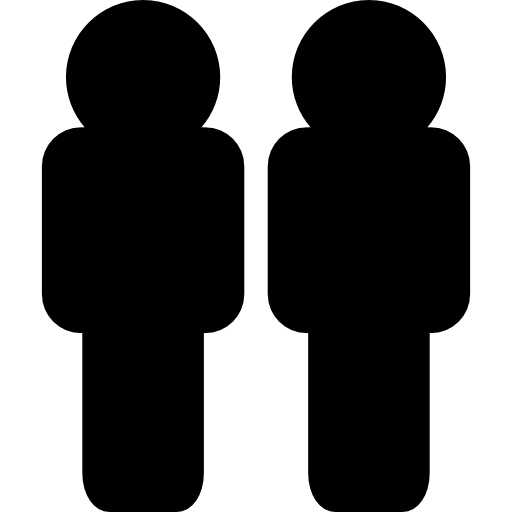 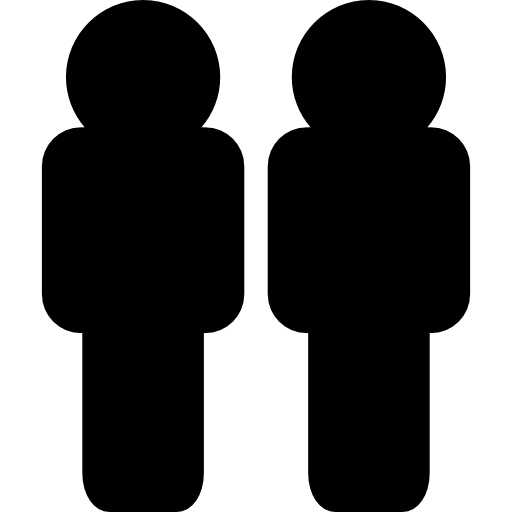 Zone5
2024-04-28
PRESENTATION TITLE/FOOTER
35
[Speaker Notes: A Formalised Search is carried out by pressing search buttons which are distributed in a way that requires the search team to inspect all corners of the search area.

The search buttons are to be pressed in a predetermined sequence, with a time delay between pressing two buttons.

PSS controlled area is divided in 6 search zones. 

A Formalised Search is to be performed by designated trained personnel, which is called the search team, when TS PSS is in Access mode.

The minimum number of personnel required in a Search Team is defined based on complexity of search zones]
Formalised Search
Target basement
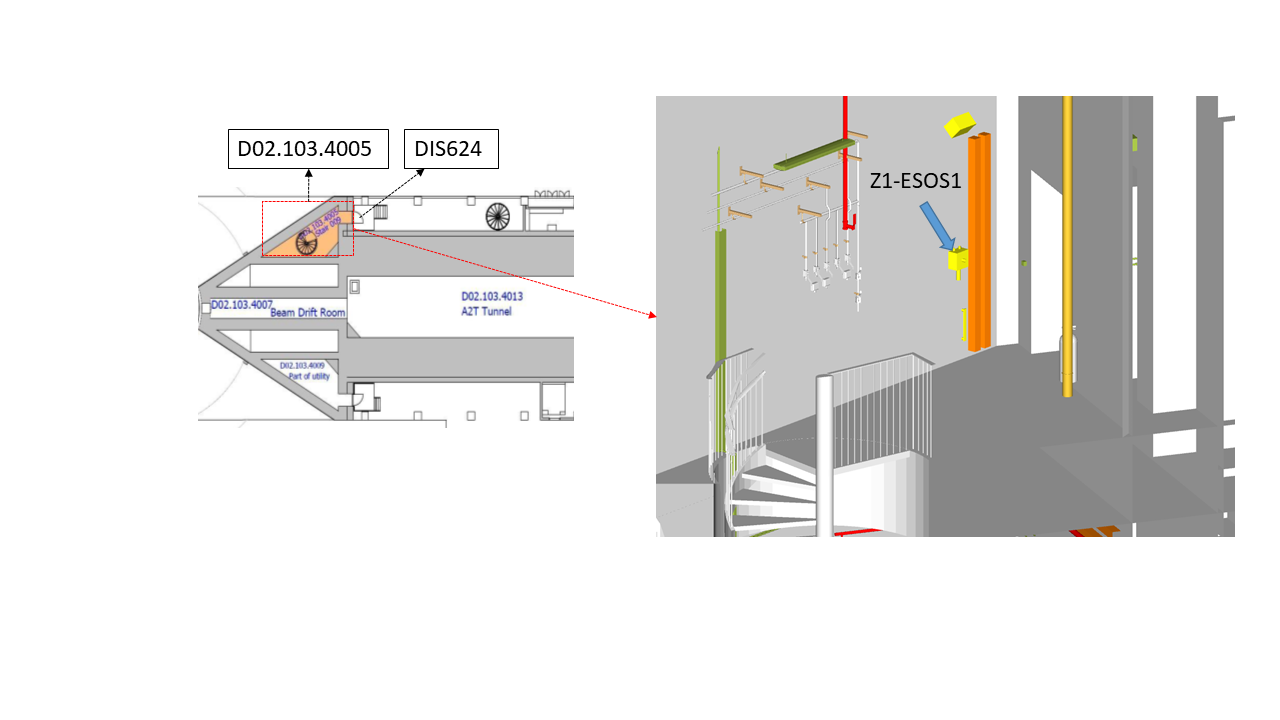 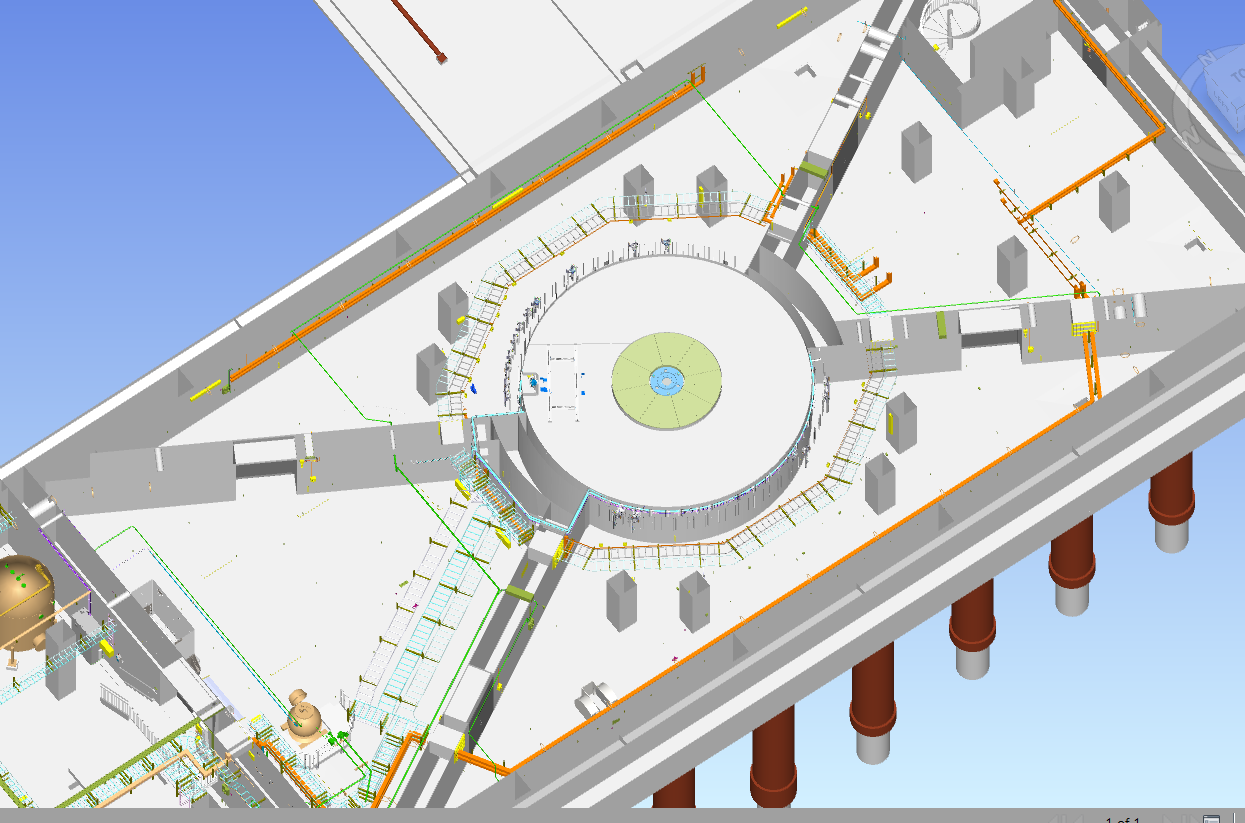 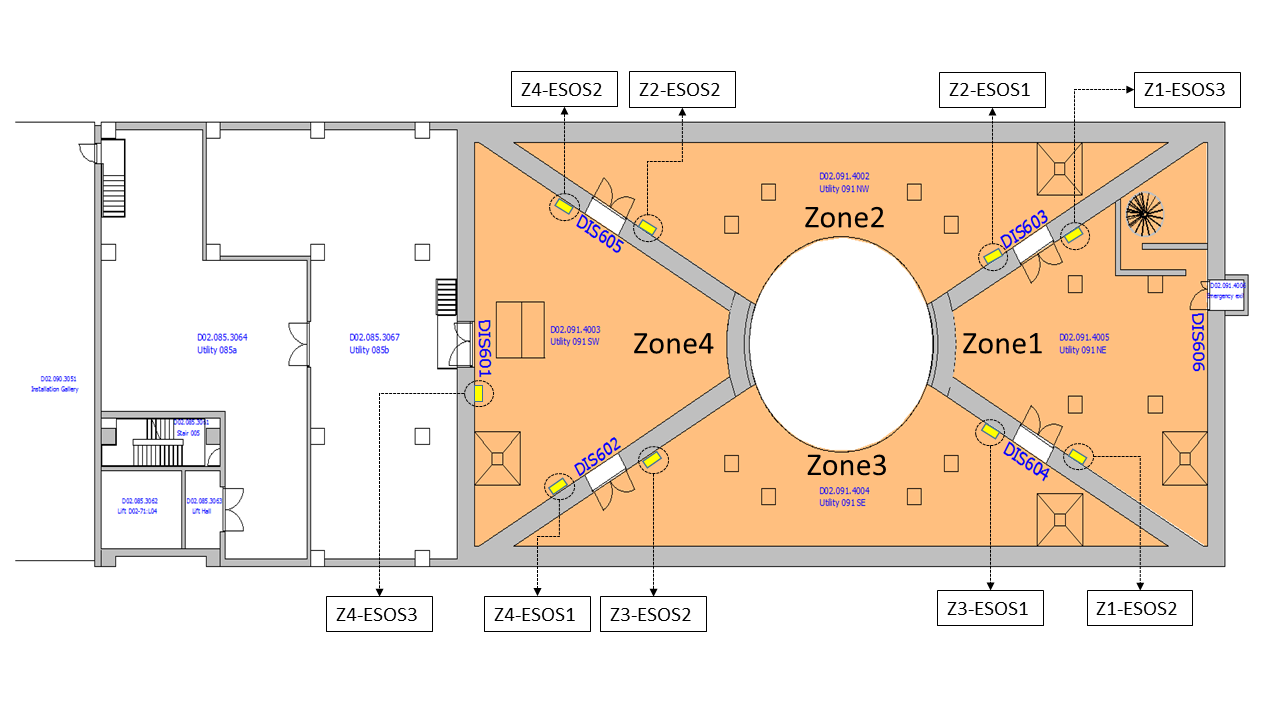 2024-04-28
PRESENTATION TITLE/FOOTER
36
Formalised Search
Zone1
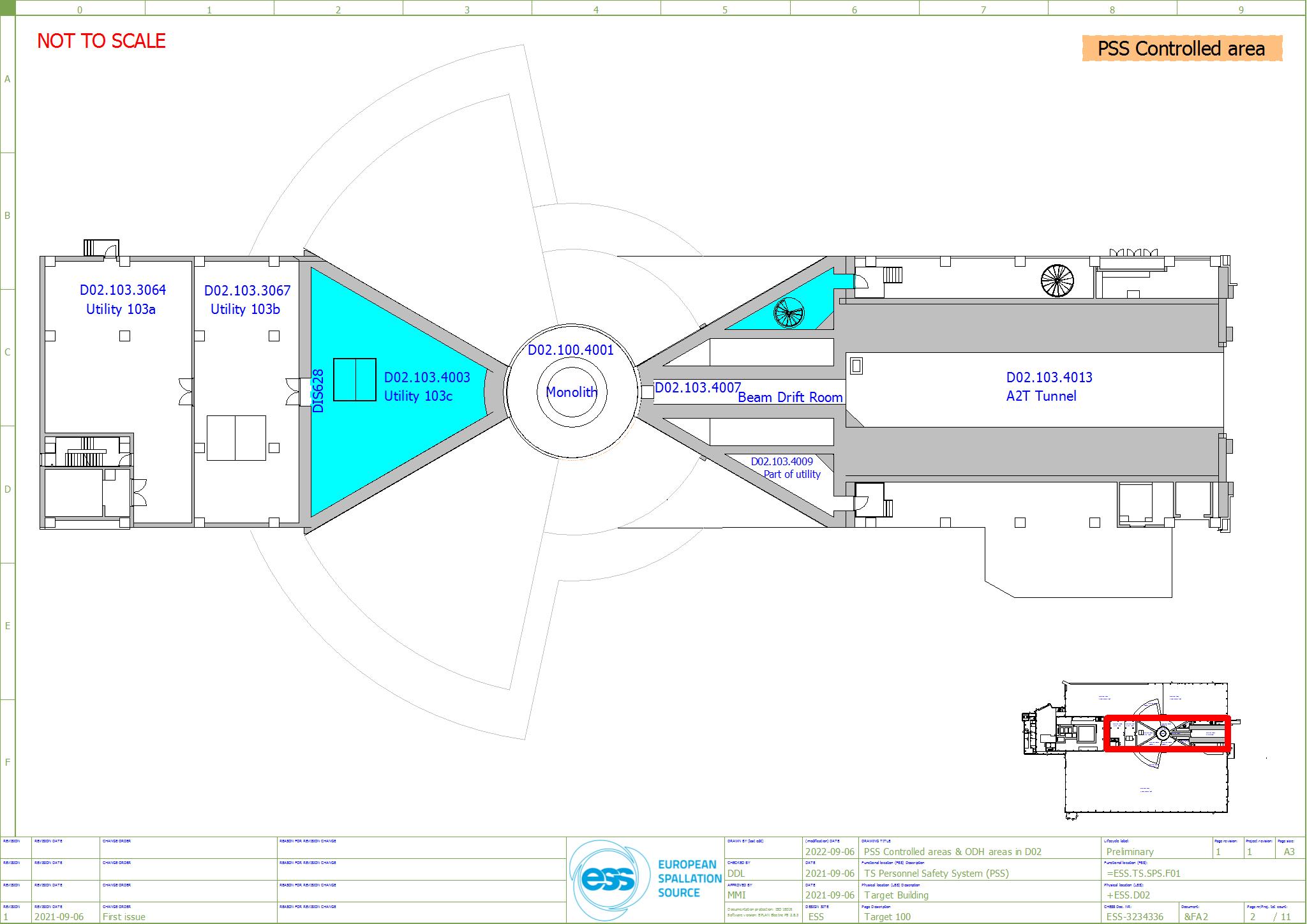 Target basement
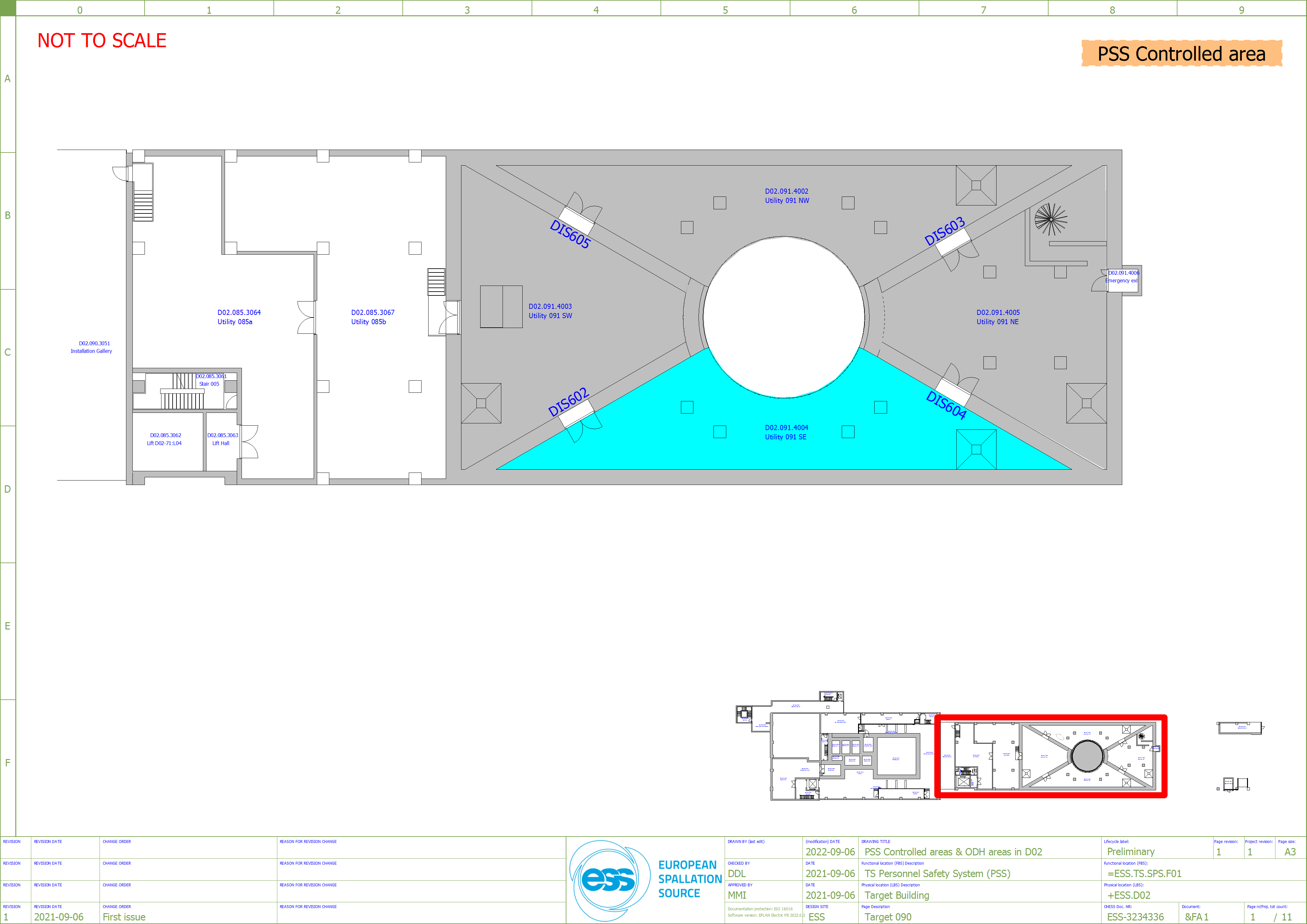 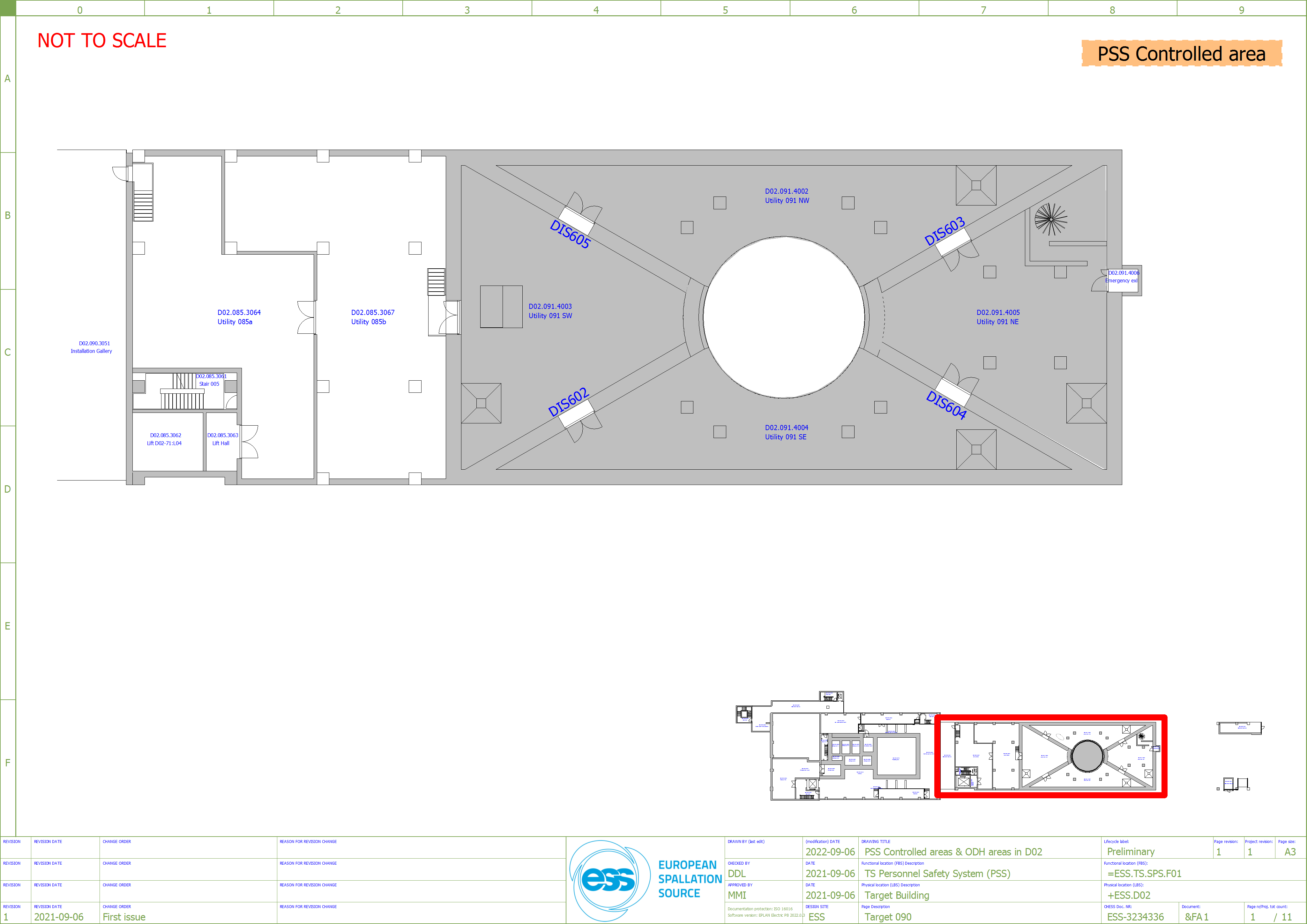 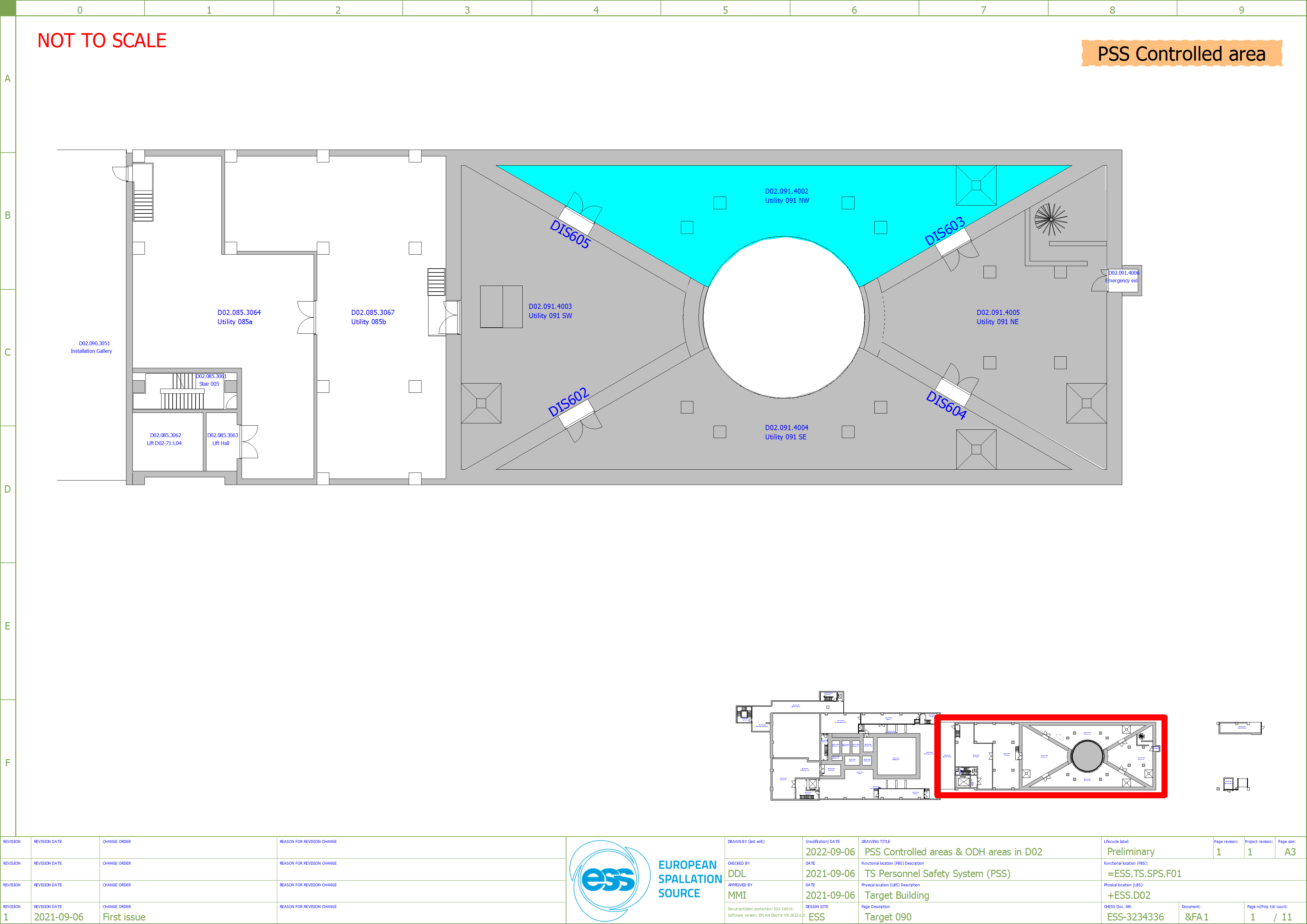 Zone2
Zone2
Zone2
Zone4
Zone4
Zone1
Zone1
Zone4
Zone1
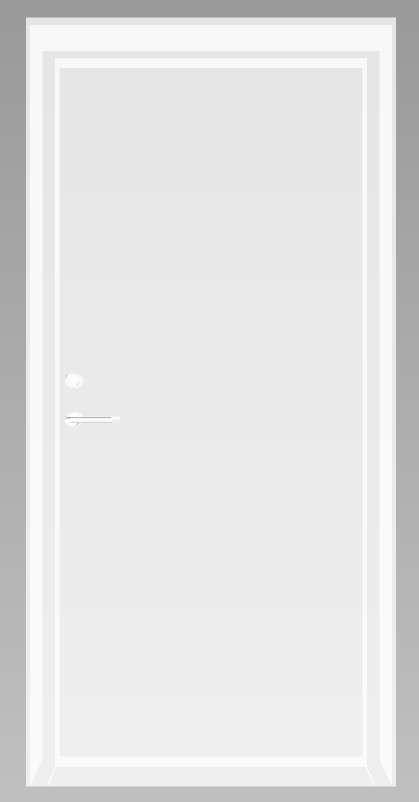 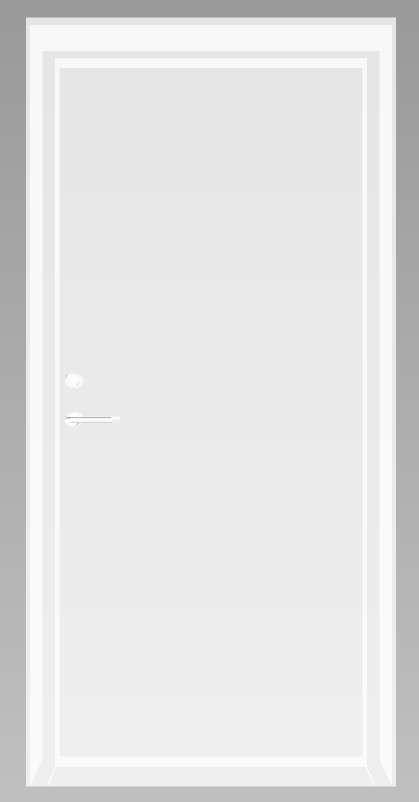 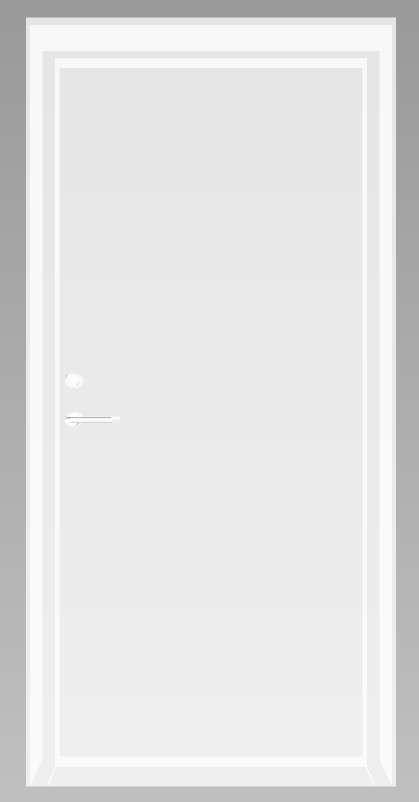 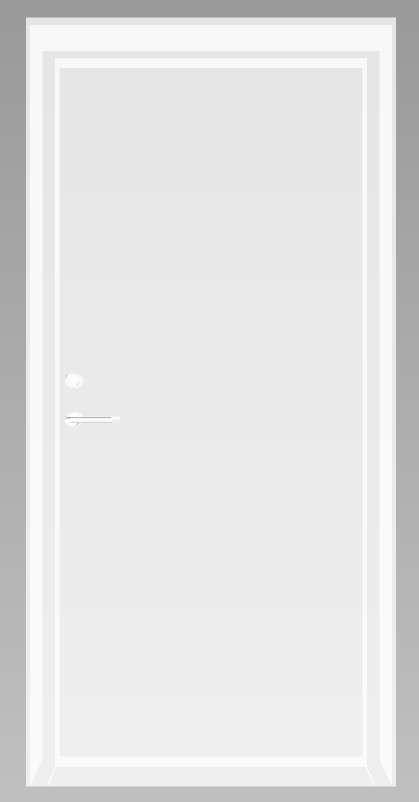 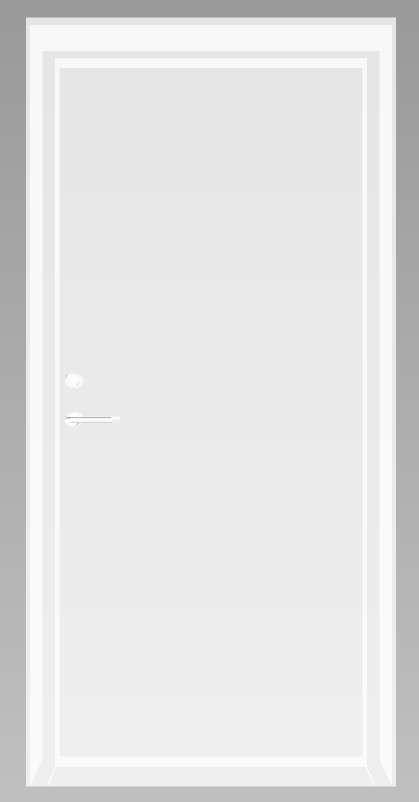 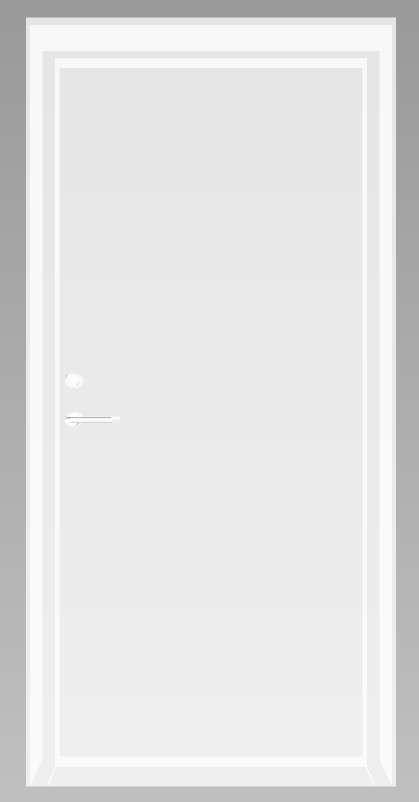 Zone3
Zone3
Zone3
2024-04-28
PRESENTATION TITLE/FOOTER
37
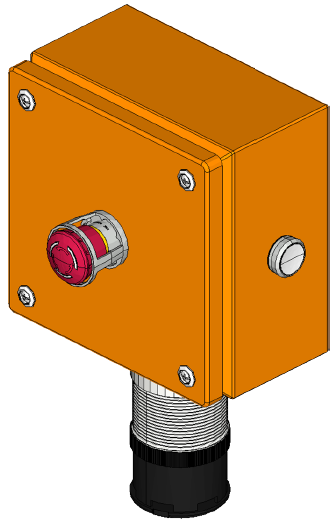 Formalised Search
Target basement
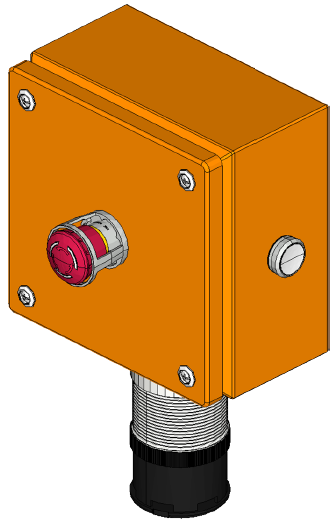 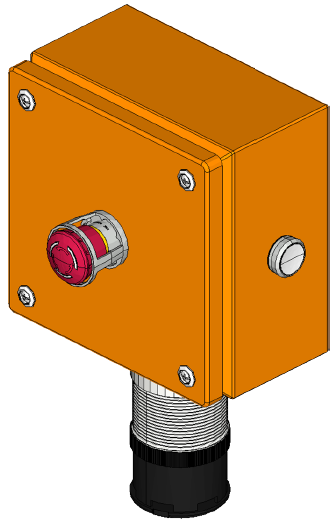 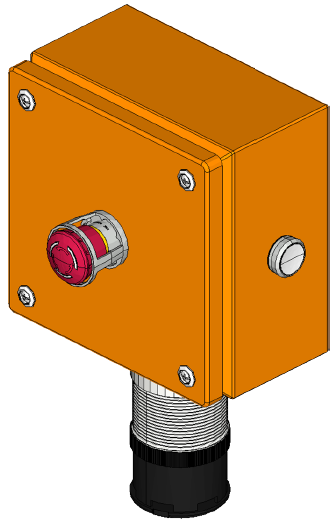 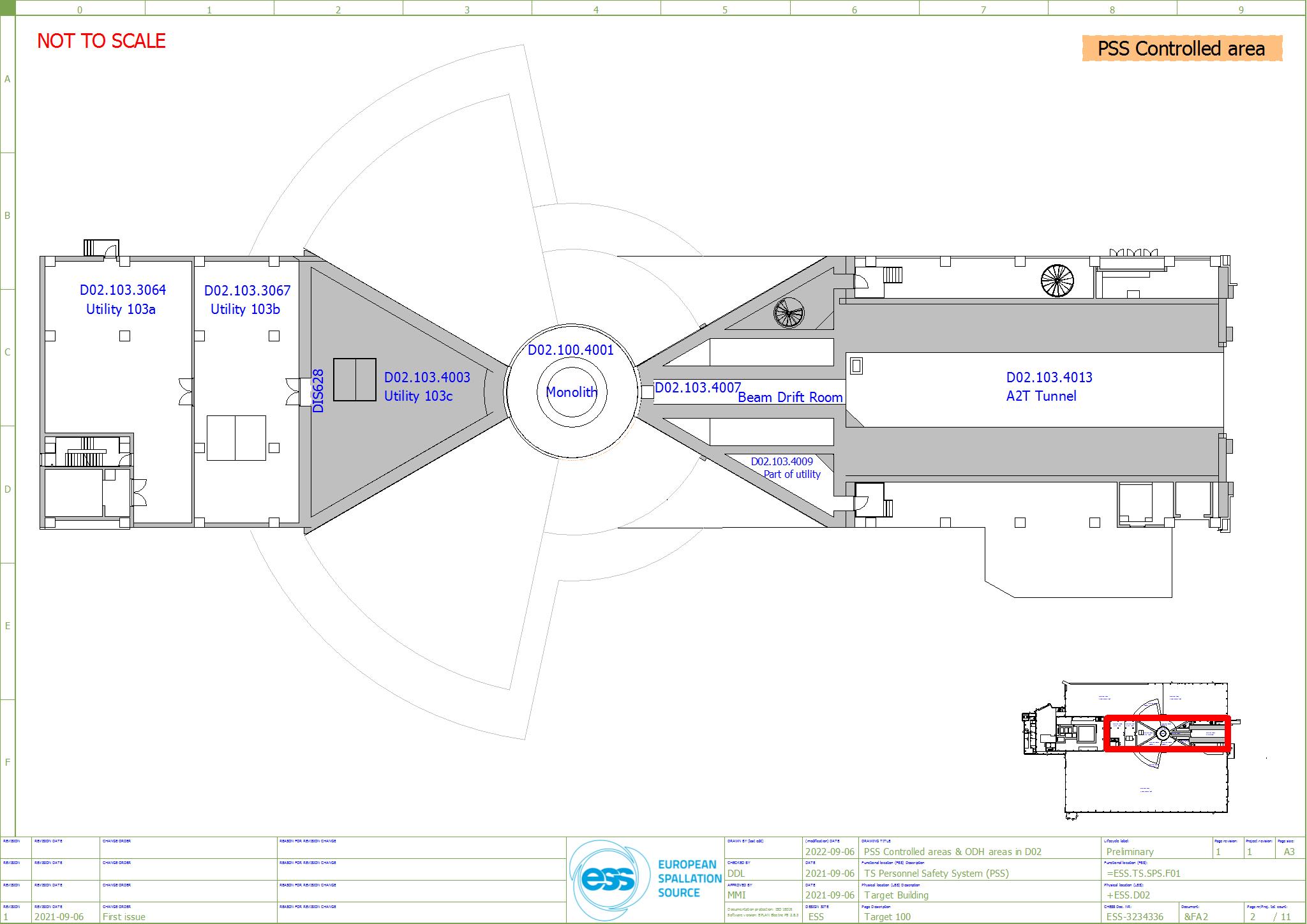 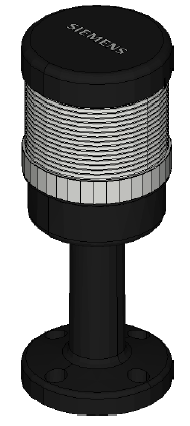 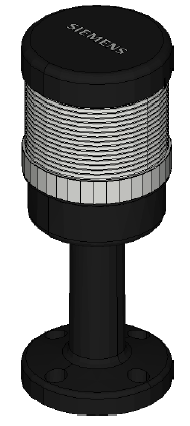 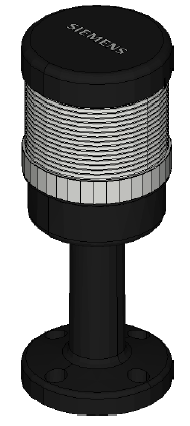 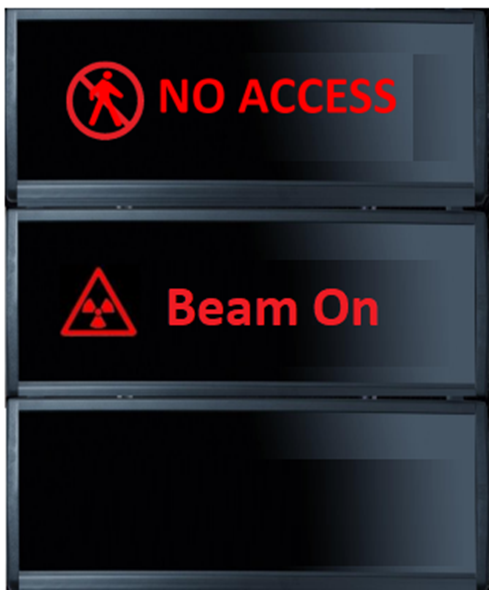 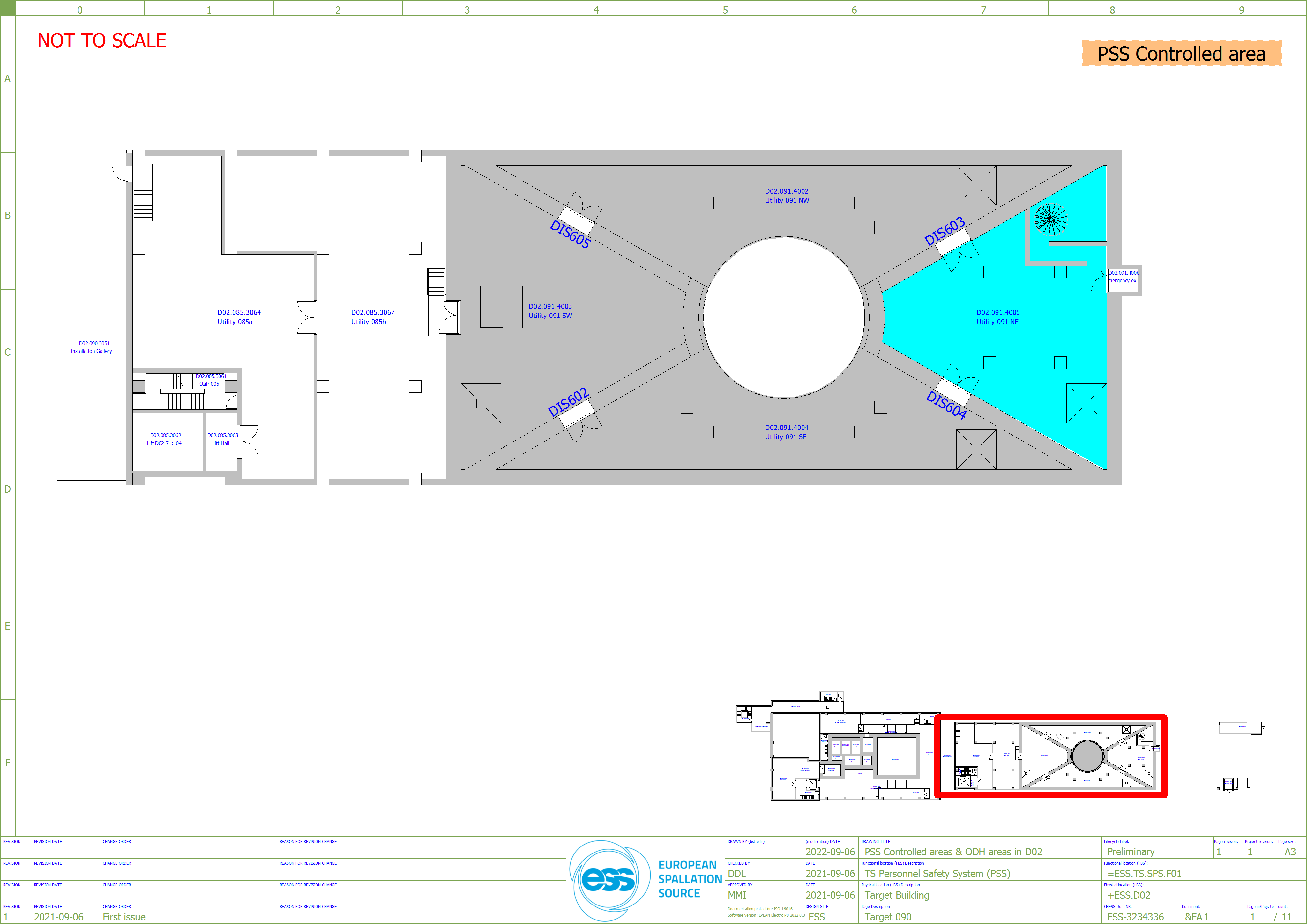 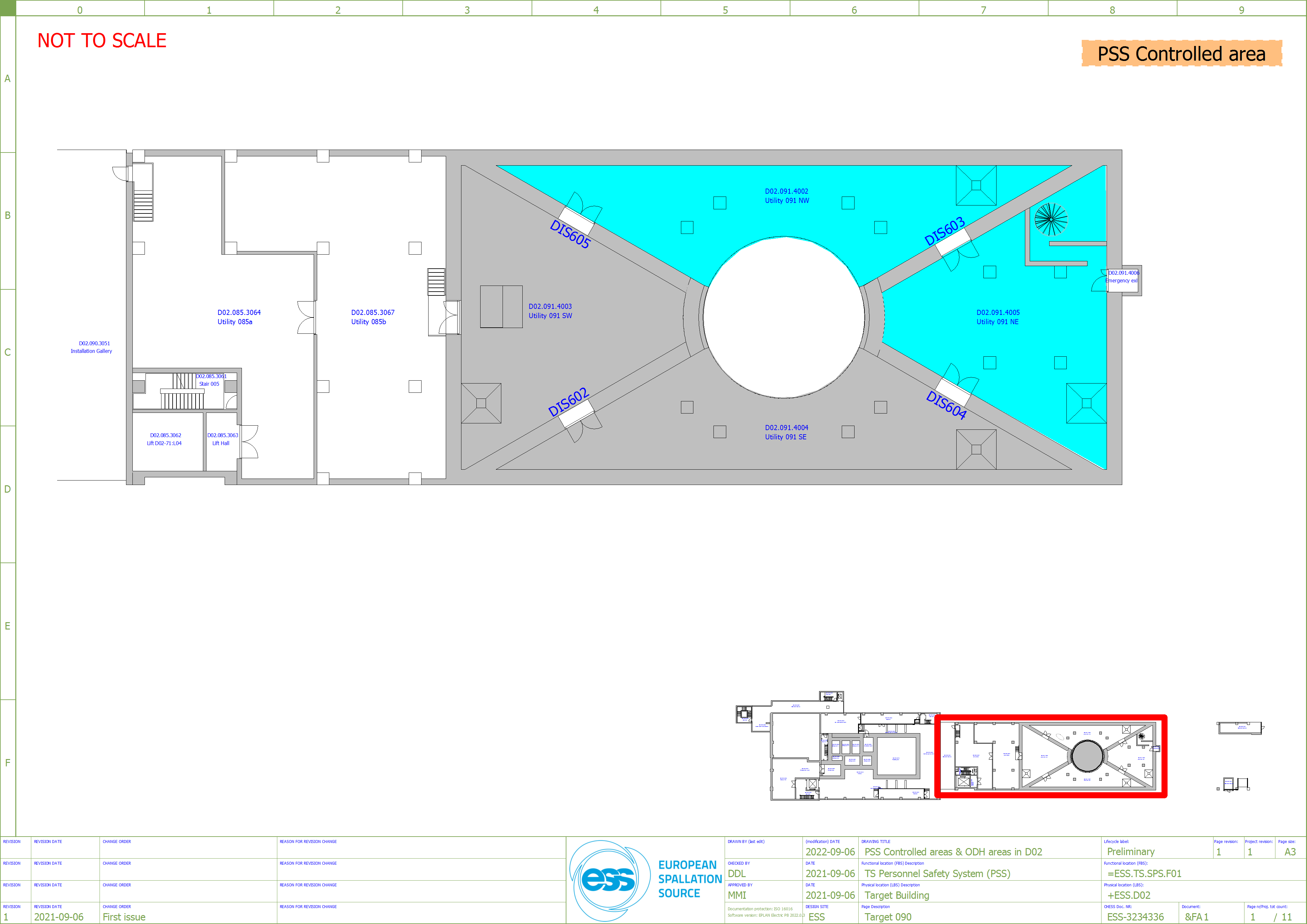 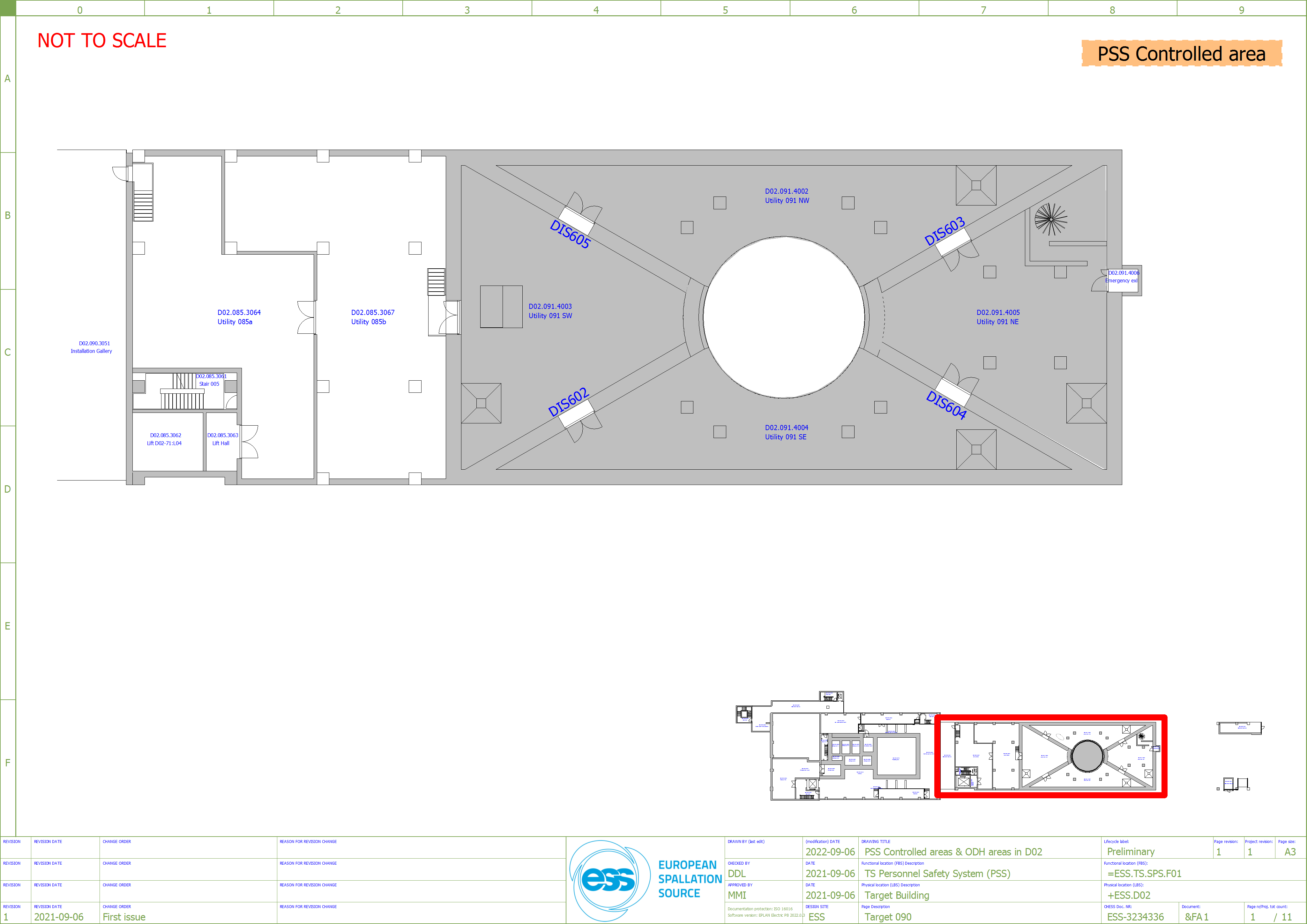 Zone2
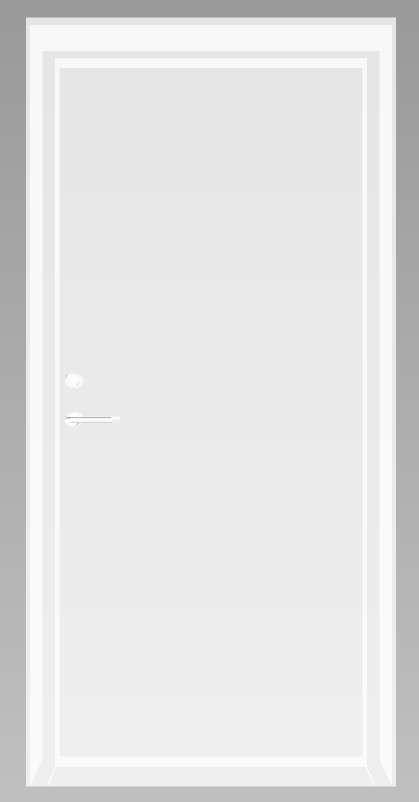 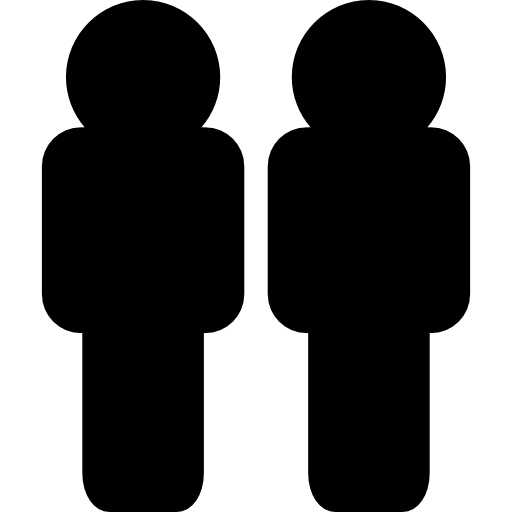 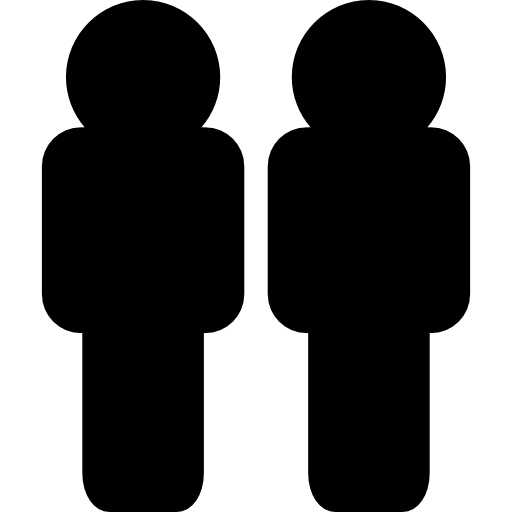 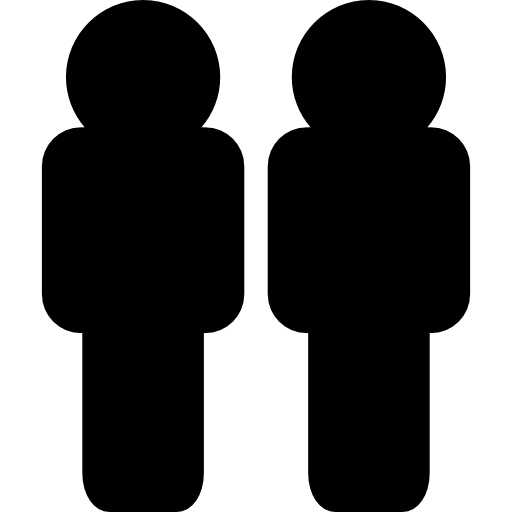 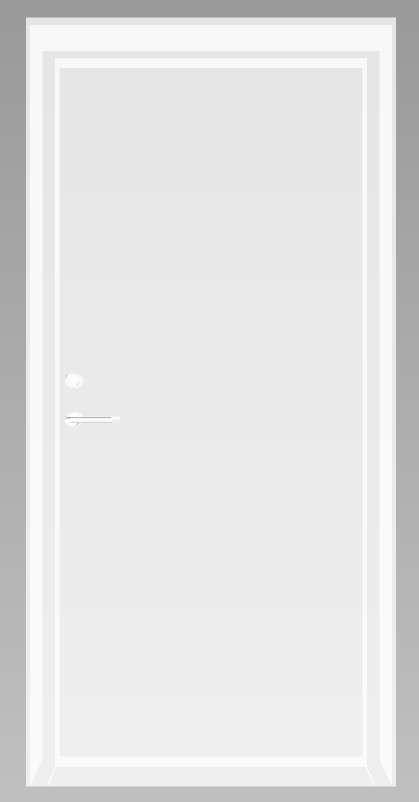 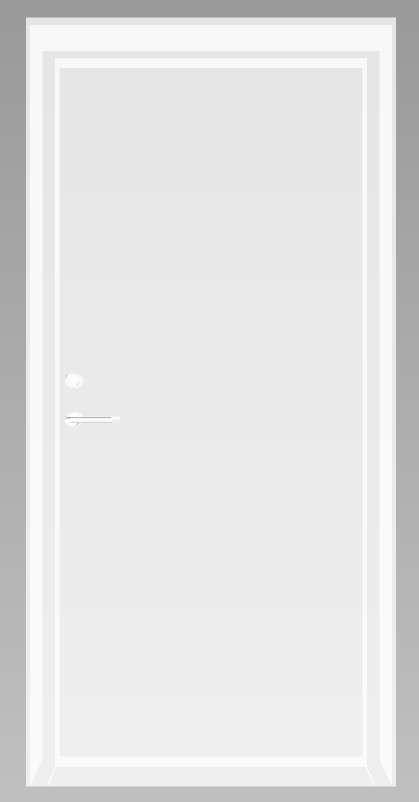 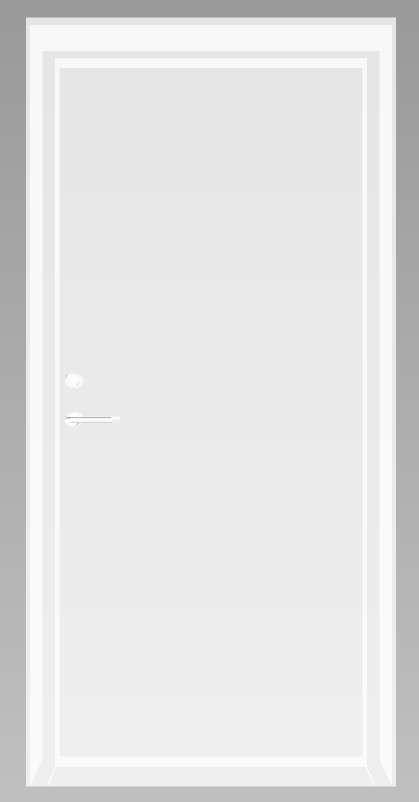 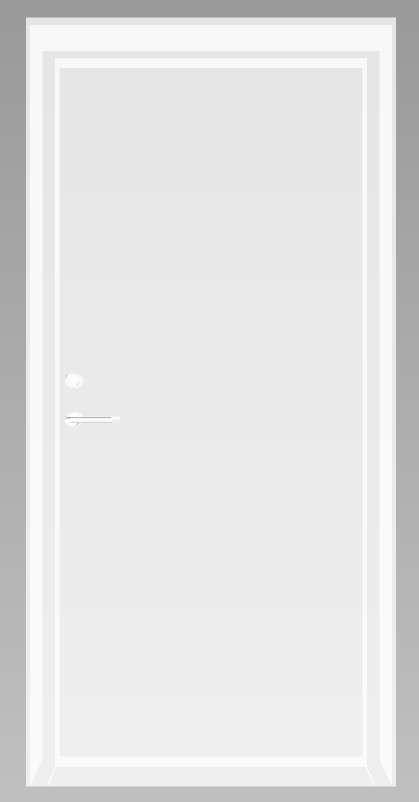 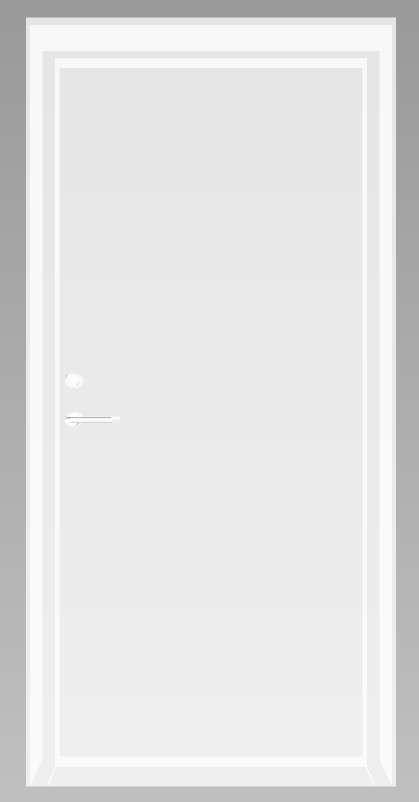 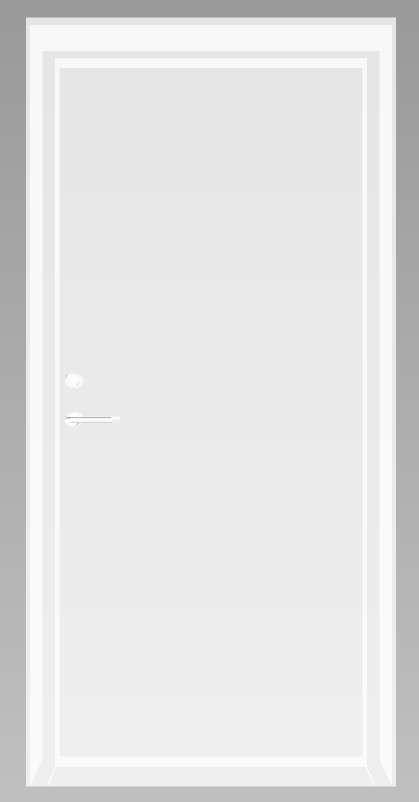 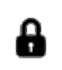 Zone1
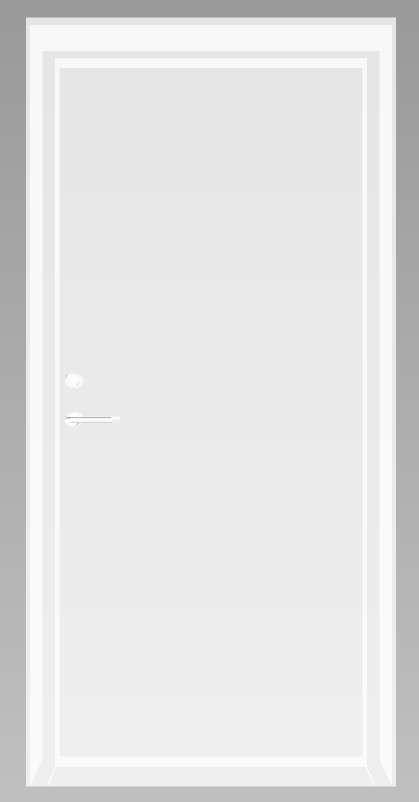 Zone3
Searching
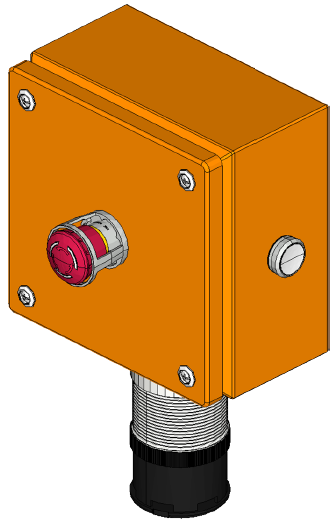 2024-04-28
PRESENTATION TITLE/FOOTER
38
[Speaker Notes: The search can start only in Access mode when the precondition of the search are fulfilled.

Mention the key to start the search

Mention the PA]
Formalised Search
Target basement
From LVL103
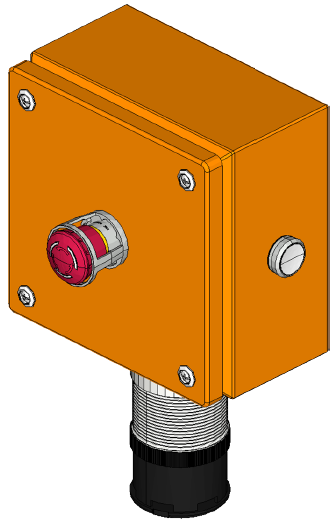 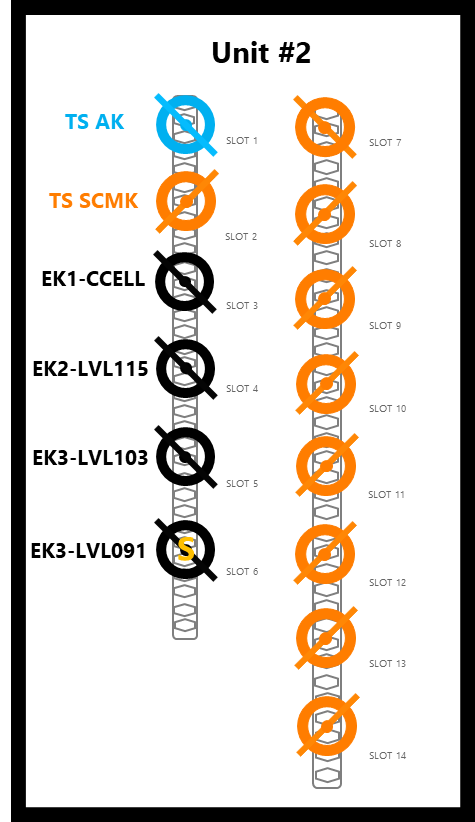 Sliding concrete door detected closed
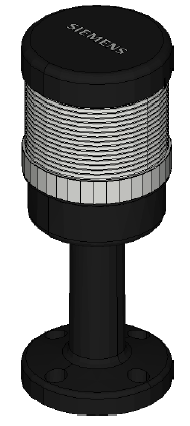 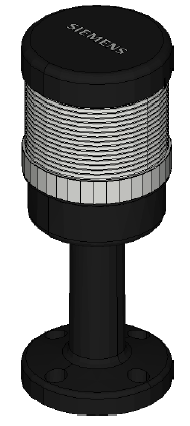 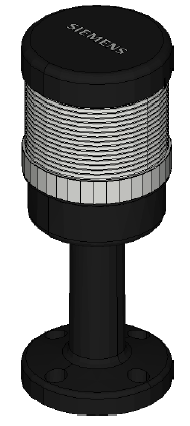 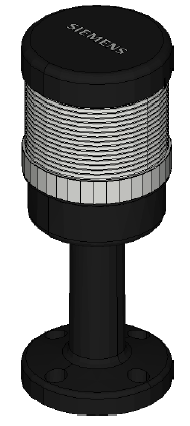 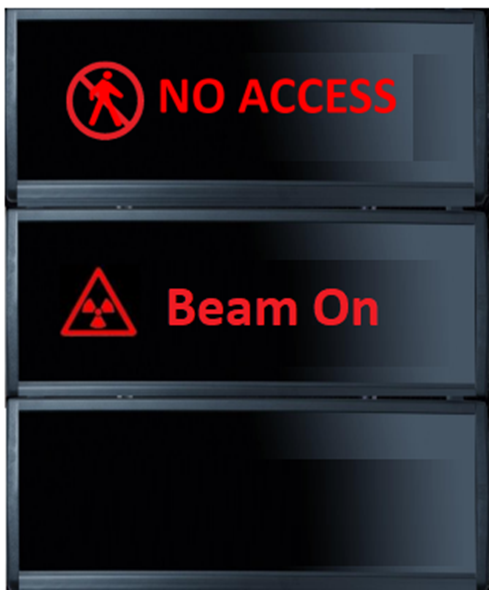 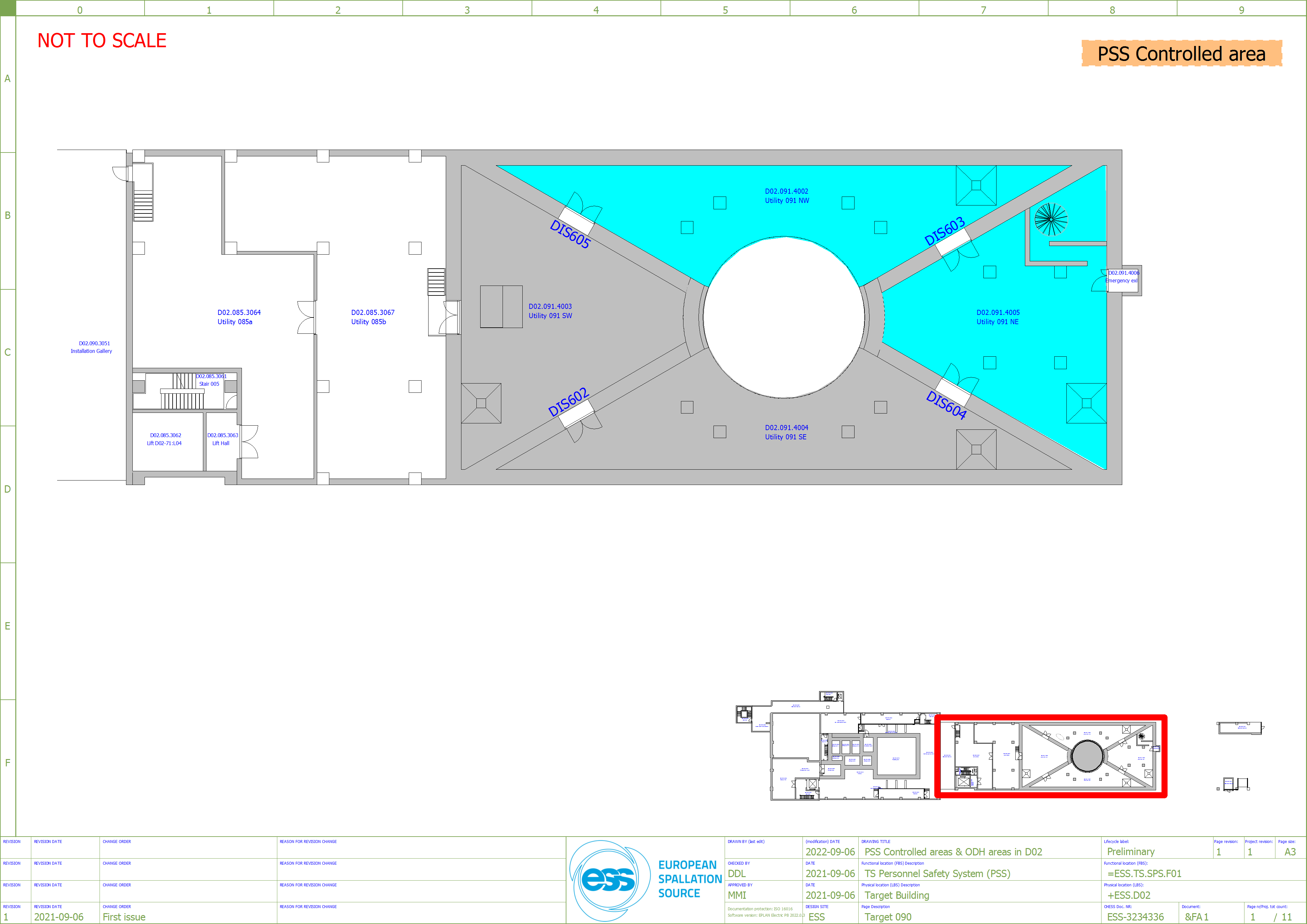 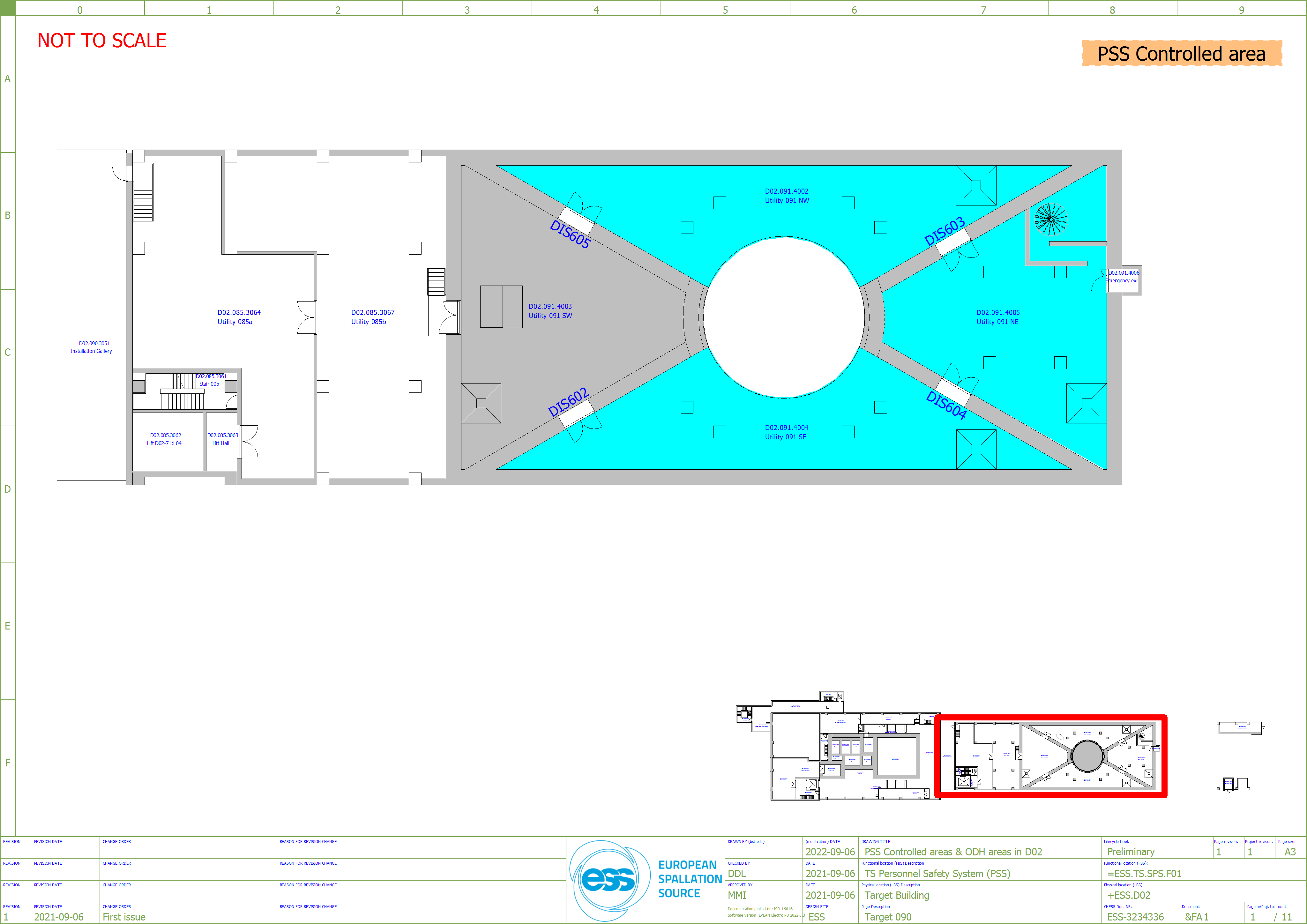 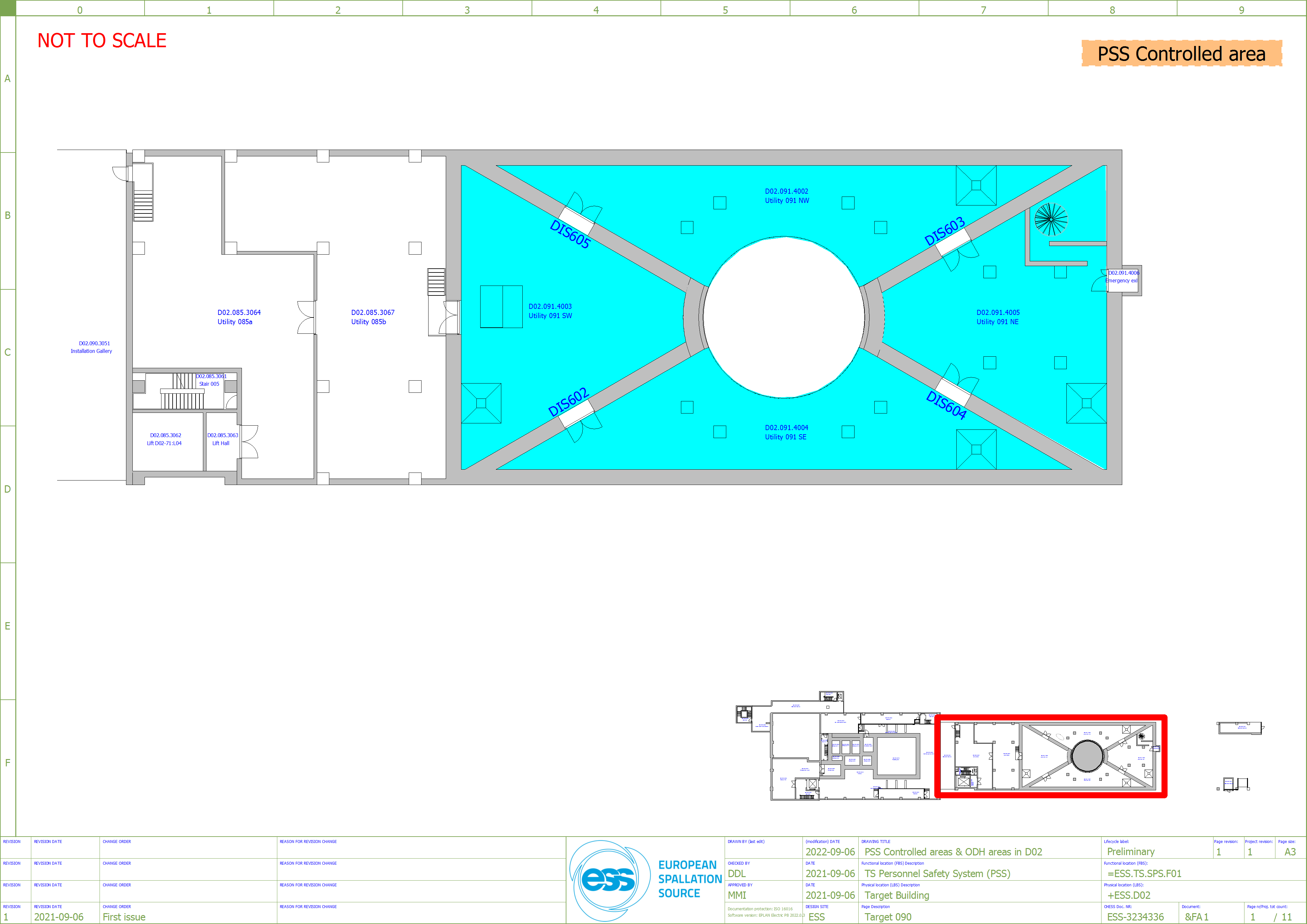 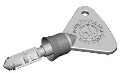 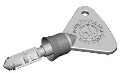 TSCMK5
TSCMK6
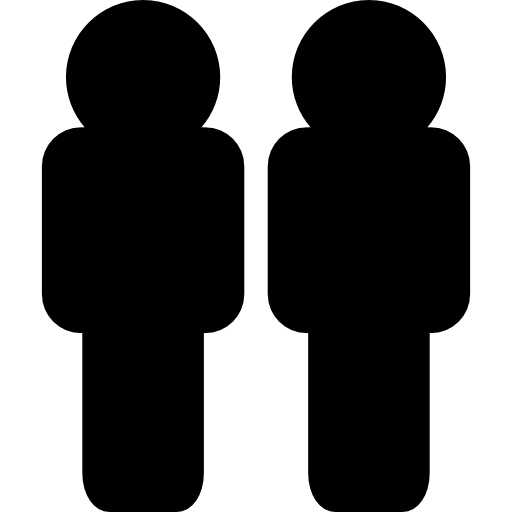 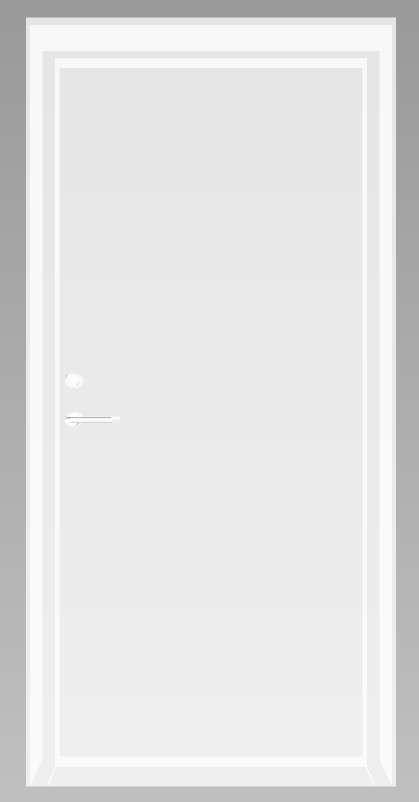 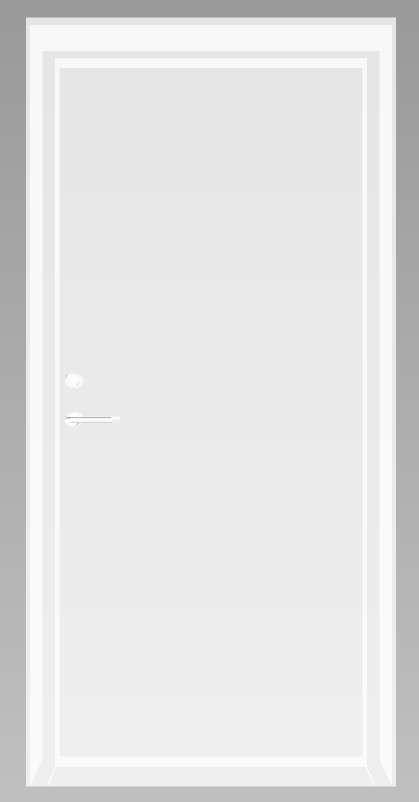 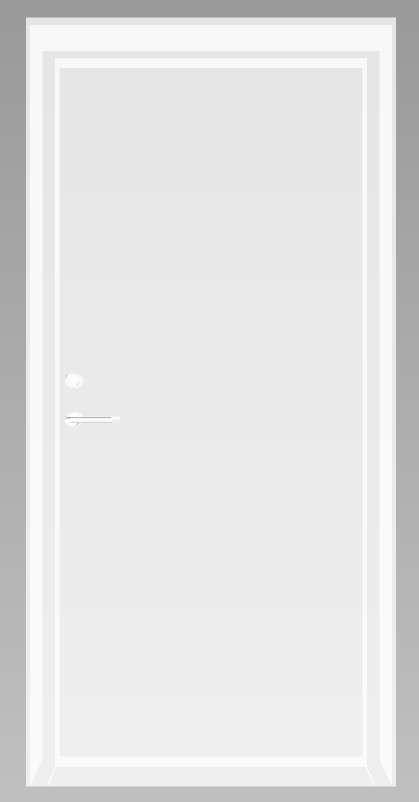 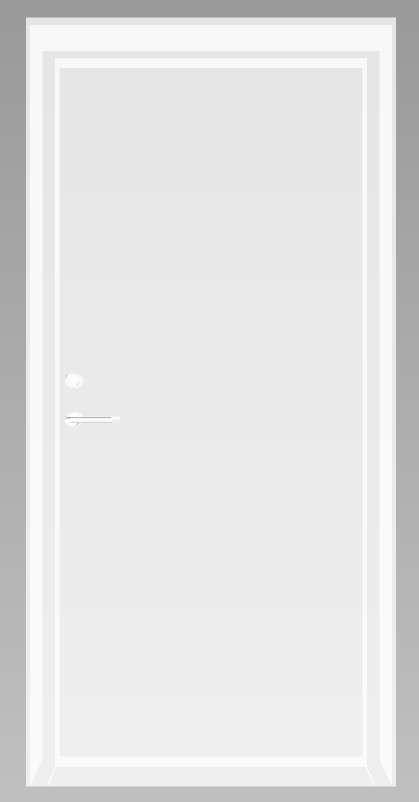 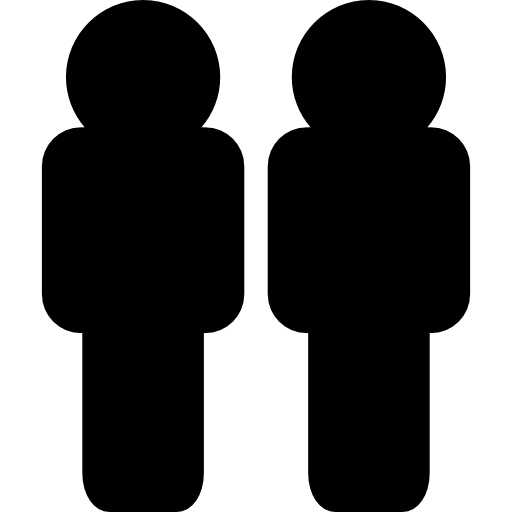 Searching
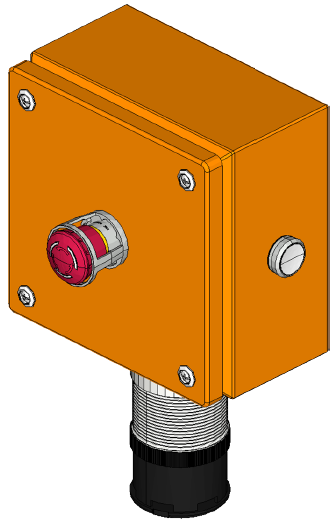 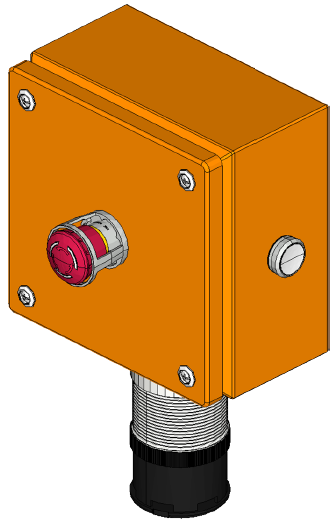 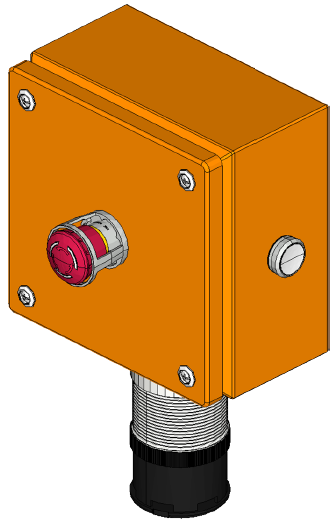 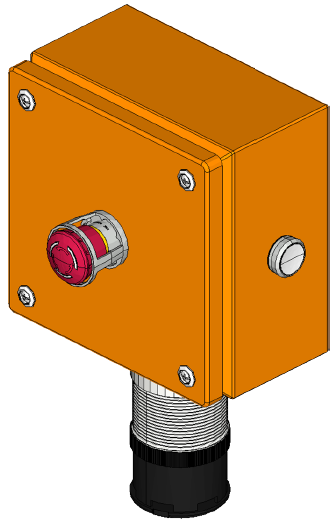 2024-04-28
PRESENTATION TITLE/FOOTER
39
Formalised Search
Level 103 (D02.103.4003)
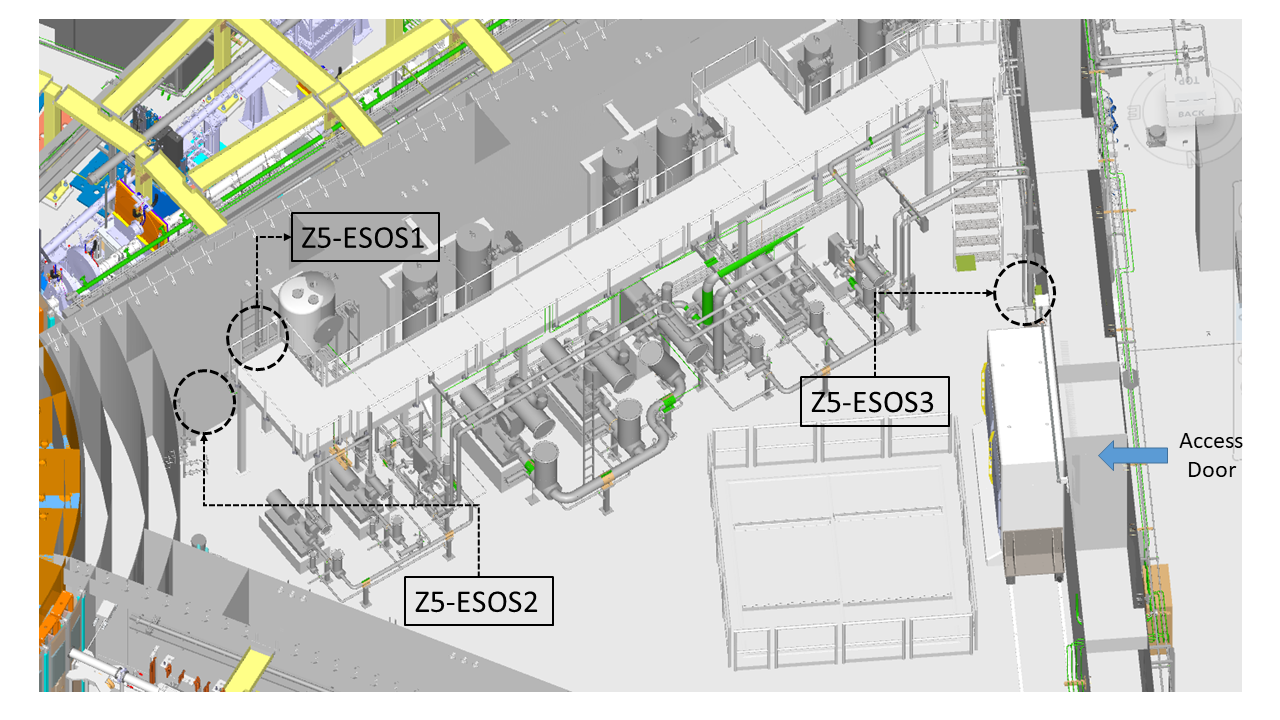 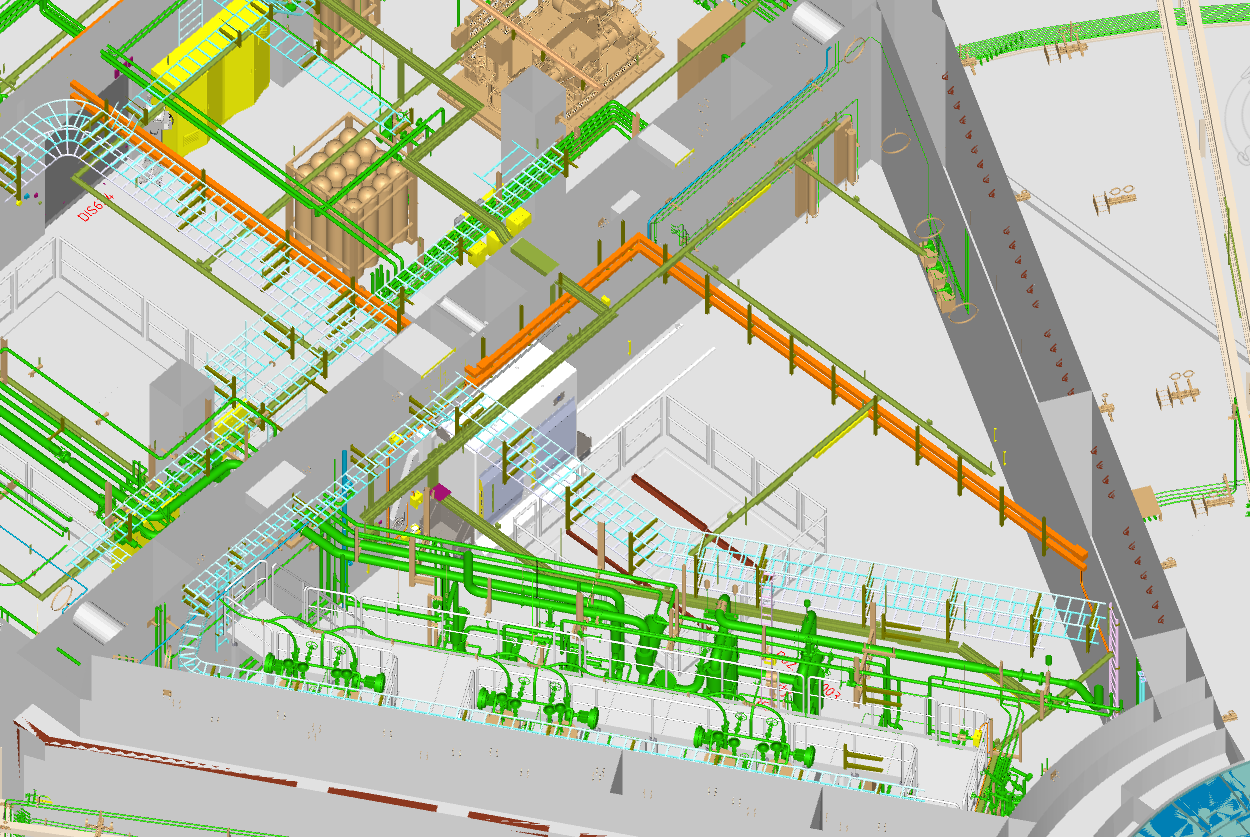 2024-04-28
PRESENTATION TITLE/FOOTER
40
Formalised Search
Level 115(D02.115.4003)
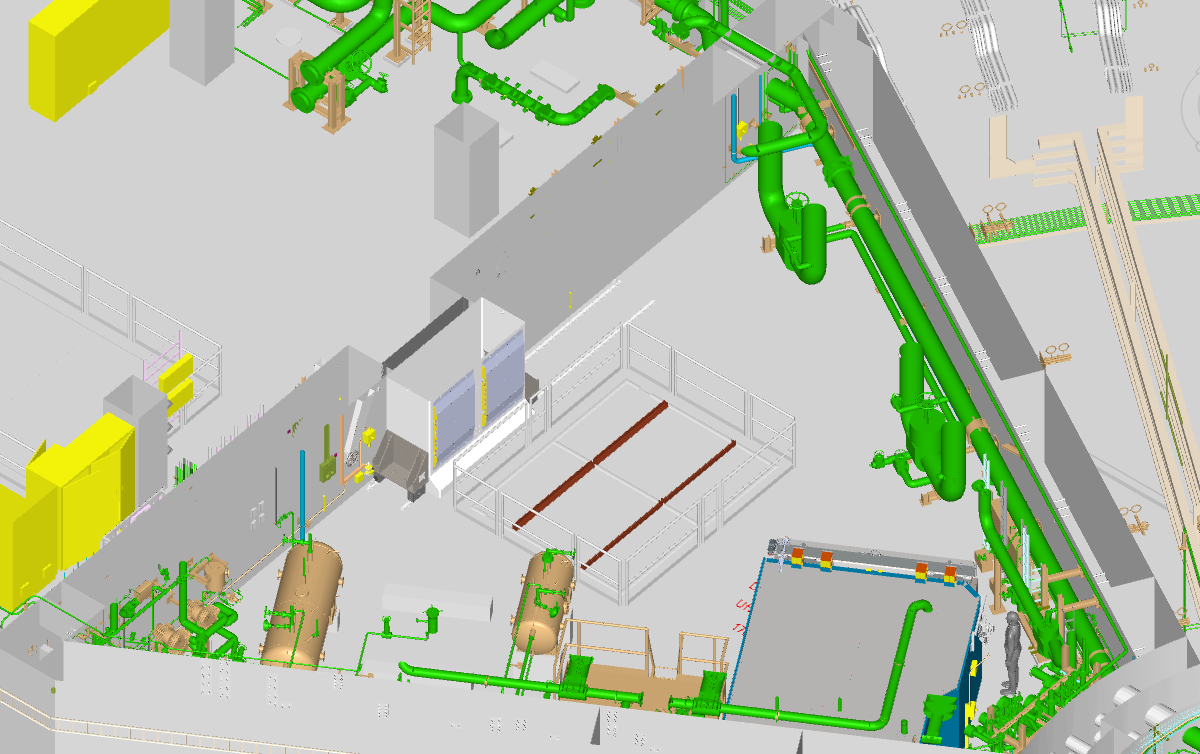 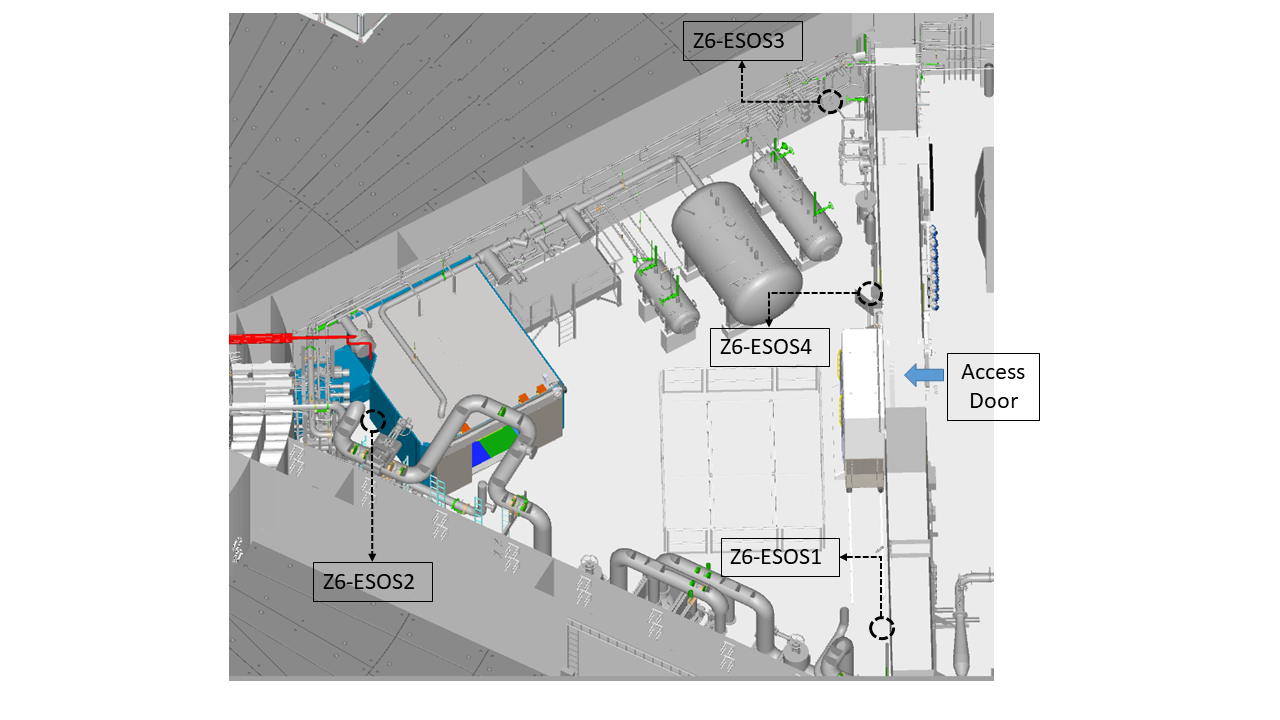 2024-04-28
PRESENTATION TITLE/FOOTER
41
Formalised Search
Level 115(D02.115.4003)
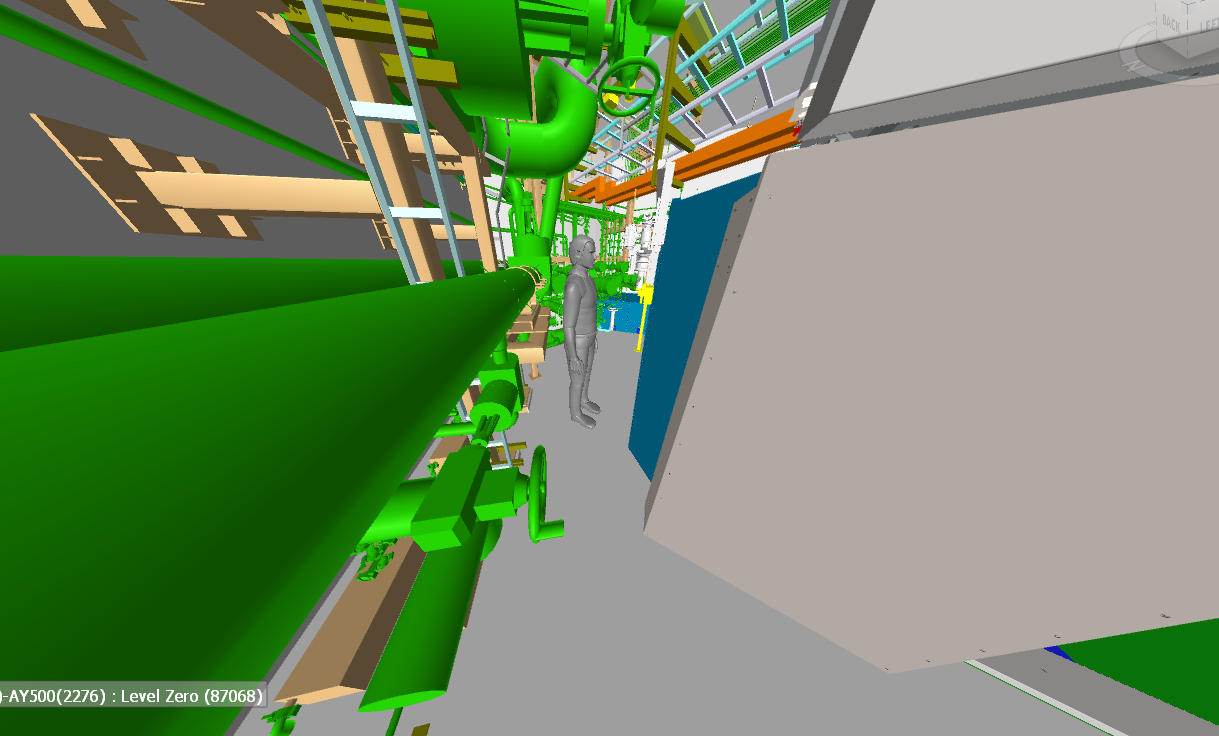 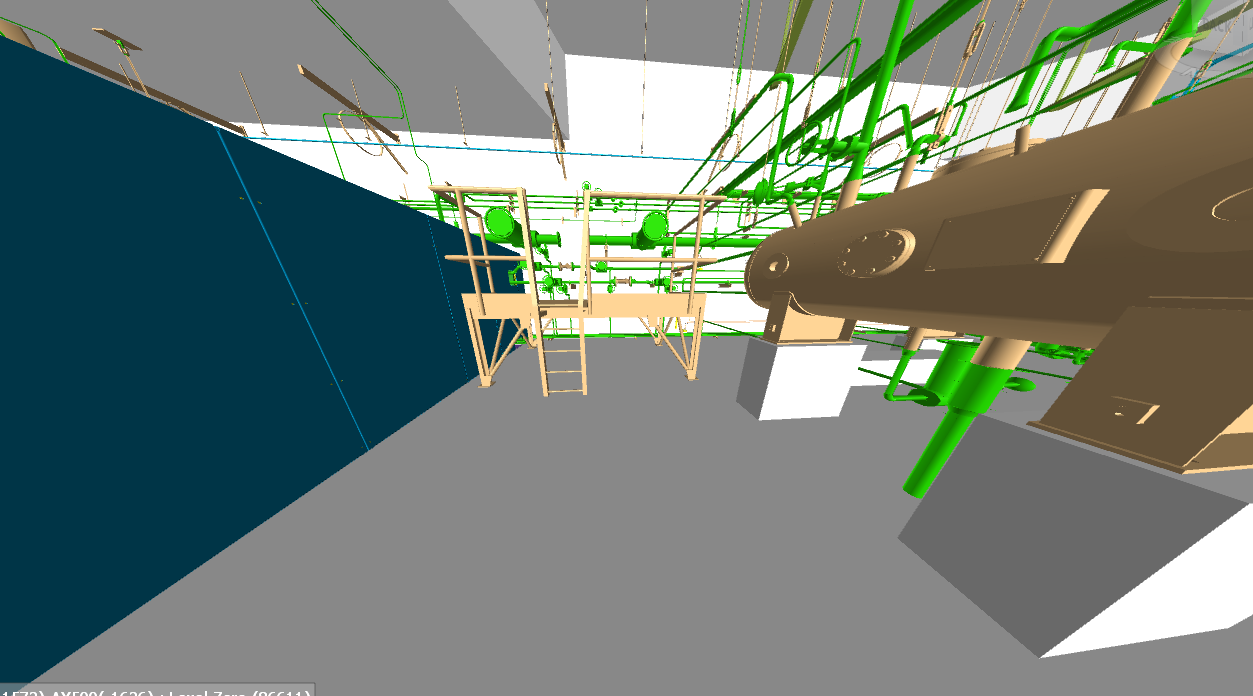 An extra search button in this corner?
Is there any concern about the high dose rate in this corner?
2024-04-28
PRESENTATION TITLE/FOOTER
42
Formalised Search
From High Bay
Formalised Search in D02.115.4003
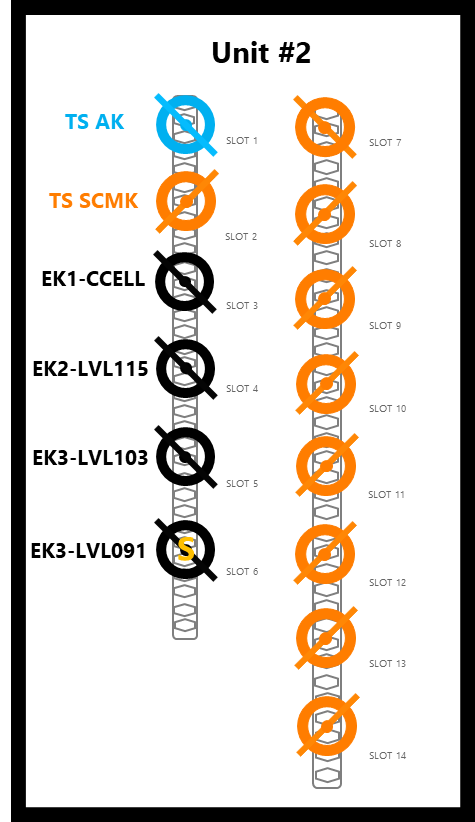 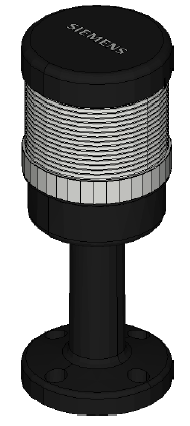 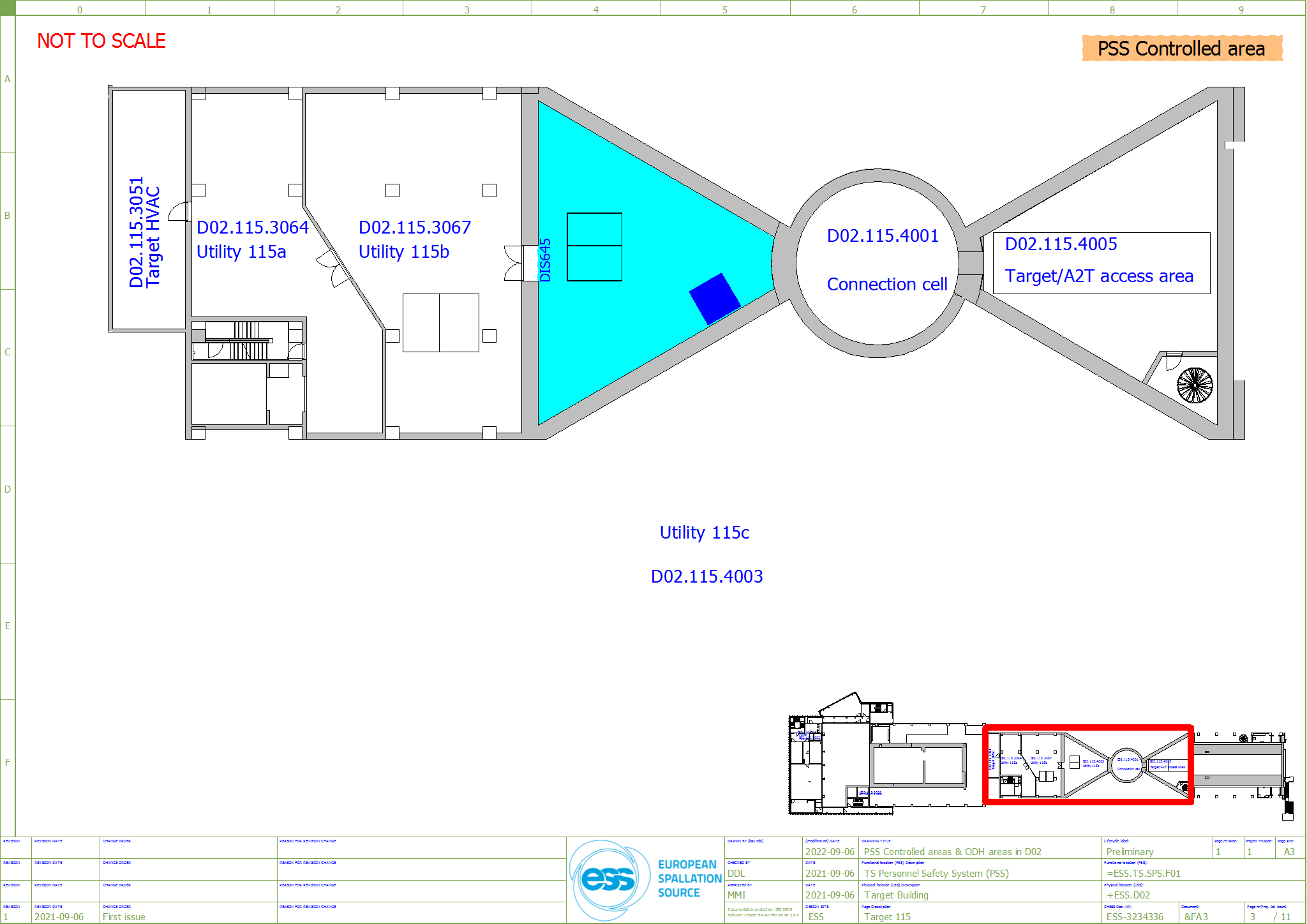 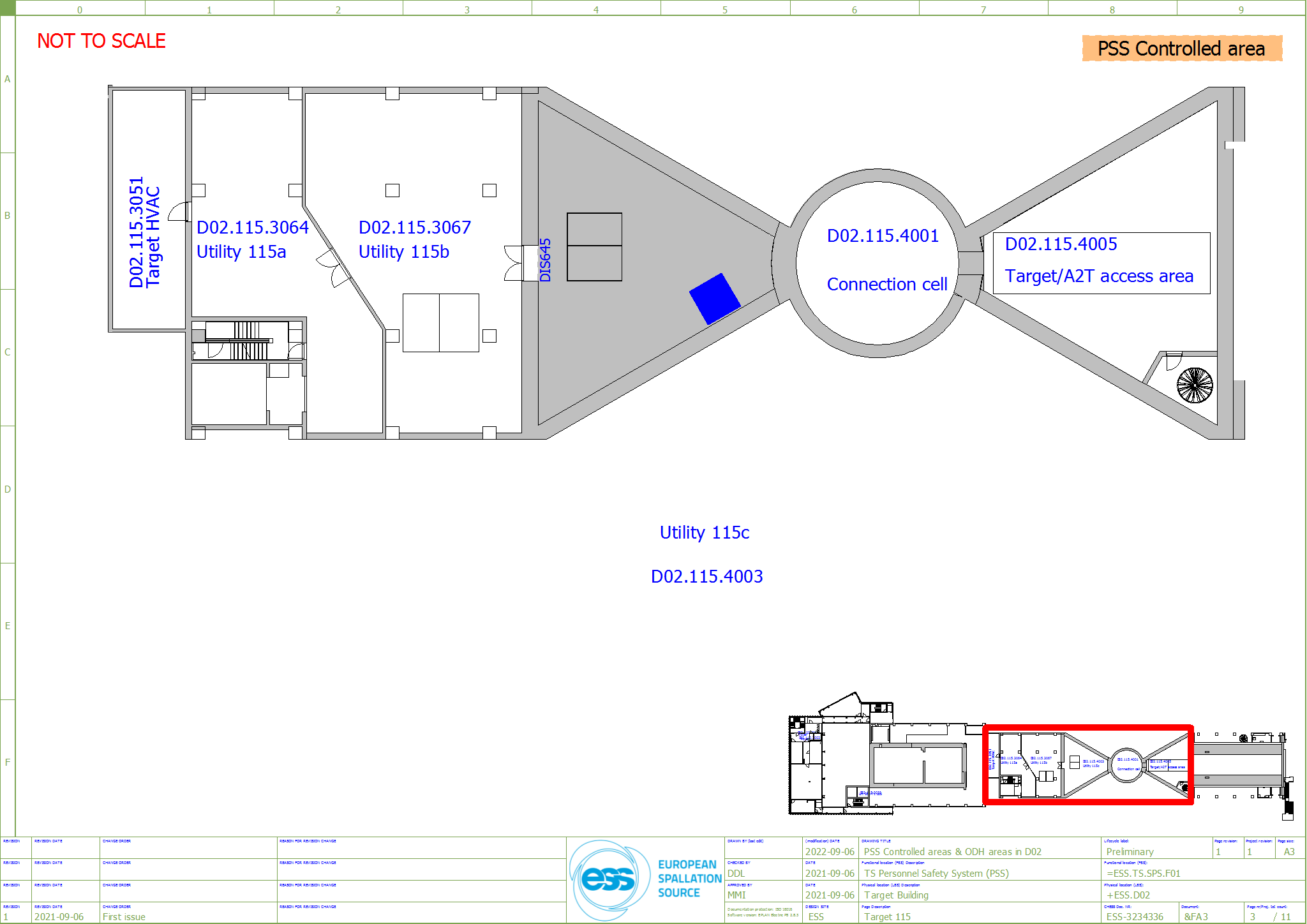 Lead bunker door detected closed
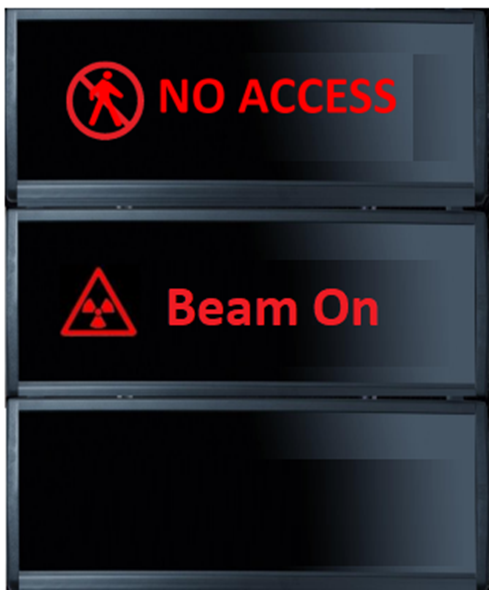 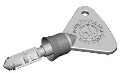 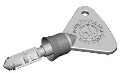 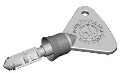 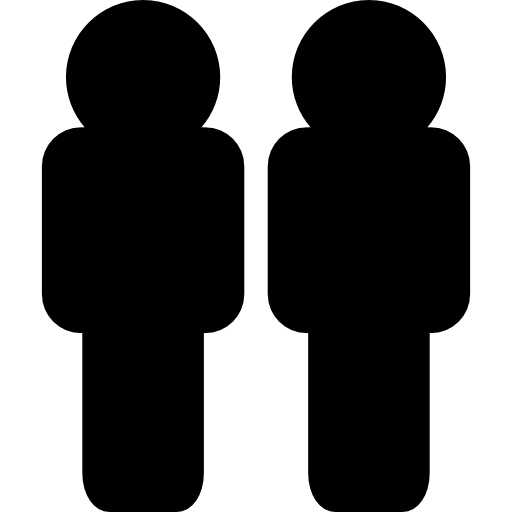 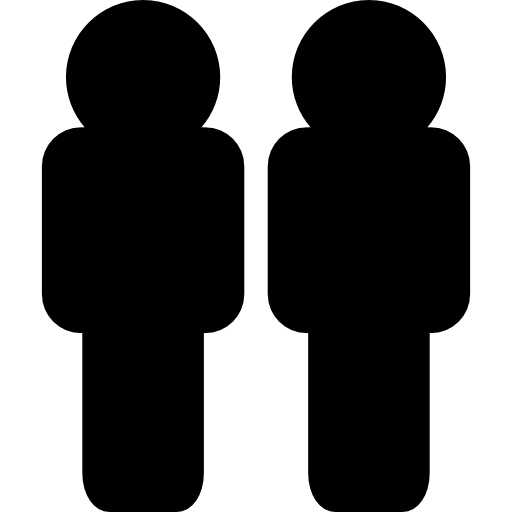 TSCMK2
TSCMK4
TSCMK5
Searching
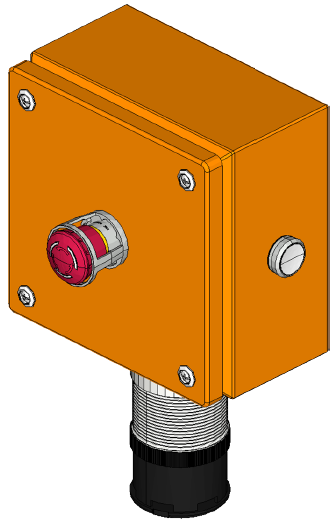 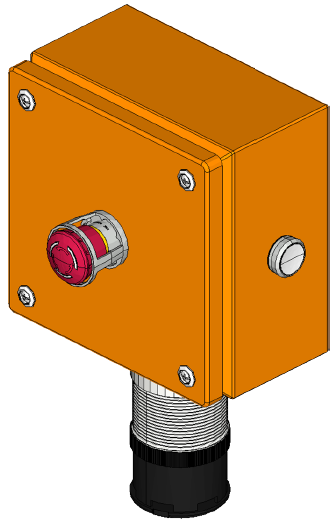 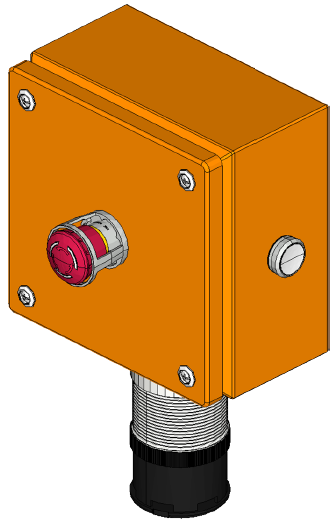 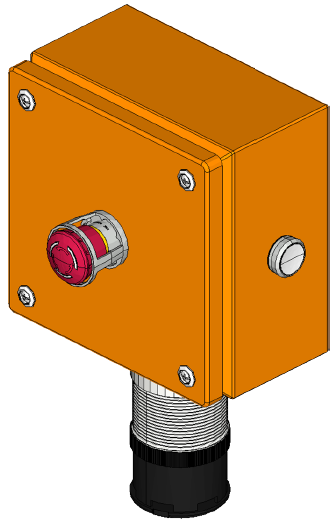 2024-04-28
PRESENTATION TITLE/FOOTER
43
Formalised Search
Level 115(Connection Cell)
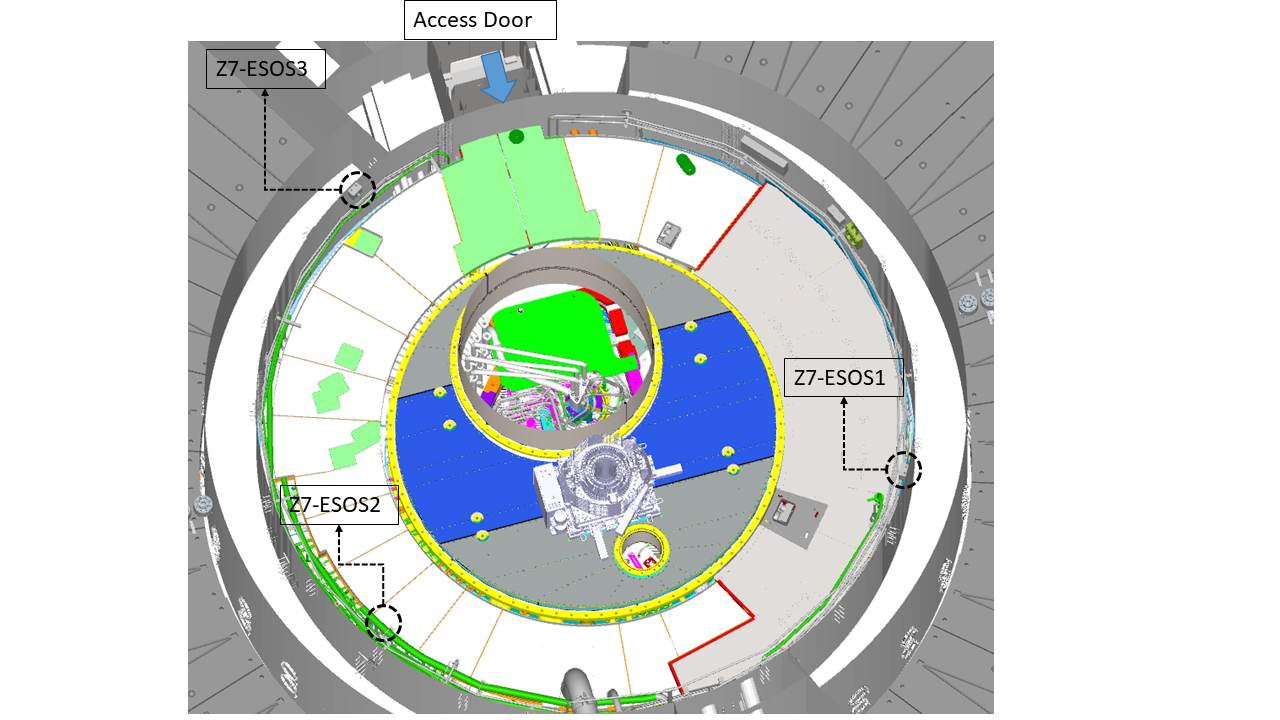 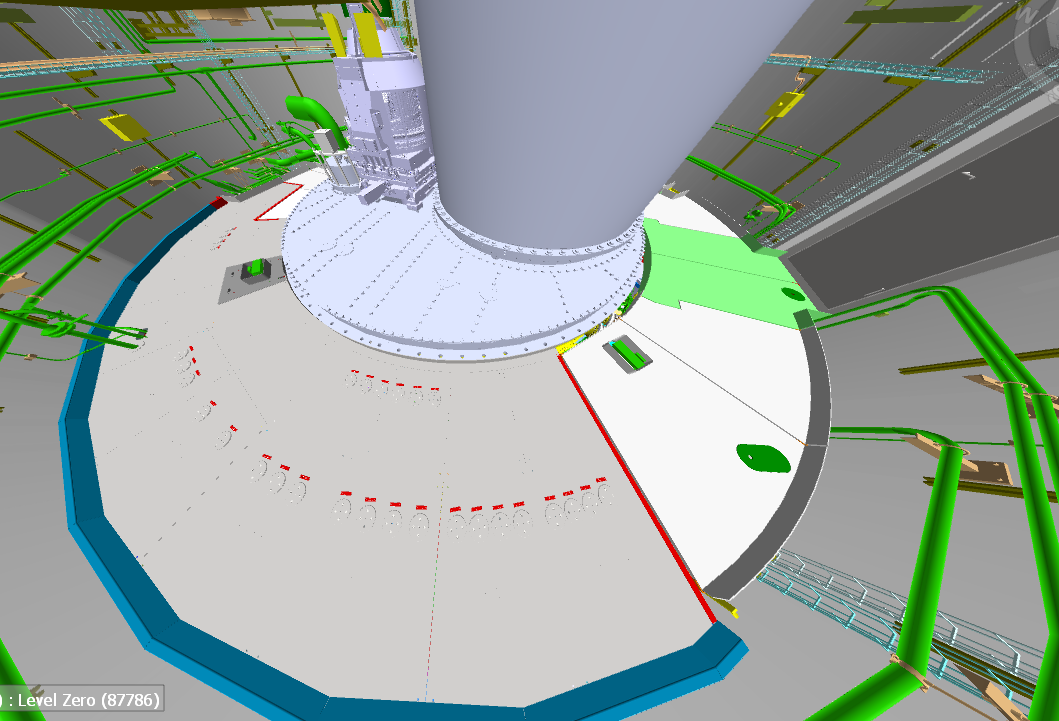 2024-04-28
PRESENTATION TITLE/FOOTER
44
Preparing the Area for Operation
Unit #1
(ACC - Target – Bunker Scope)
TSPSS_SIF1 and TSPSS_SIF2 are reset
Unit #2
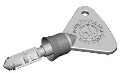 BOT MK
TS PSS controlled area is searched and locked
TS AK
TS SCMK
Permit for Beam On Target
SLOT 1
SLOT 7
The controlled area is ready for operation if:
TSPSS_SIF1, 2, 3, and 5 are reset
All zone gates (including lead bunker door) are closed and error free
The controlled area is searched and locked
No SIS diagnostic alarms
SLOT 12
Access
Mode
All keys are brought back to Unit#2
TS SCMK
CCELL
 SCMK1
BoT ON Mode
Transition
Mode
SLOT 2
SLOT 8
If the area is ready for operation “Ready for BoT” will be enabled
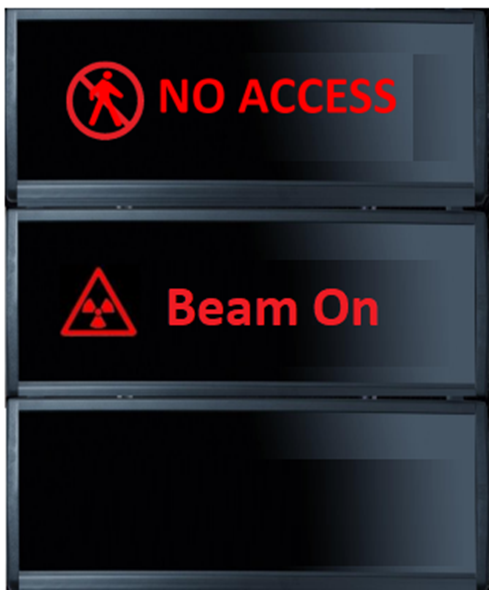 S
S
BOT MK
EK1-CCELL
HBAY
 SCMK2
SLOT 13
SLOT 3
SLOT 9
BOT 
OVK
BoT OVK is managed by RP team. The solenoid is removed through HMI with RP credentials
LVL115
 SCMK3
EK2-LVL115
SLOT 4
SLOT 10
S
BoTK is locked in slot 2 until ESS PSS BoT  permit is enabled
S
T AK
LVL115
 SCMK4
EK3-LVL103
SLOT 15
SLOT 16
SLOT 5
SLOT 11
T AVK
LVL103
 SCMK5
S
Blue lights turn on and PA broadcast a warning for 120 sec
EK3-LVL091
SLOT 6
SLOT 12
S
S
NWB AK
LVL103
 SCMK6
SLOT 17
SLOT 18
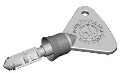 NWB AVK
SLOT 13
TAK
Spare
 SCMK7
Access Allowed
Access Prohibited
SLOT 14
S
S
SEB AK
SLOT 19
SLOT 20
SEB AVK
2024-04-28
PRESENTATION TITLE/FOOTER
45
Intervention Activities
LSS operators may need to have access to the target basement for LSS maintenance. During LSS maintenance some of the light shutters might fail to close or may have to stay open while the light shutter maintenance team are in the target basement. PSS has the ability to remove the interlock of one light shutter at a time during LSS maintenance. This will be done true Bunker PSS.
46
Thank you for listening!
Radiation levels(backup)
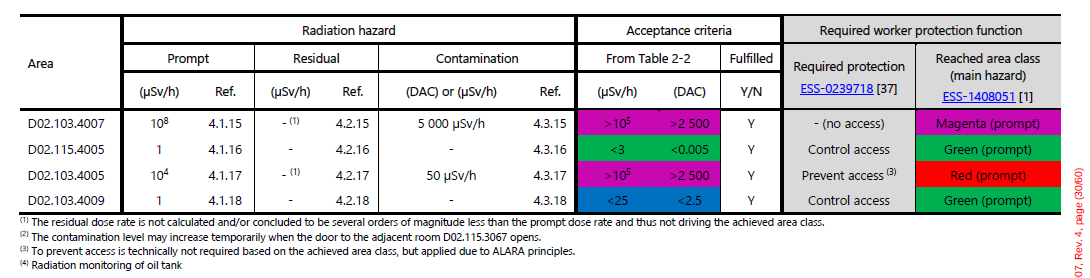 Radiological Hazards Induced In The Target Utility Block During Normal Operation And Corresponding Radiation Safety Provisions (ESS-2027007)
Area classification design requirements document for the D,E&G buildings (ESS-0057612)
48
Formalised Search(Backup)
A formalised search is carried out by pressing search buttons which are distributed in a way that requires the search team to inspect all corners of the search area. 
To ensure that the search team performs the formalised search carefully, there is a time delay of 20 seconds between pressing two search buttons in the predefined sequence.
If the button that should be pressed next is pressed within that time, it is not registered as pressed (TSPSS_CON35).
A formalised search is to be performed by at least two designated trained operators, which is called the search team when TS PSS is in Access mode.
2024-04-28
PRESENTATION TITLE/FOOTER
49
Formalised Search(Backup)
Search prerequisites
2024-04-28
PRESENTATION TITLE/FOOTER
50
Formalised Search (backup)
Search breaking events
2024-04-28
PRESENTATION TITLE/FOOTER
51
1
Safety Instrumented Functions(SIF)
Safety Instrumented Functions (SIF)
TSPSS_SIF1 – ESOB Interlock
If any emergency switch-off button (ESOB) in the TS PSS controlled area is pressed, and the bending magnets are detected energised (Beam on Target (BoT) allowed) act on the following Equipment Under Control (EUC):
De-energise Ion Source High Voltage Power Supply (ISrc HVPS),
Connect the Grounding Relay to earth.
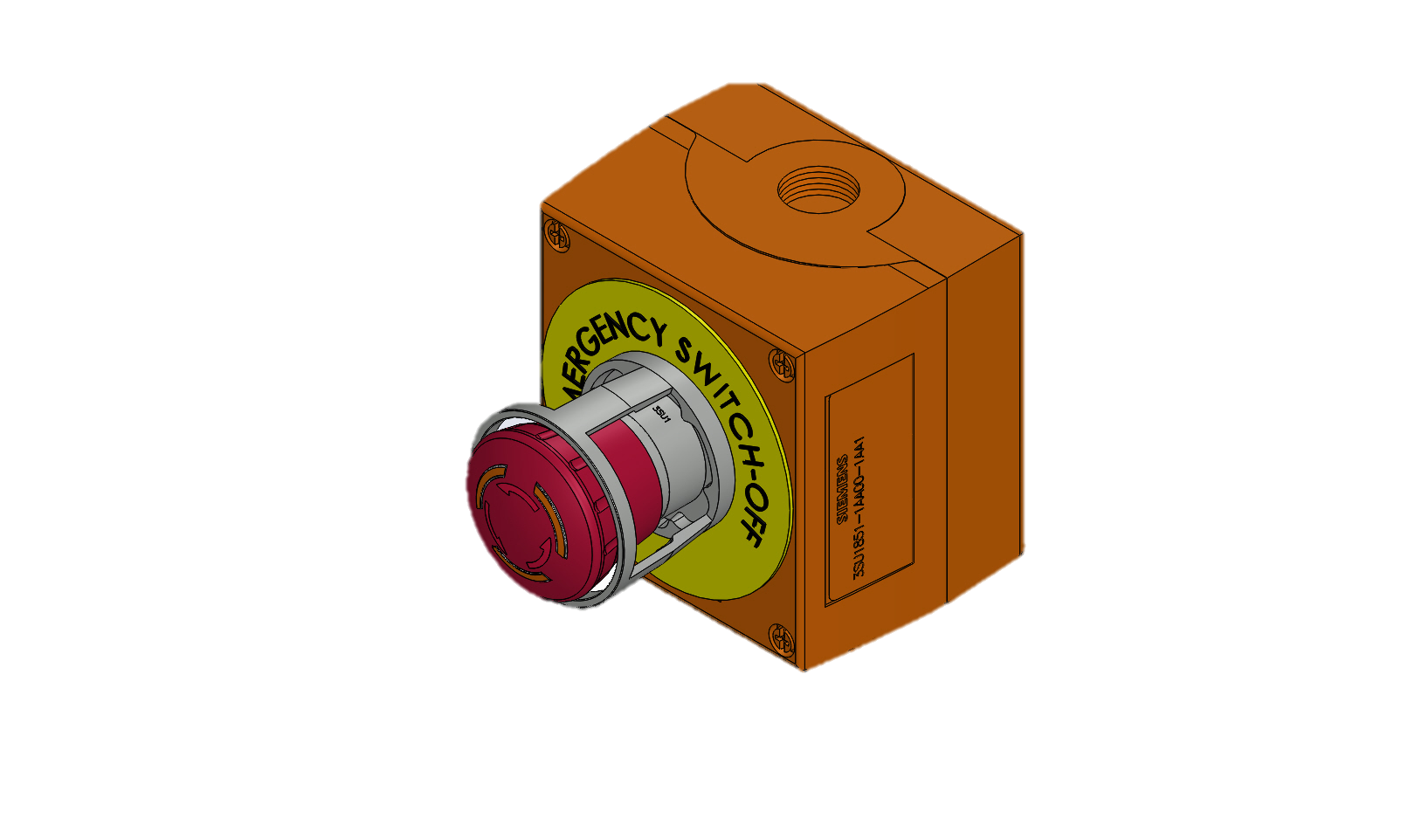 ESOB
53
Safety Instrumented Functions (SIF)
TSPSS_SIF1 – ESOB Interlock
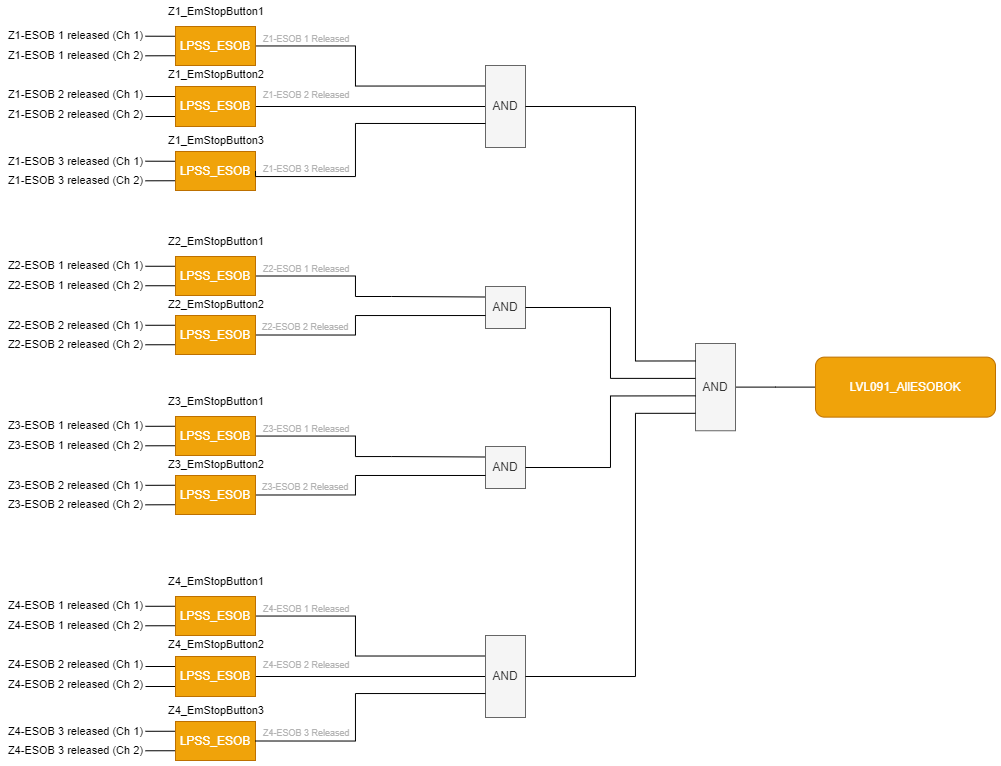 54
Safety Instrumented Functions (SIF)
LOKIPSS_SIF2 – Emergency Exit Doors Interlock
55
Safety Instrumented Functions (SIF)
LOKIPSS_SIF3 – Access Doors Interlock
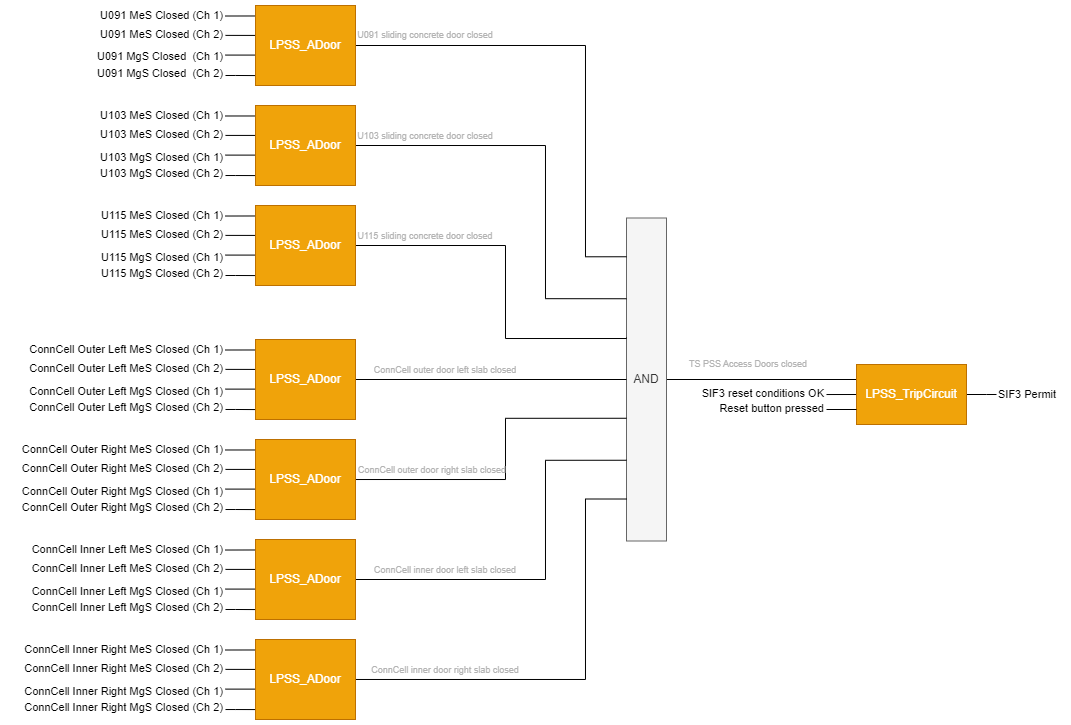 56
Safety Instrumented Functions (SIF)
LOKIPSS_SIF4_1 to 4 –Doors Lock
The safety lock on the access doors on the TS PSS controlled area perimeters, to stay de-energised (locked) in order to prevent and block the access to TS PSS controlled area, when the door Entry Key (EK) is not in ON position on the lock unit
57
Safety Instrumented Functions (SIF)
LOKIPSS_SIF5 – High Radiation Interlock
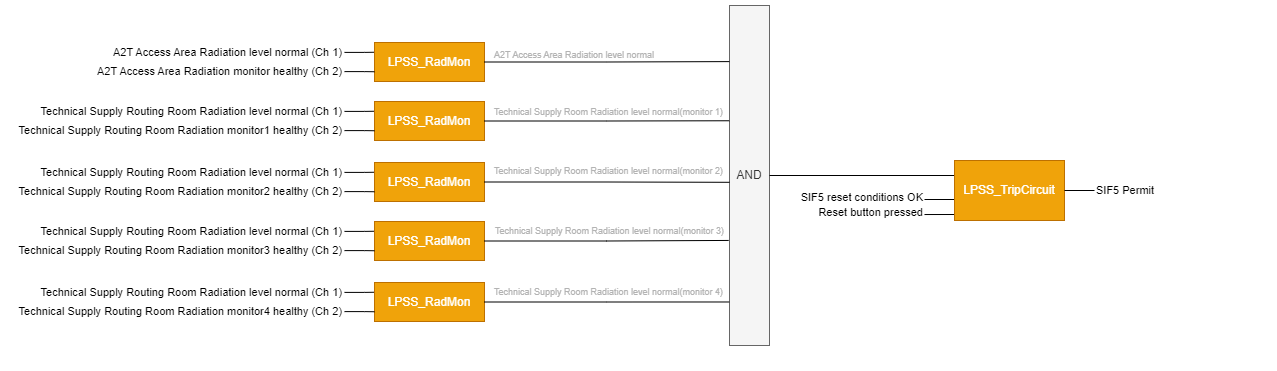 58